Parameter Sensitivity of a simple ice model
Wenjie (Wendall) Li
Advisor: Fuqing Zhang, Richard Alley and Byron Parizek
Motivation
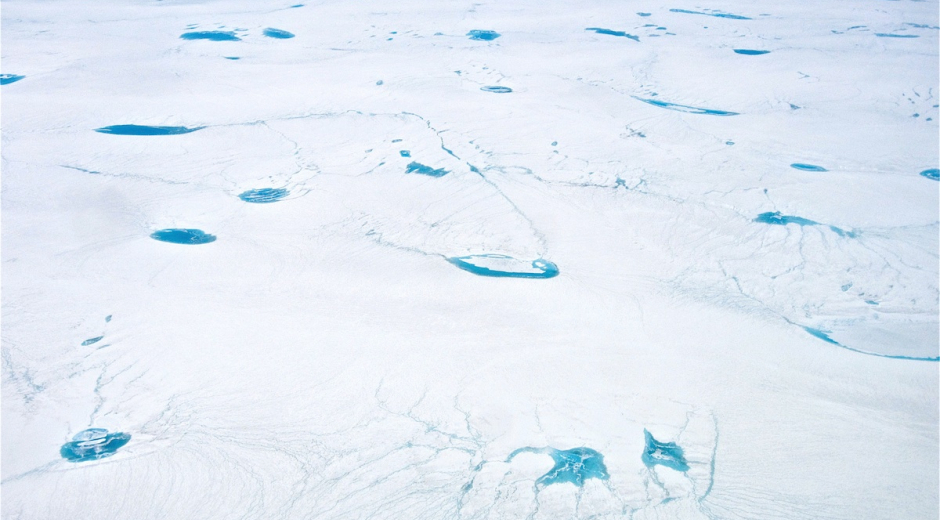 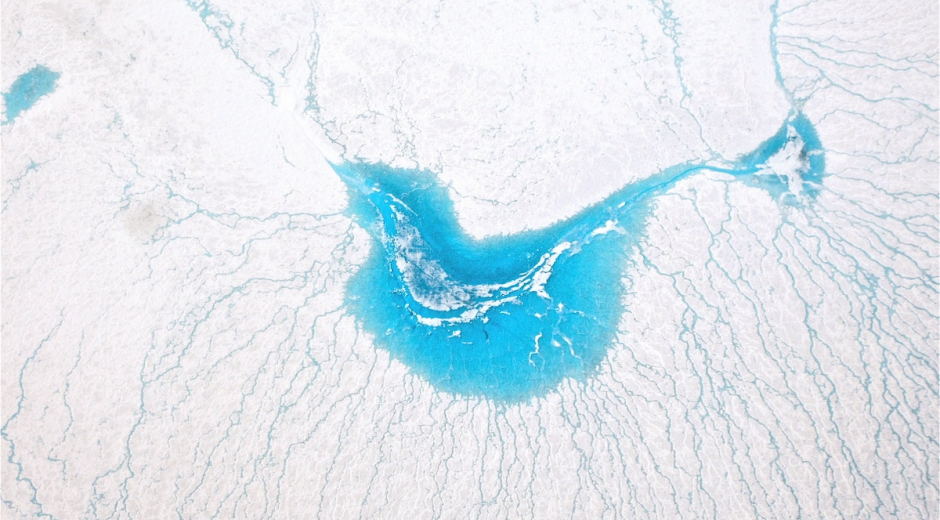 Greenland meltwater lakes, by Tyler Jones, 2012.
http://instaar.colorado.edu/galleries/meltwater-lakes-on-the-greenland-ice-sheet/
Model Introduction
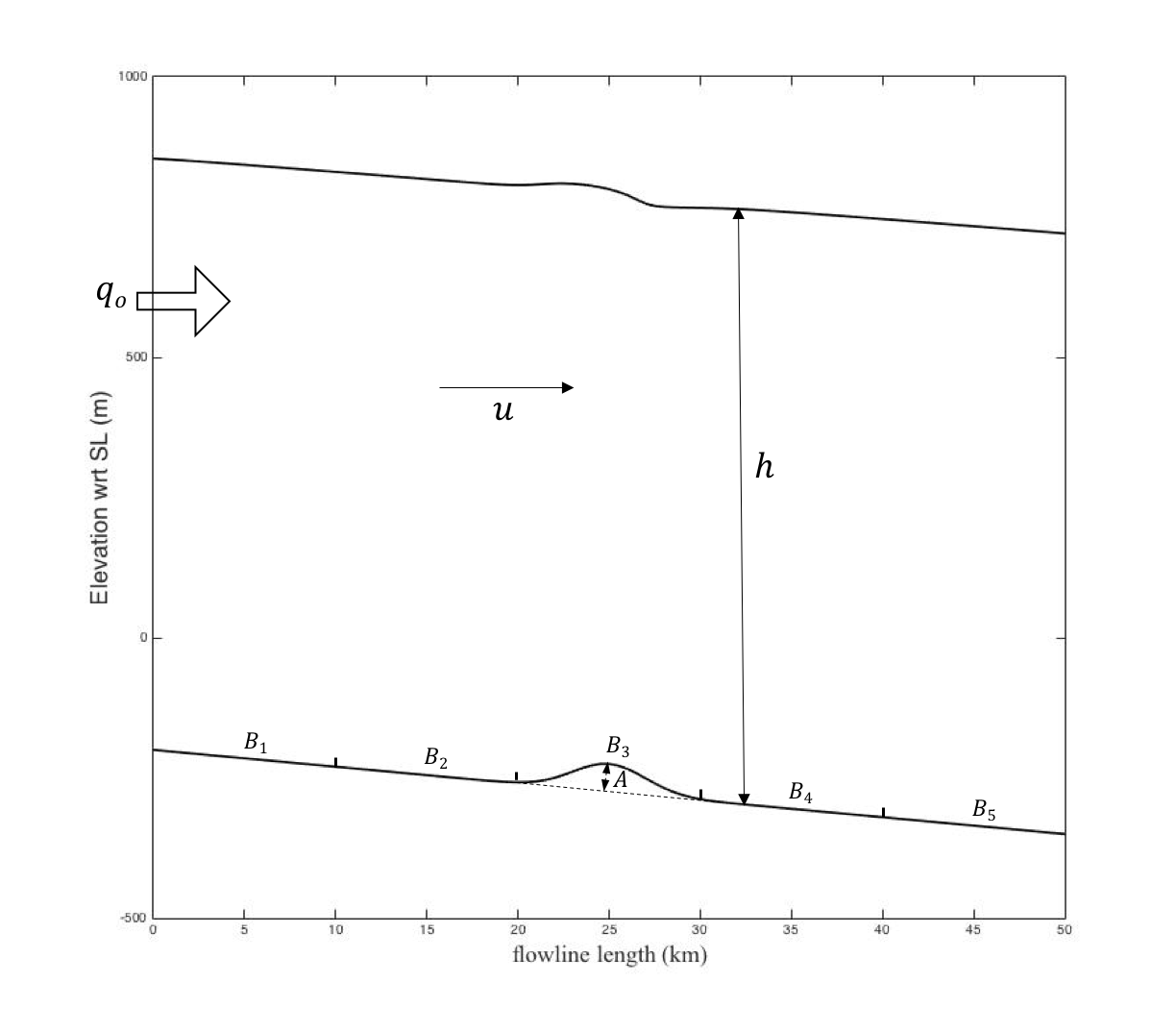 Experiment Design
Study correlation between surface u velocity/ice thickness and variable. 
A and Bb_o are changed from 0.5 to 1.5 with interval of 0.02 [times control value].
Control value
Bb_o=1.3e6 Pa s^1/3 m^-1/3
A=50m (located at 25 km with sigma=2000m)
q_o=800m*300m/yr
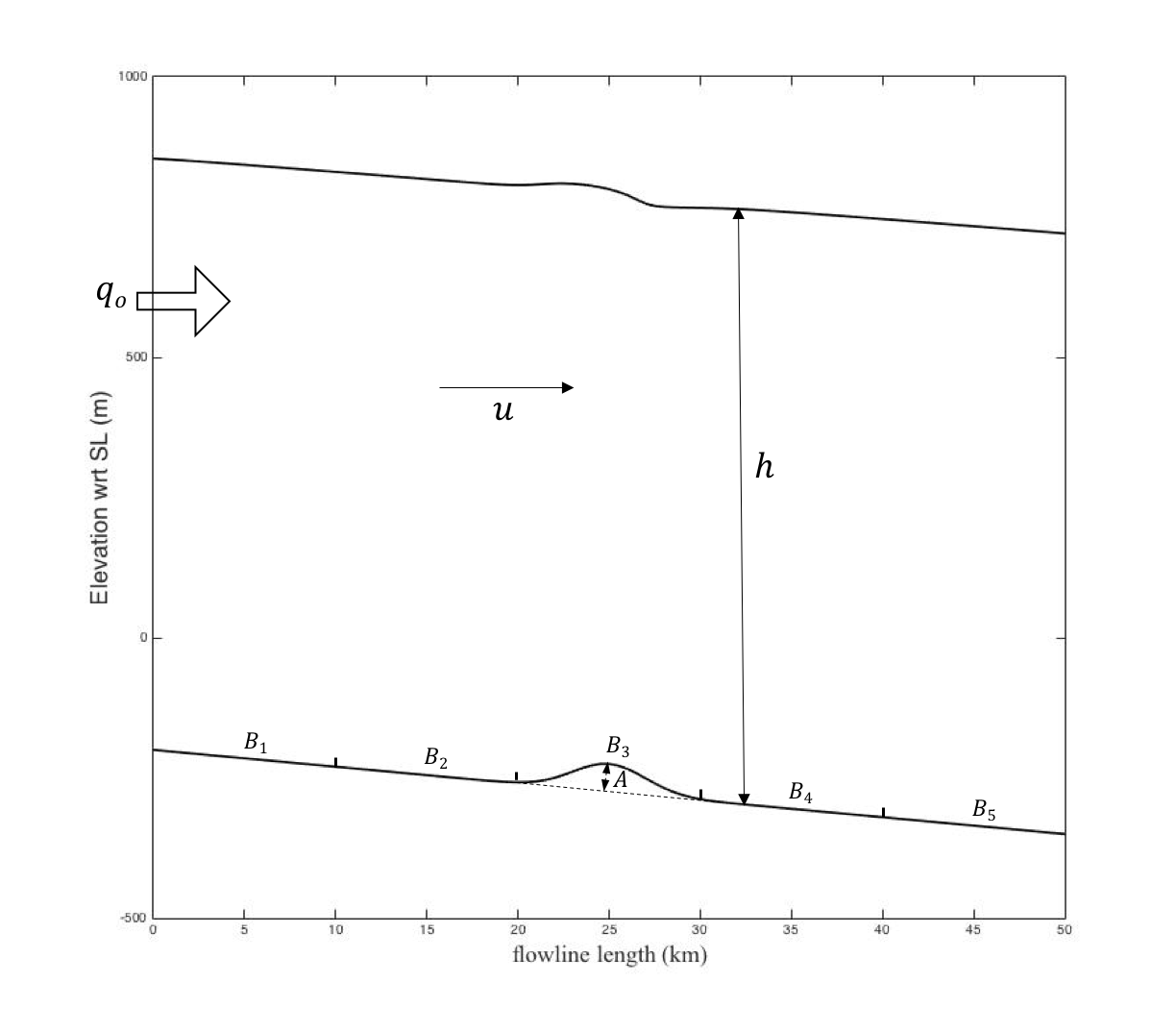 A_B_20yr
Single parameter: change Bb_o continuously (51 runs)
Single parameter: change A continuously (51 runs)
Random pick Bb_o and A (30 runs).
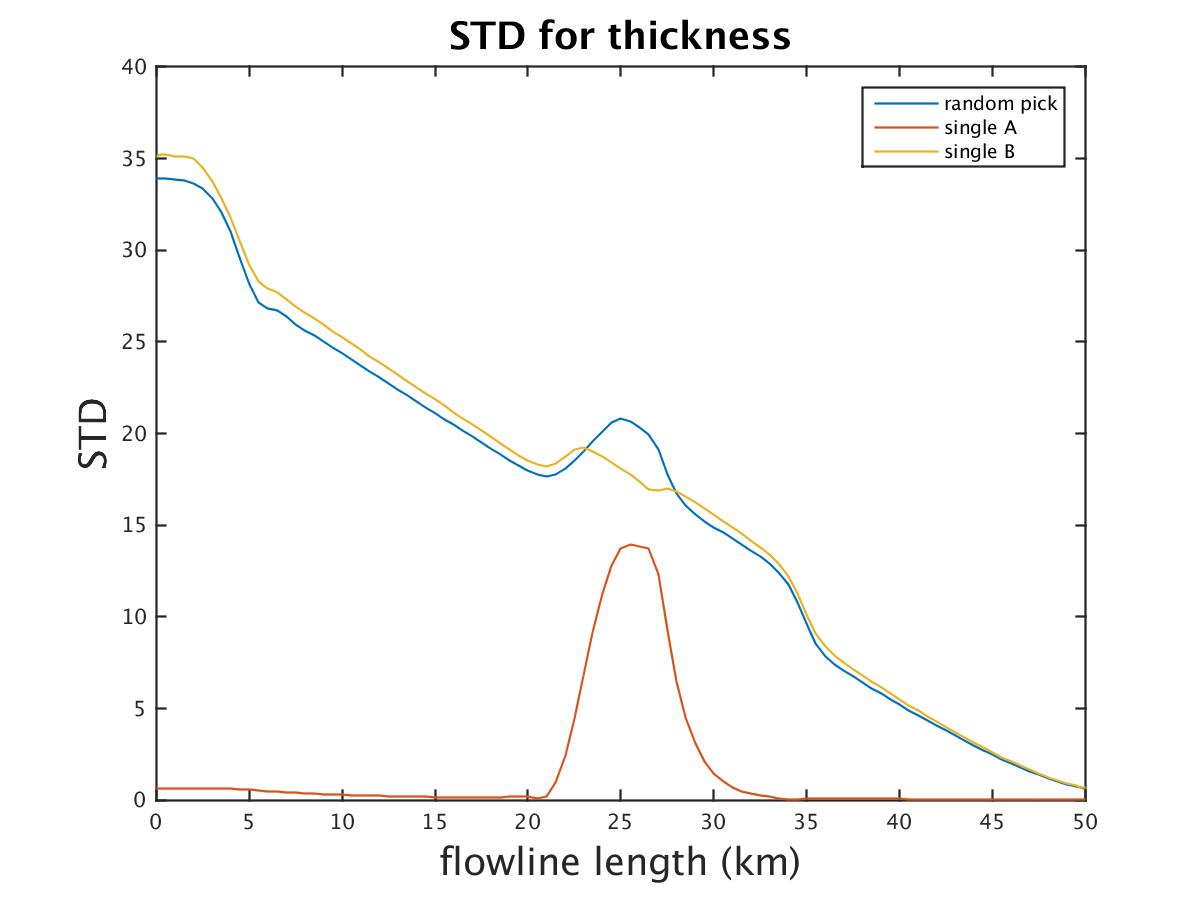 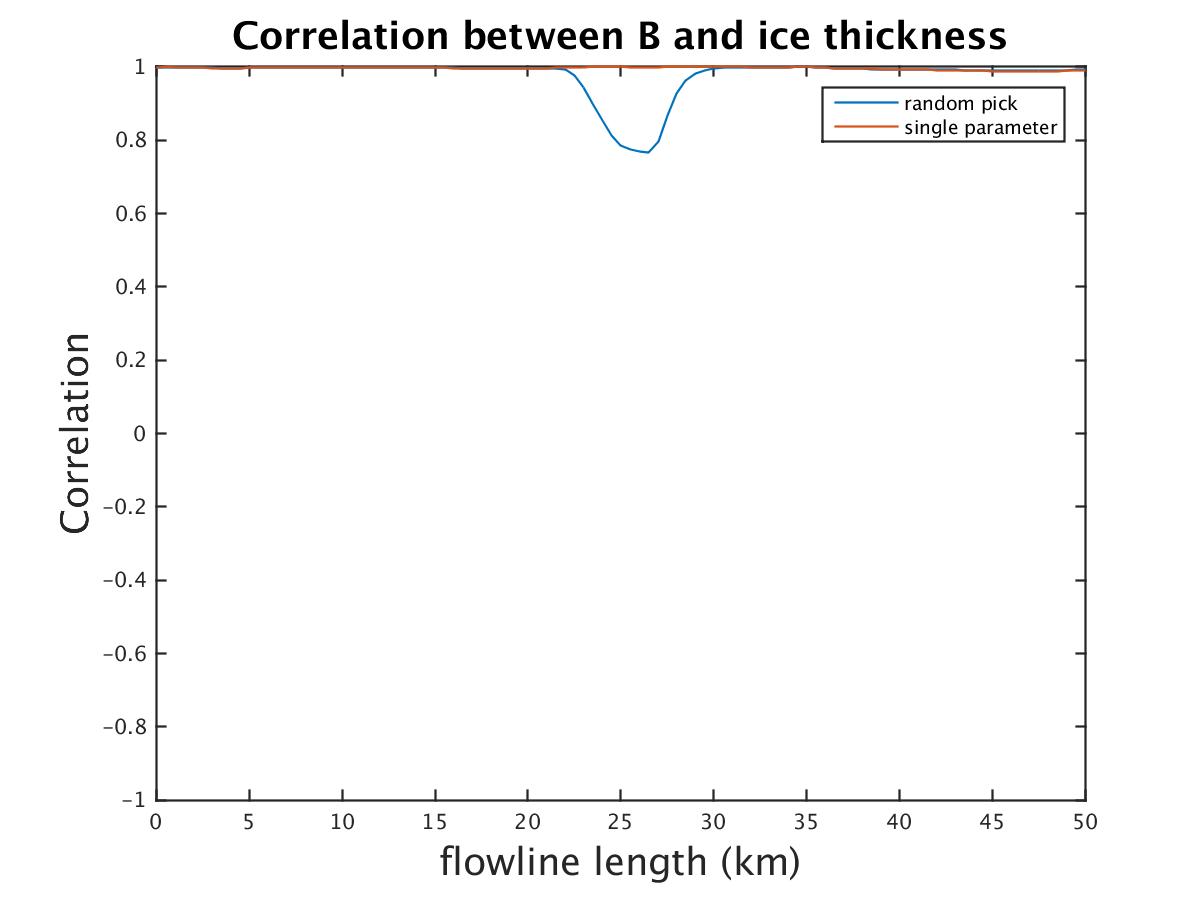 Ice thickness
Surface velocity
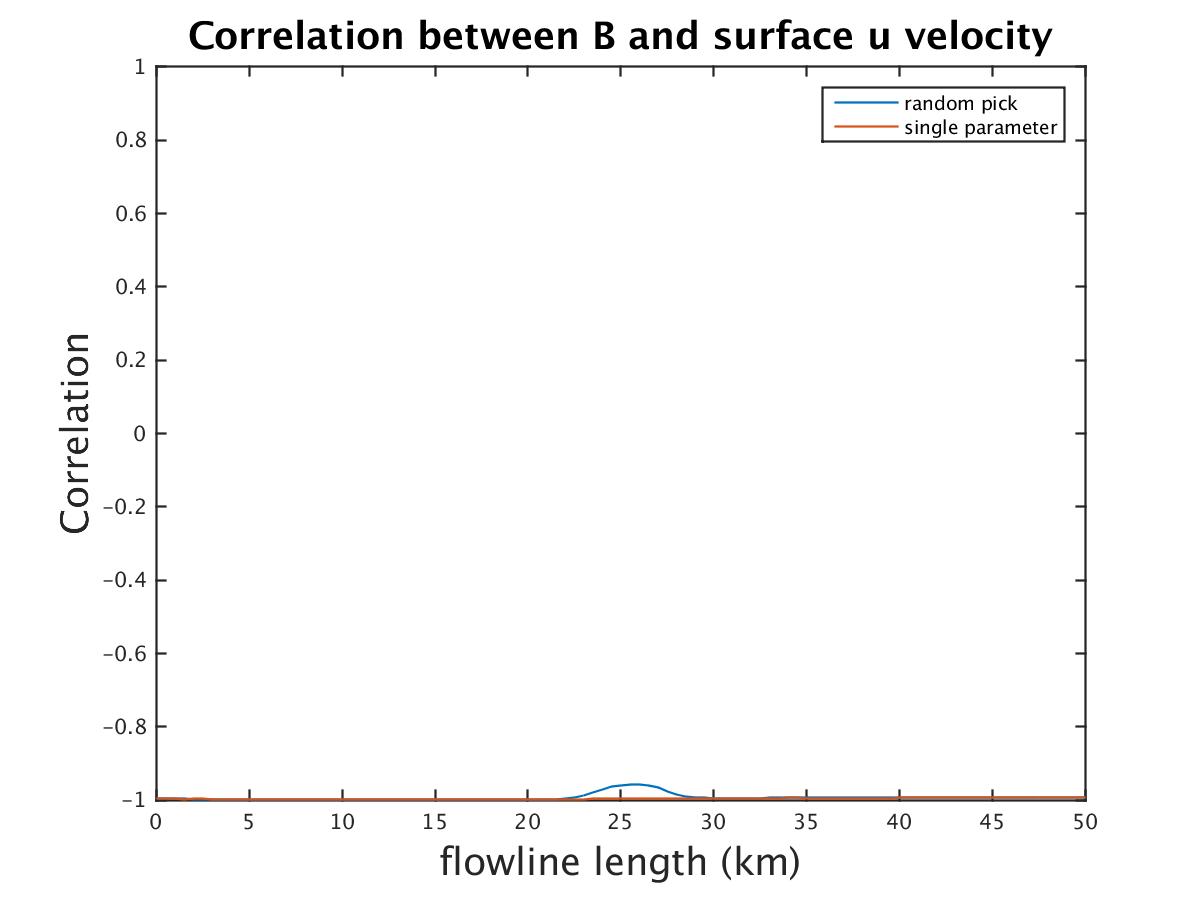 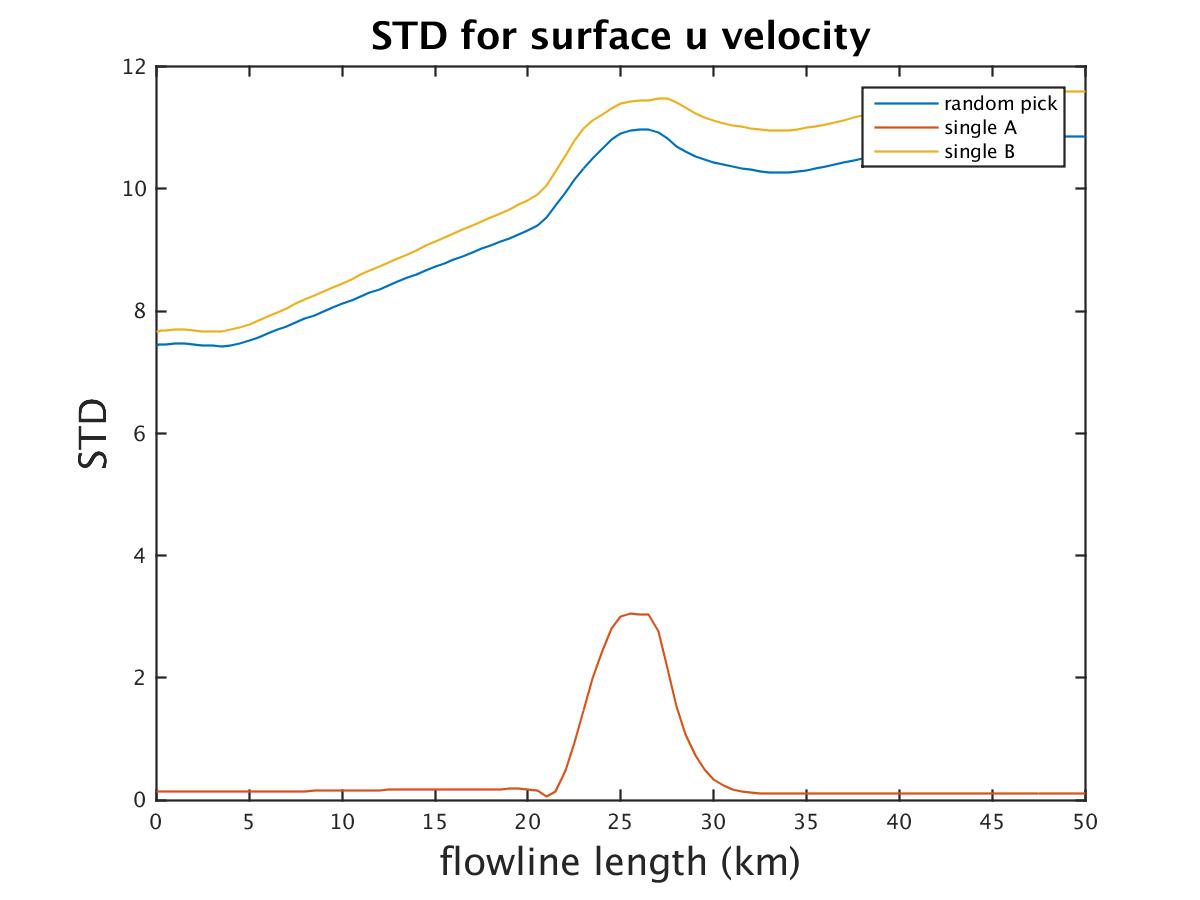 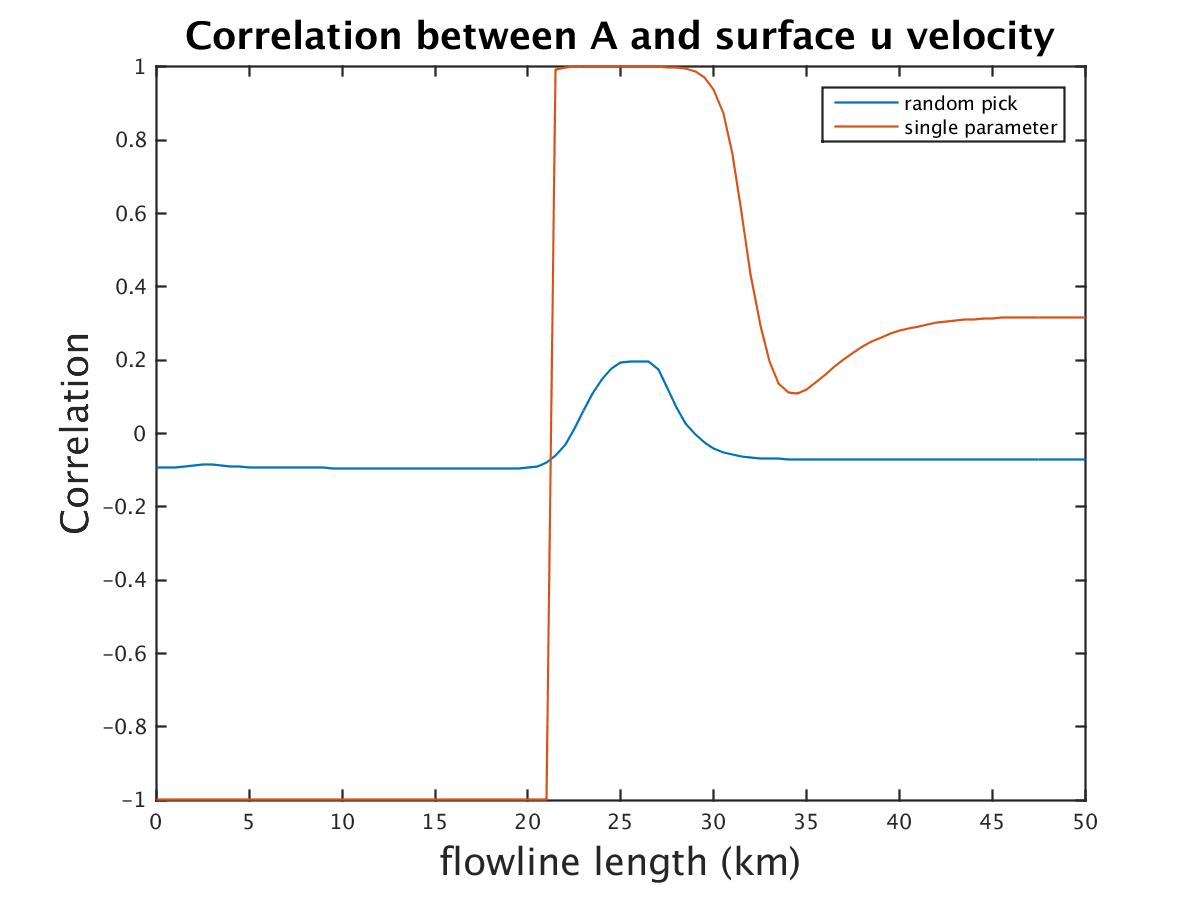 B1,B3,B5_20yr
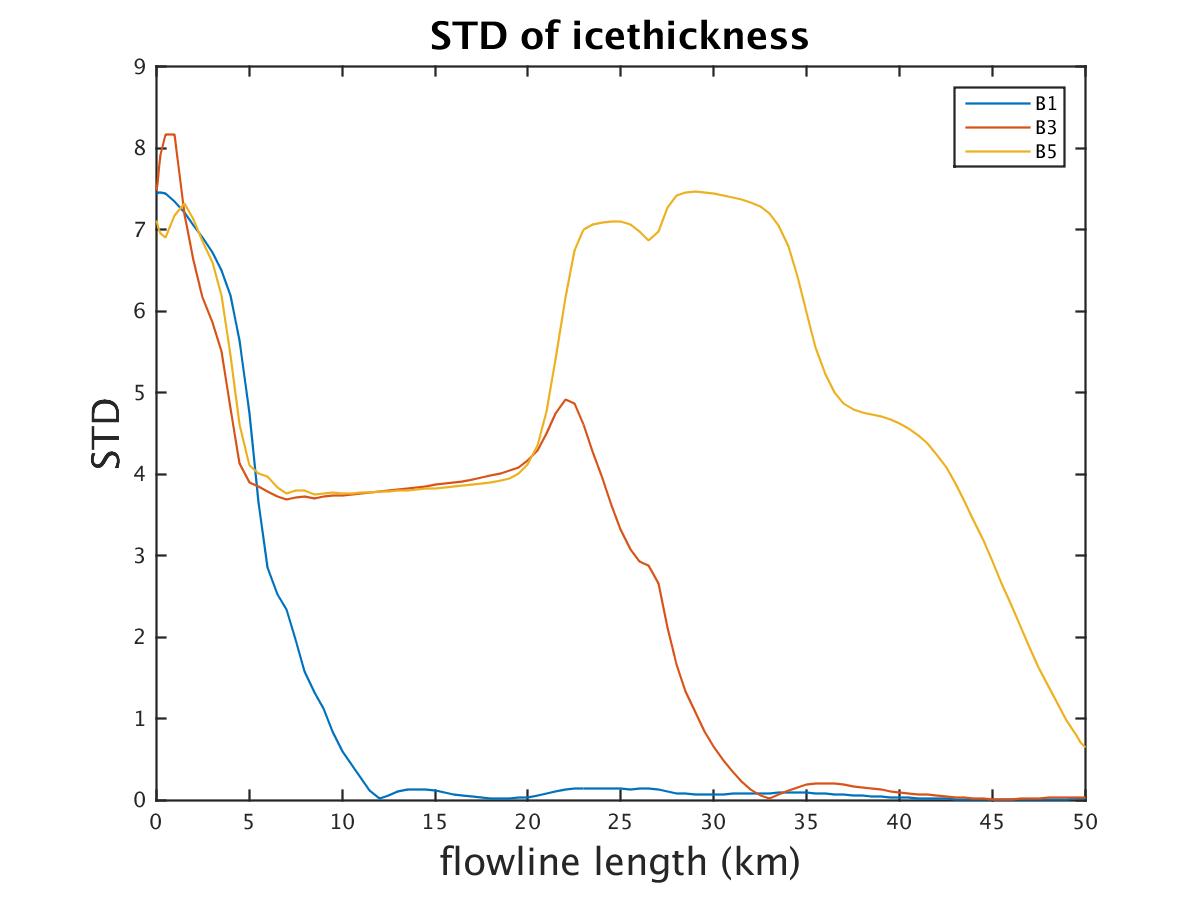 Ice thickness
Surface velocity
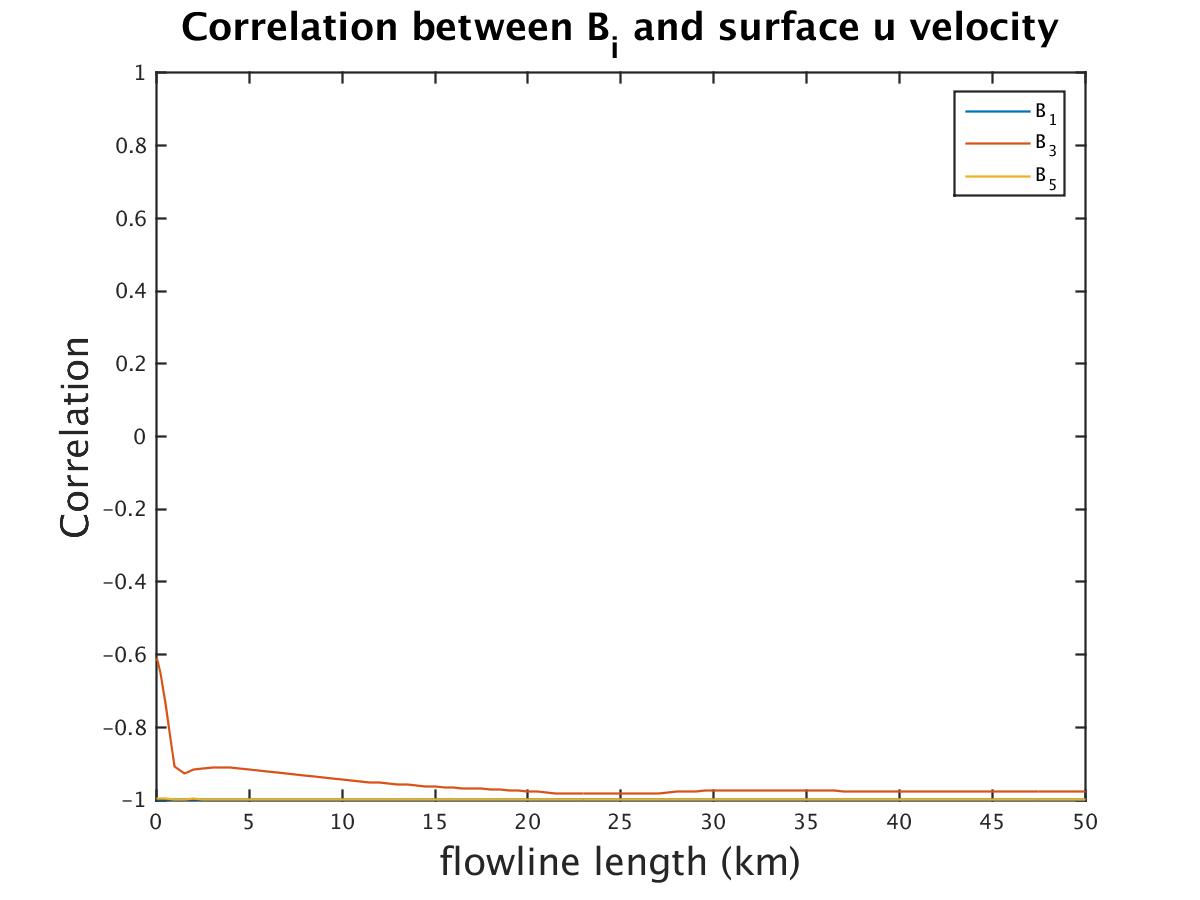 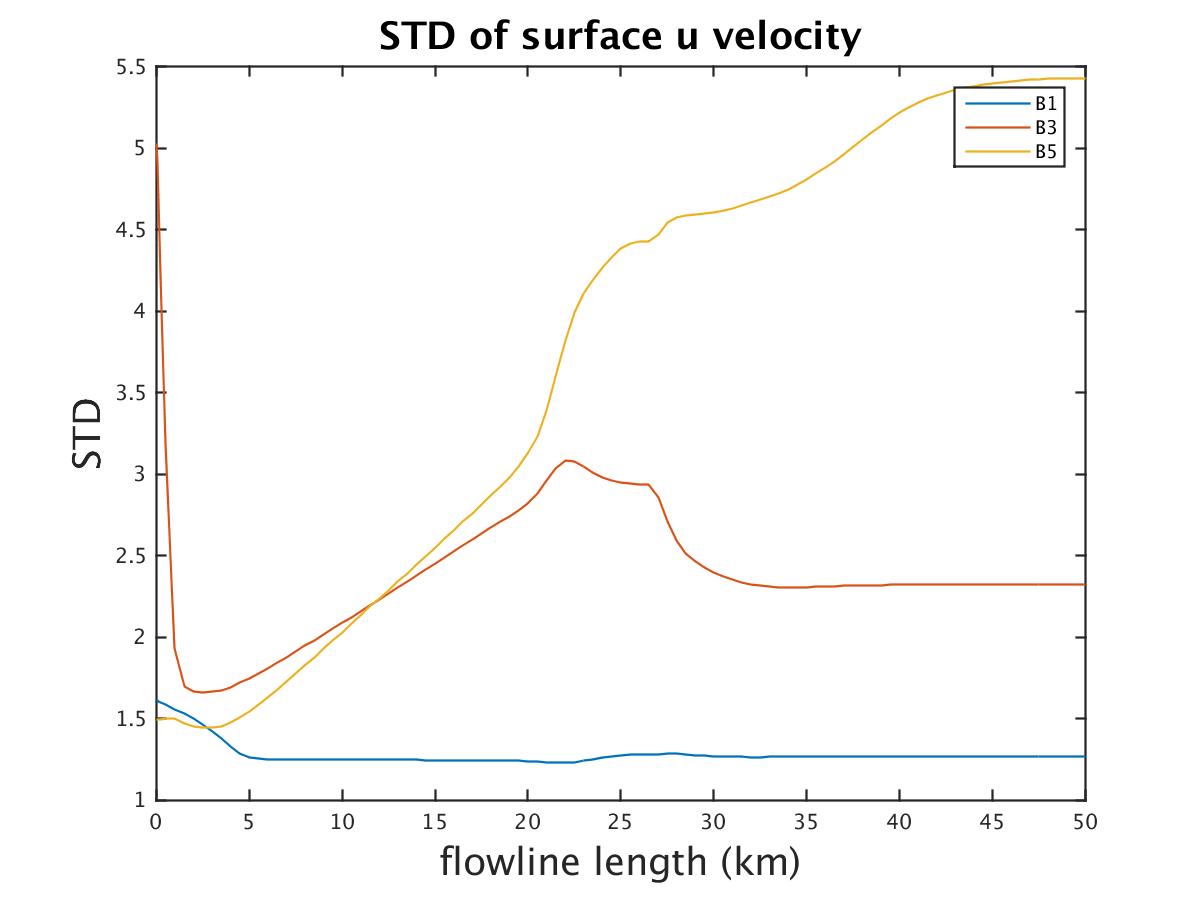 A_Bi_20yr
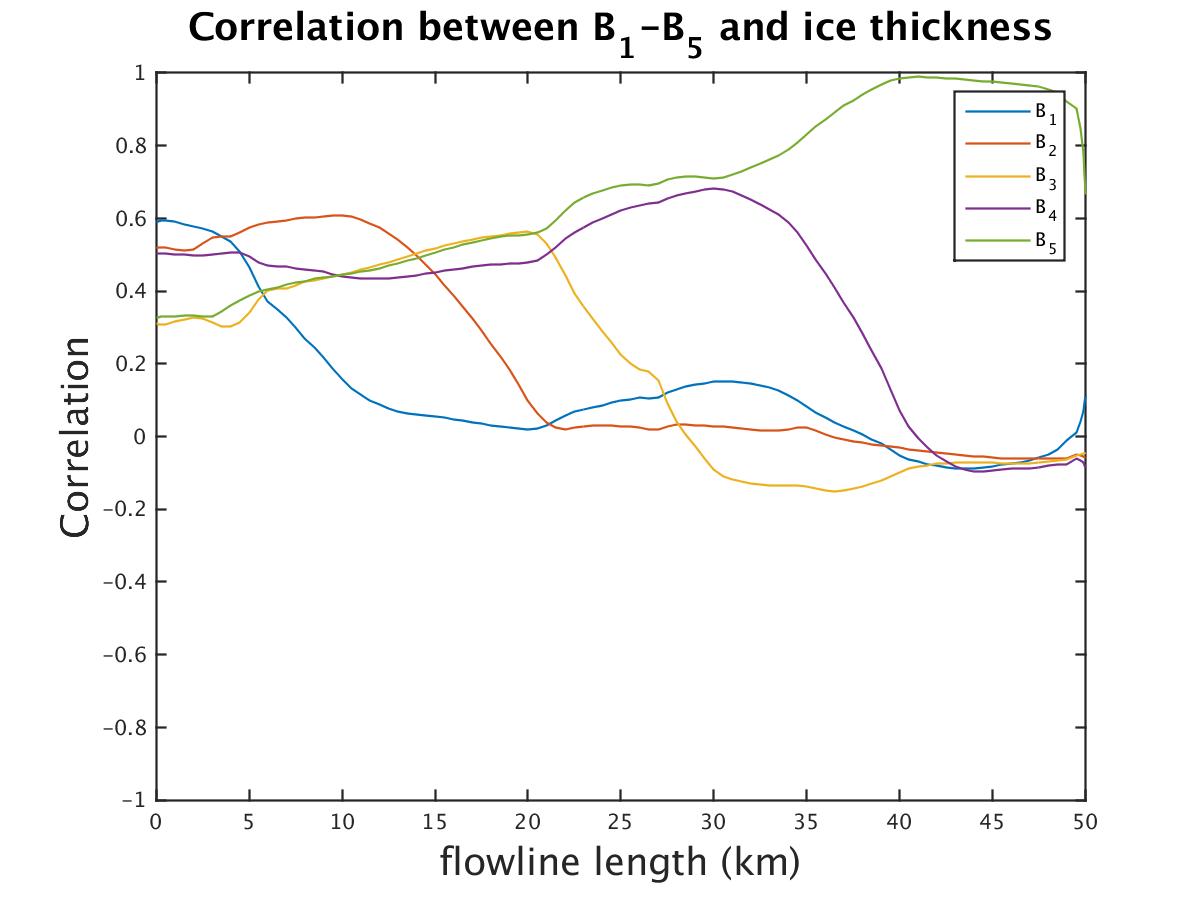 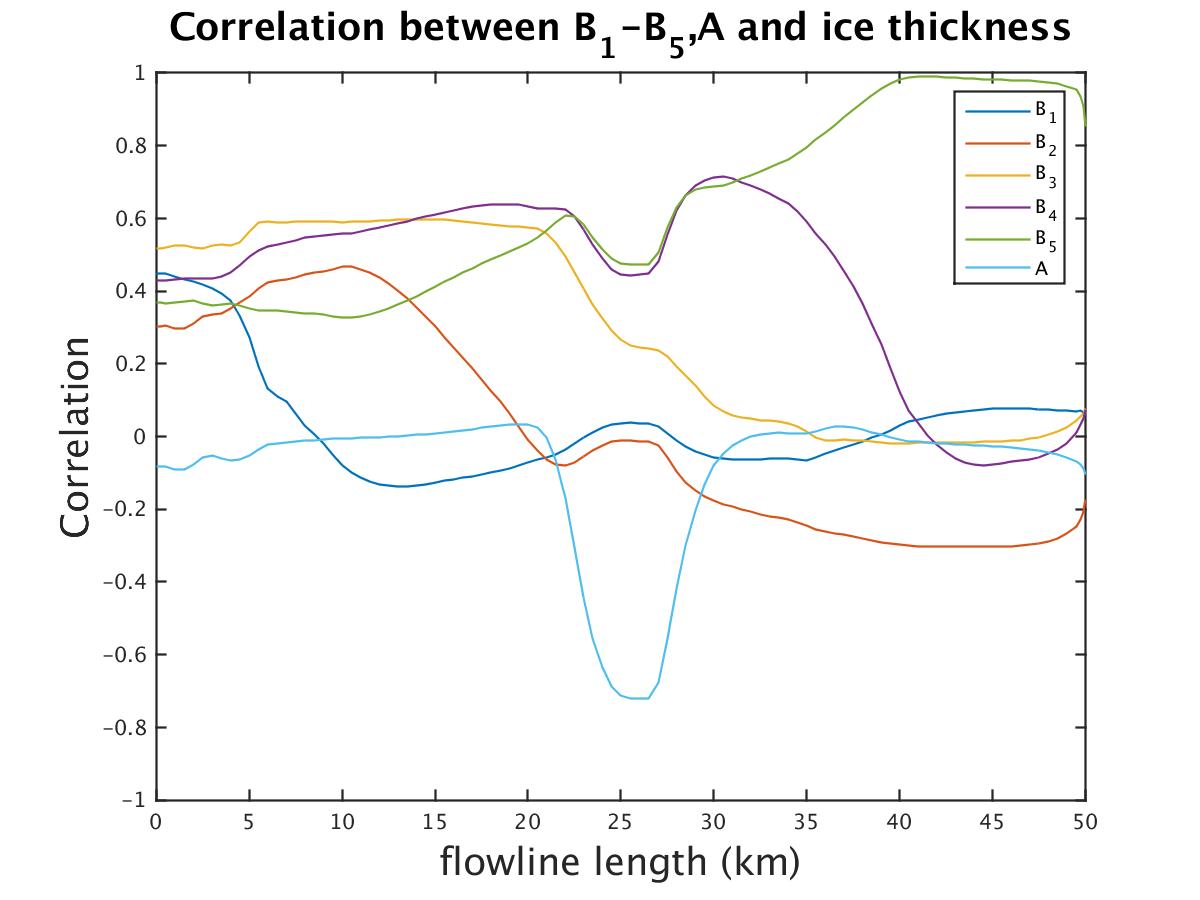 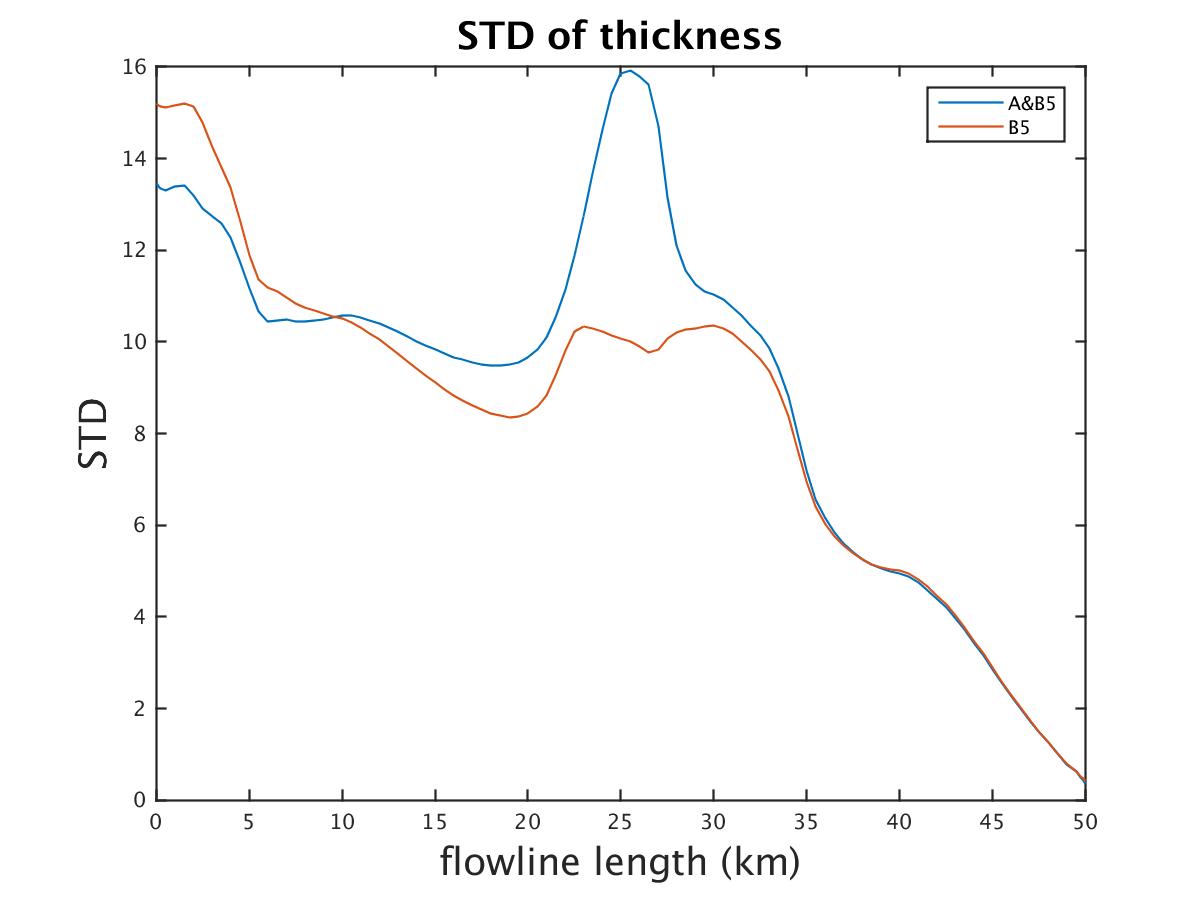 Ice thickness
Surface velocity
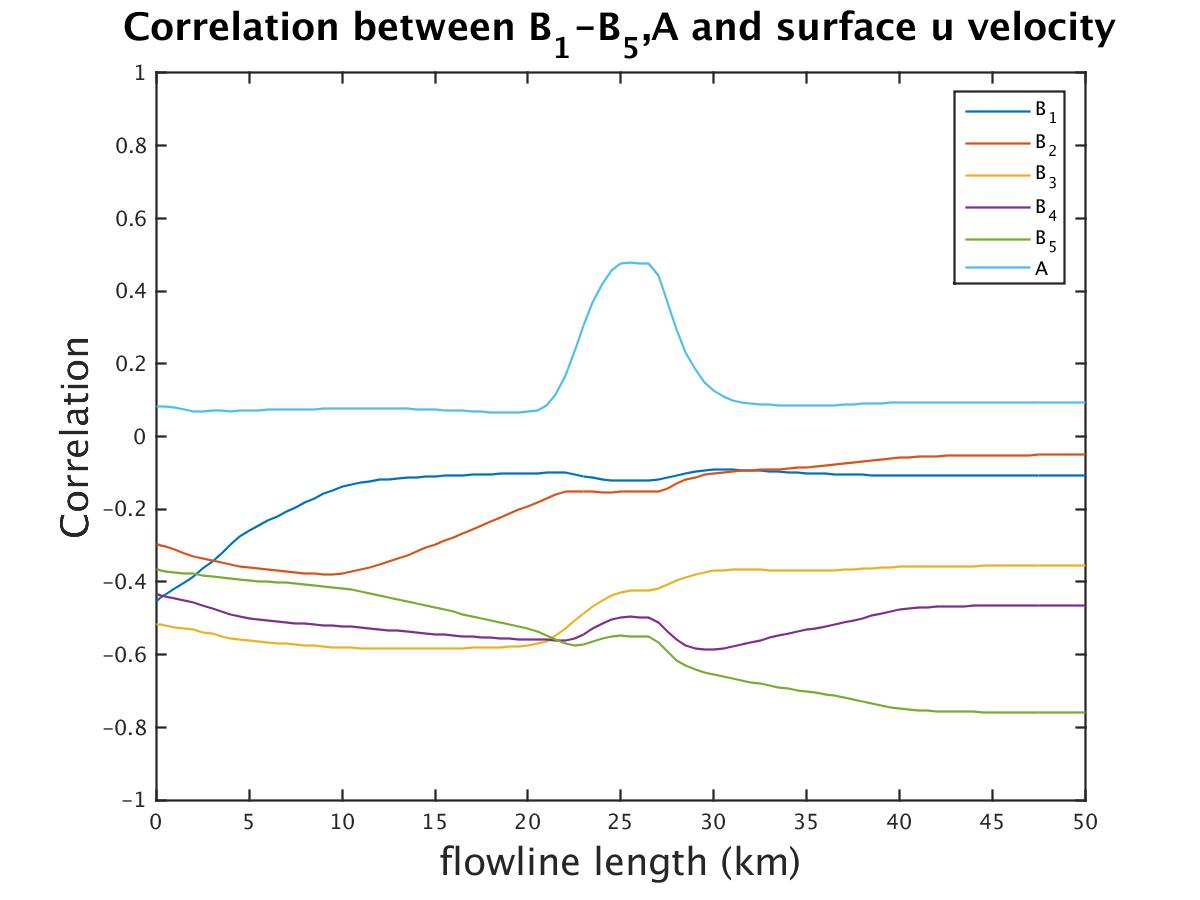 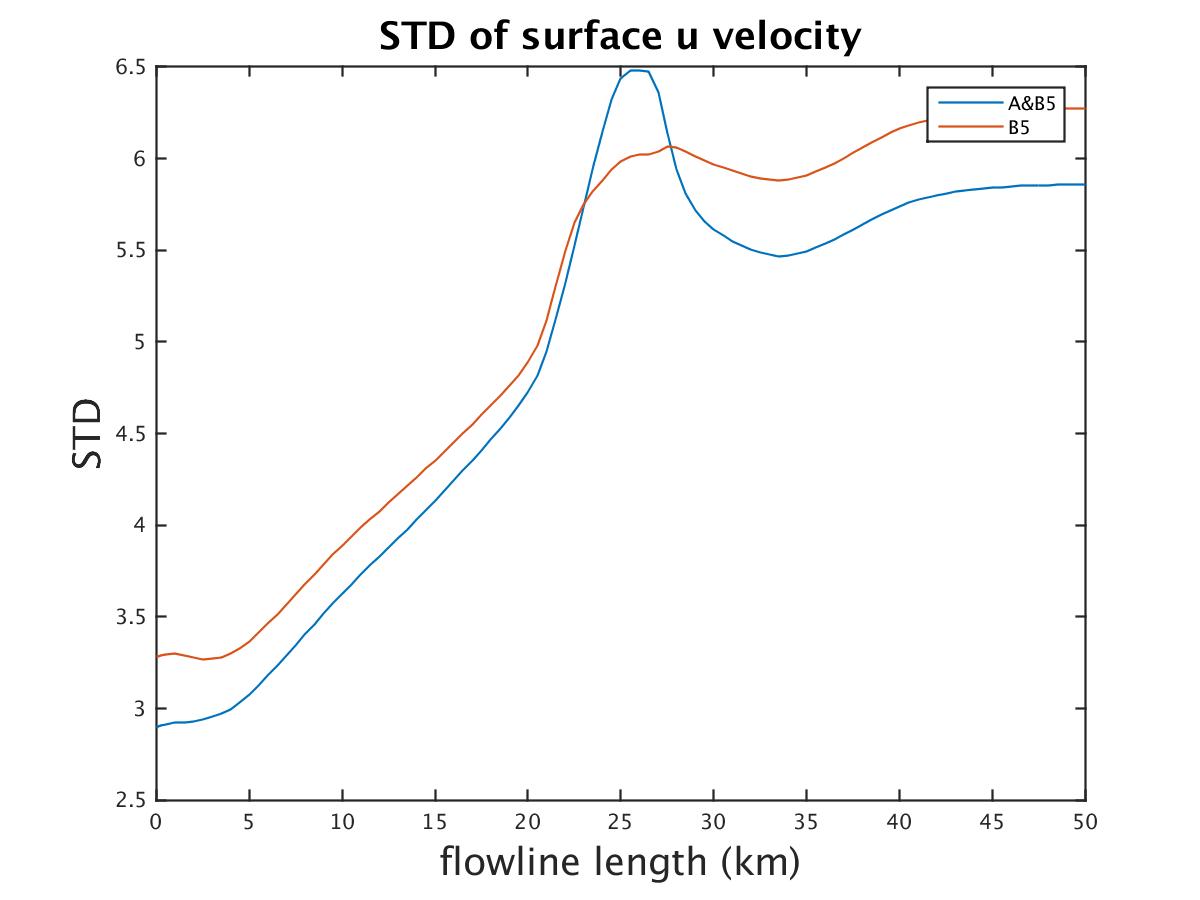 A_Bi_20yr
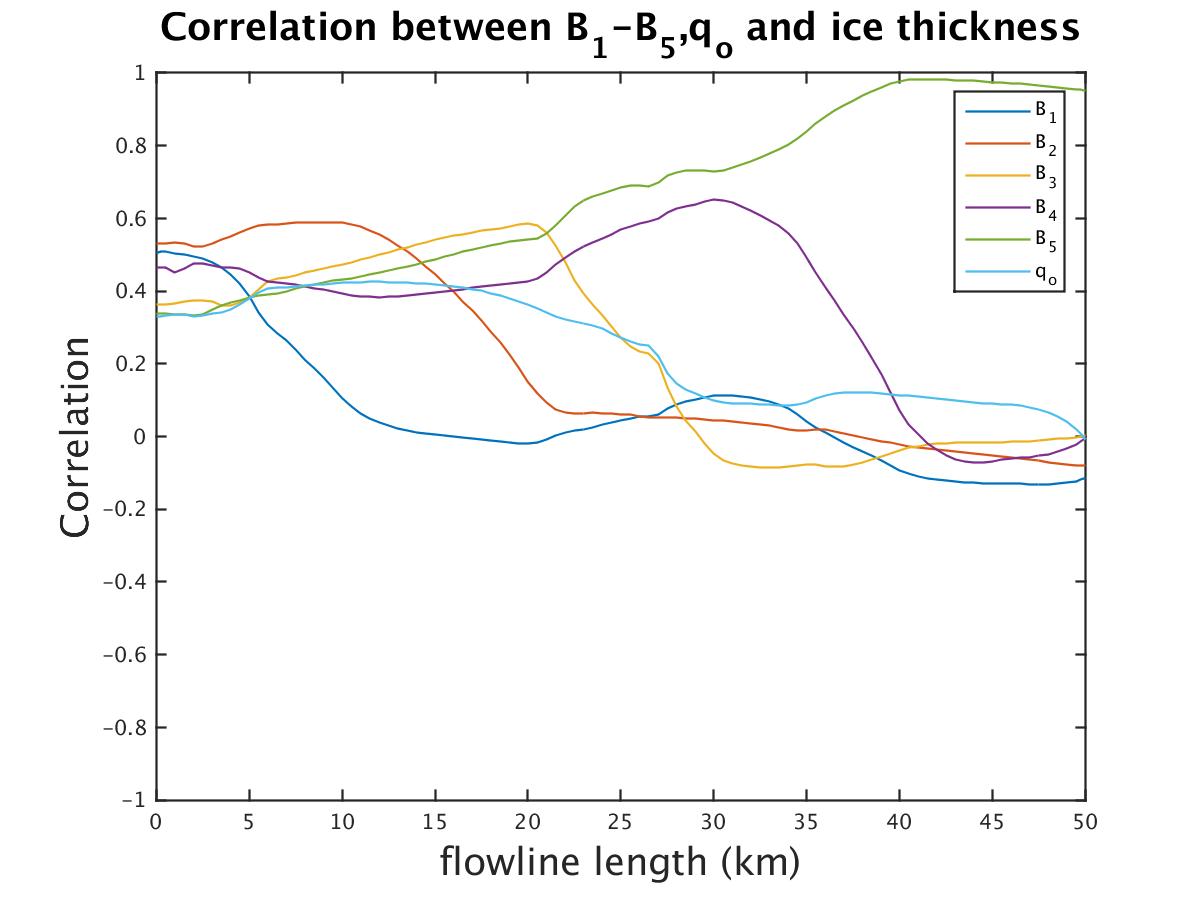 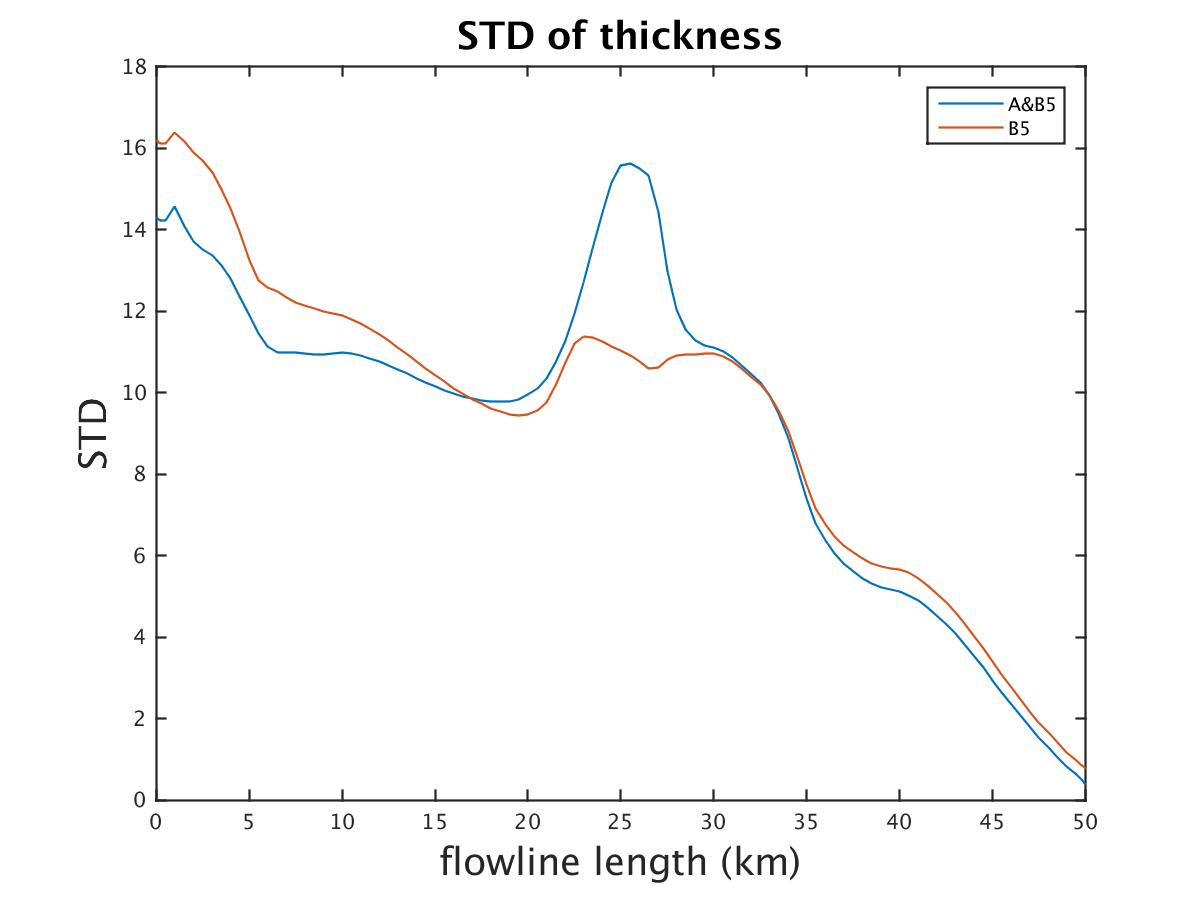 Ice thickness
Surface velocity
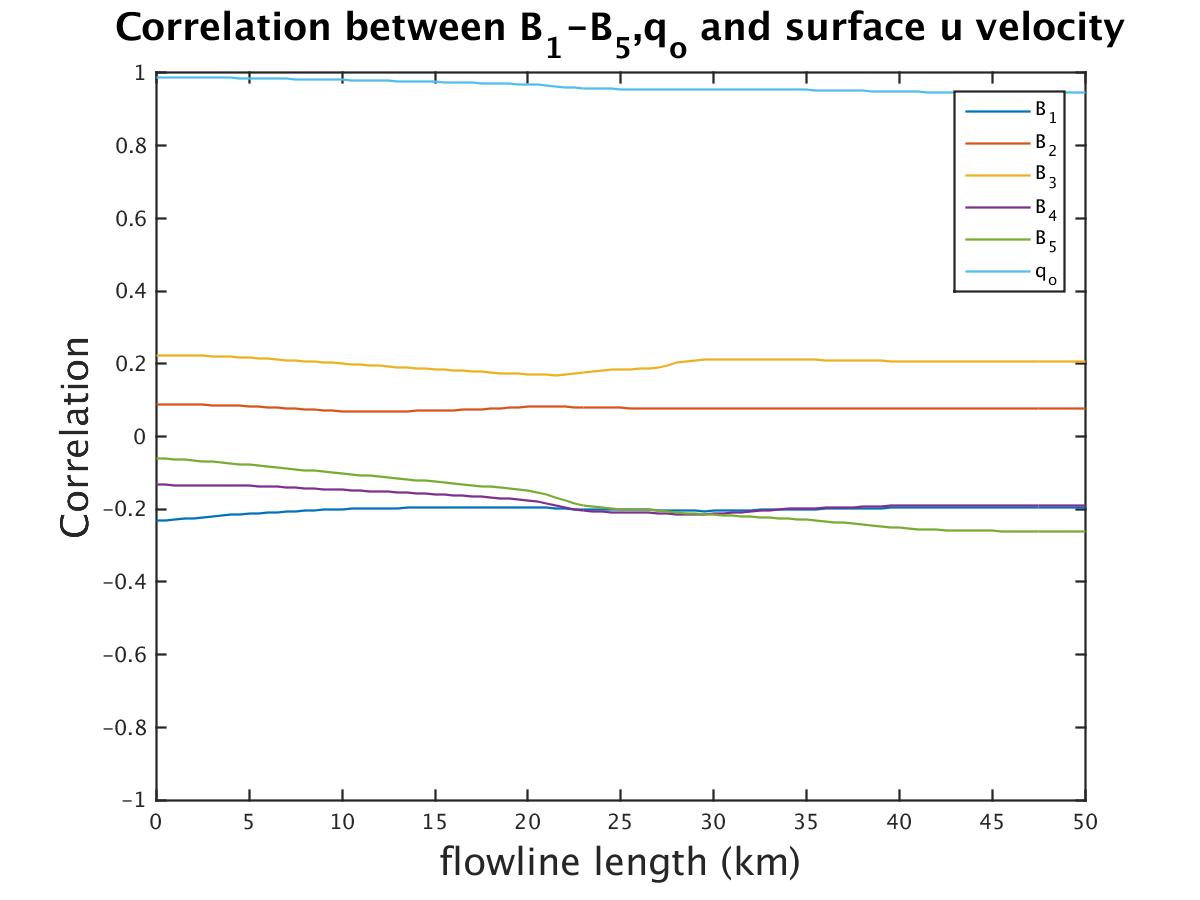 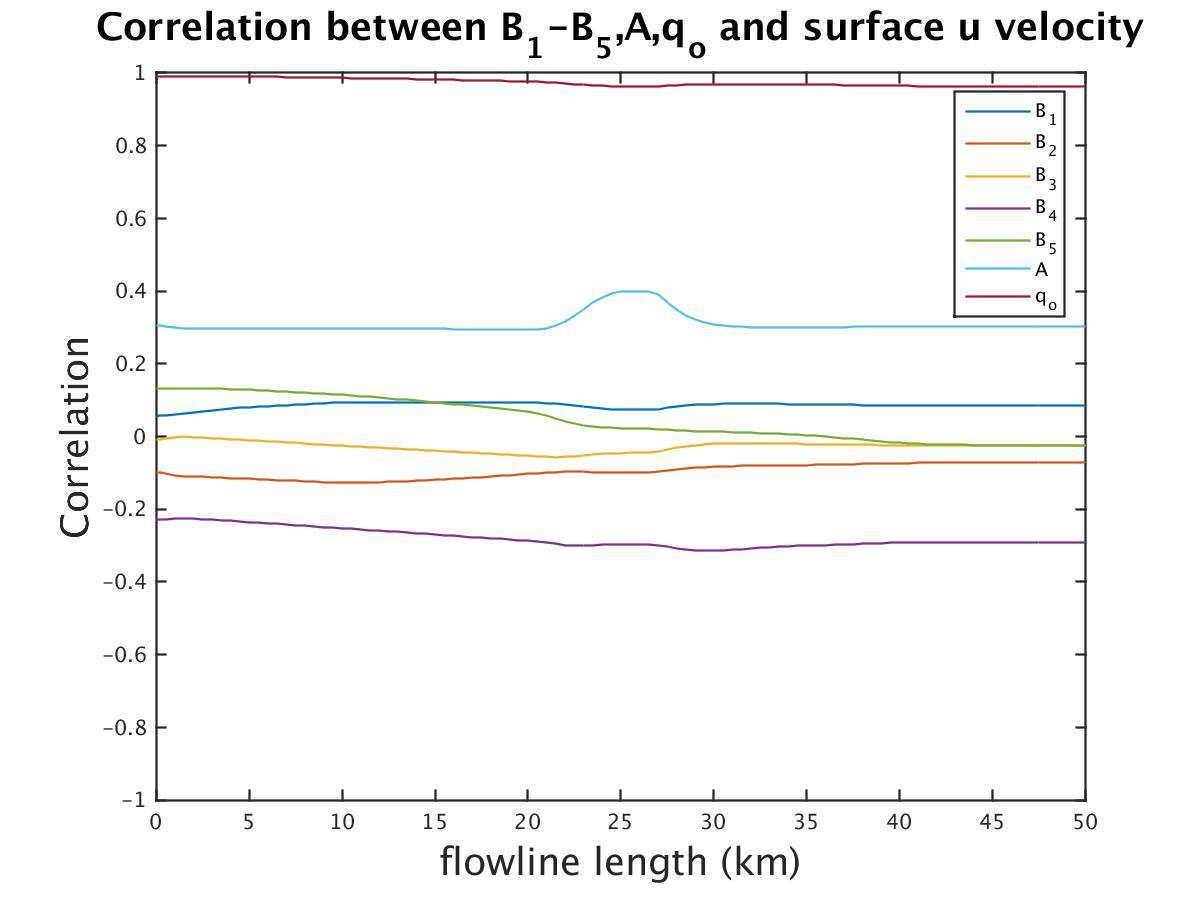 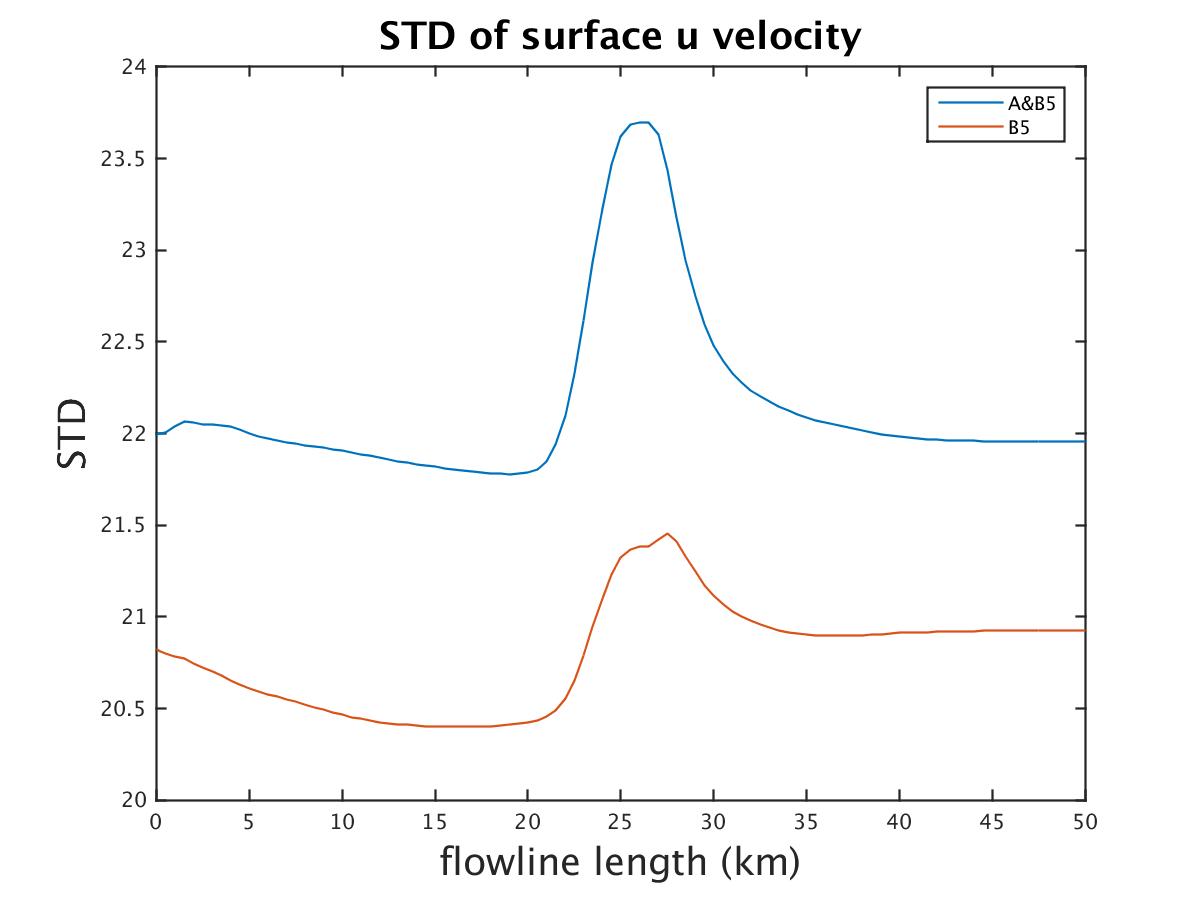 A_B_100yr
Single parameter: change A continuously (51 runs)
Random pick Bb_o and A (51 runs).
Single A
Random pick A and B
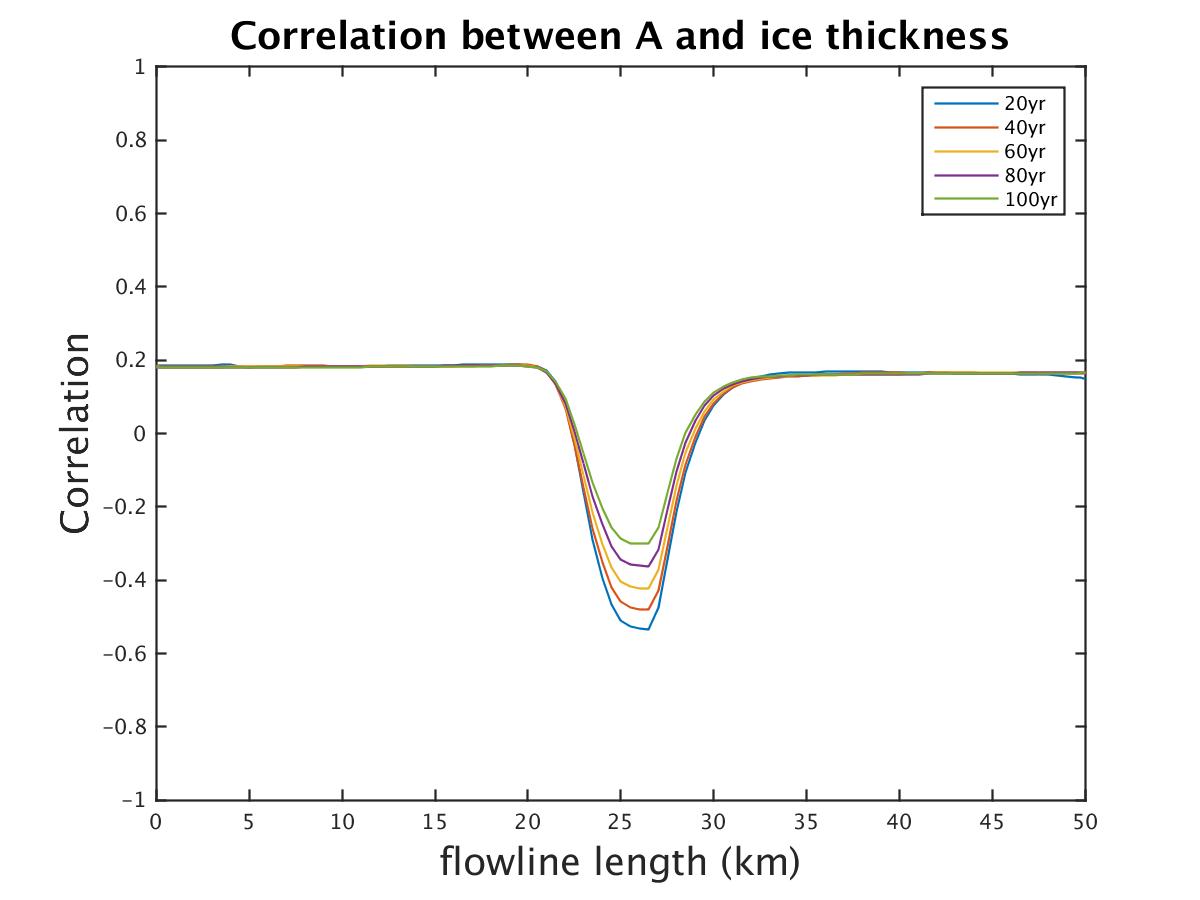 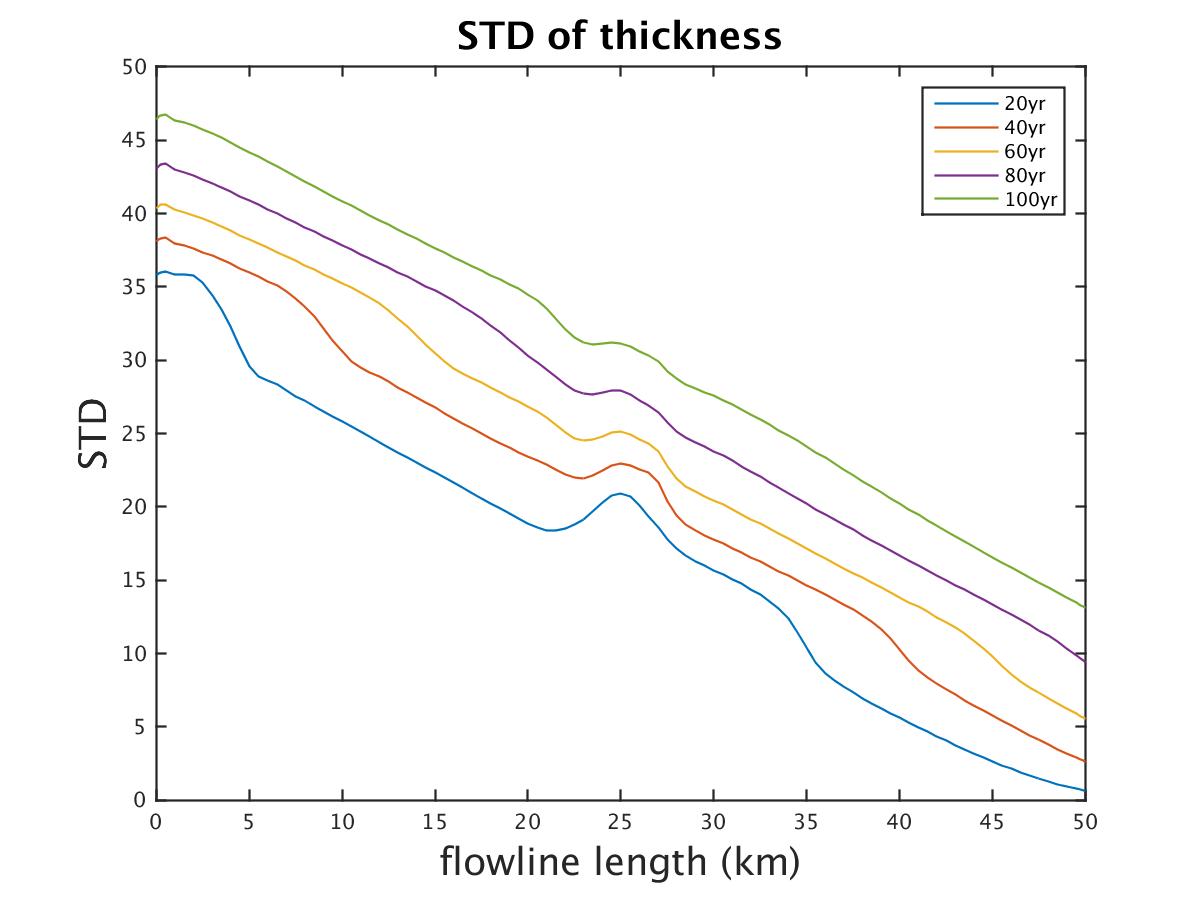 Ice thickness
Surface velocity
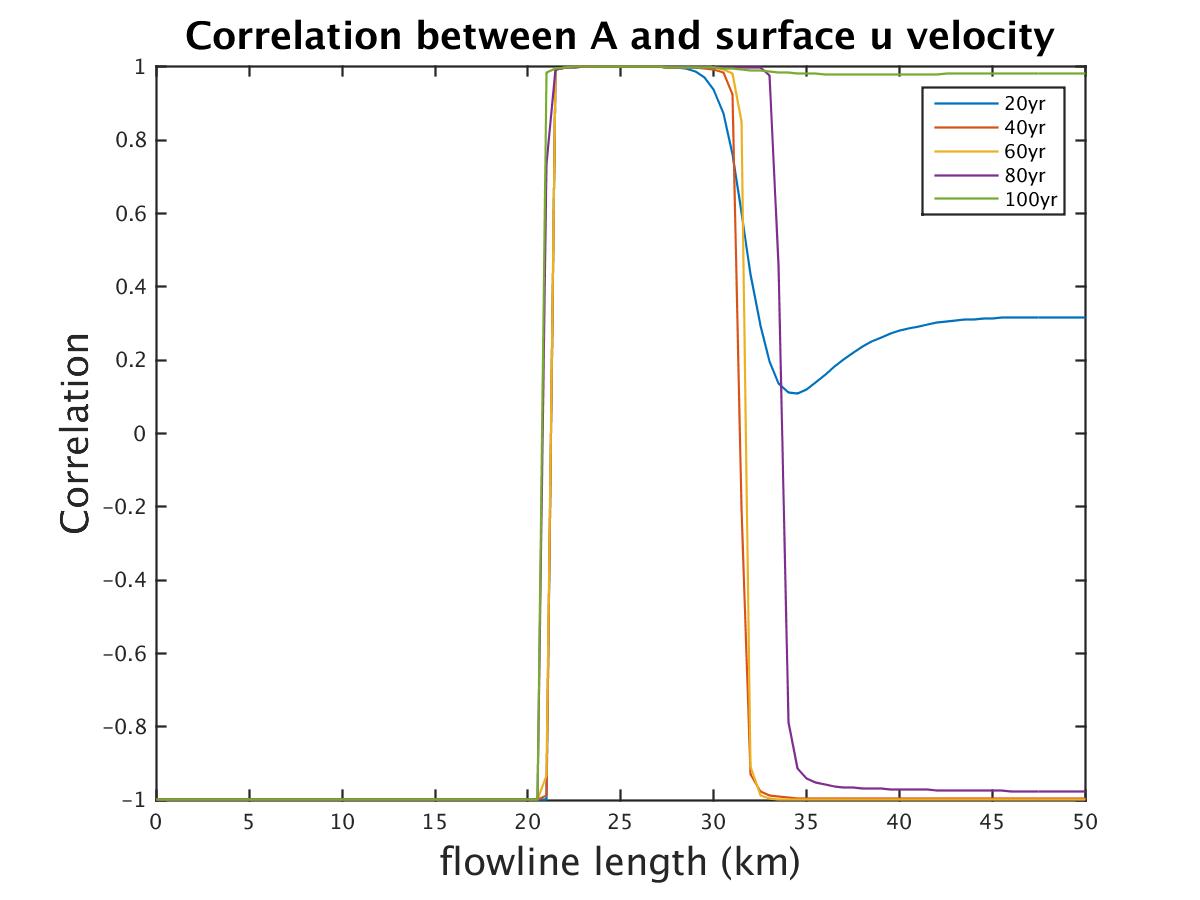 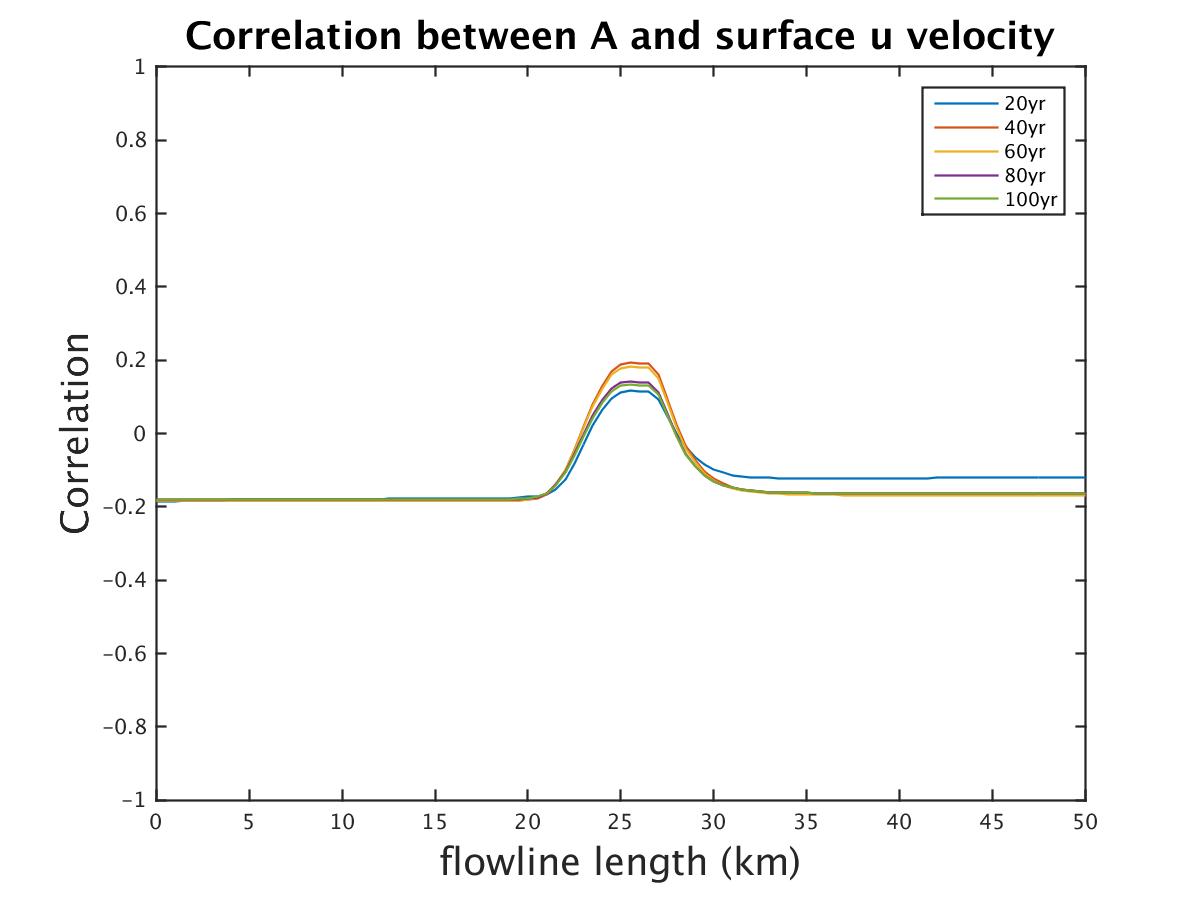 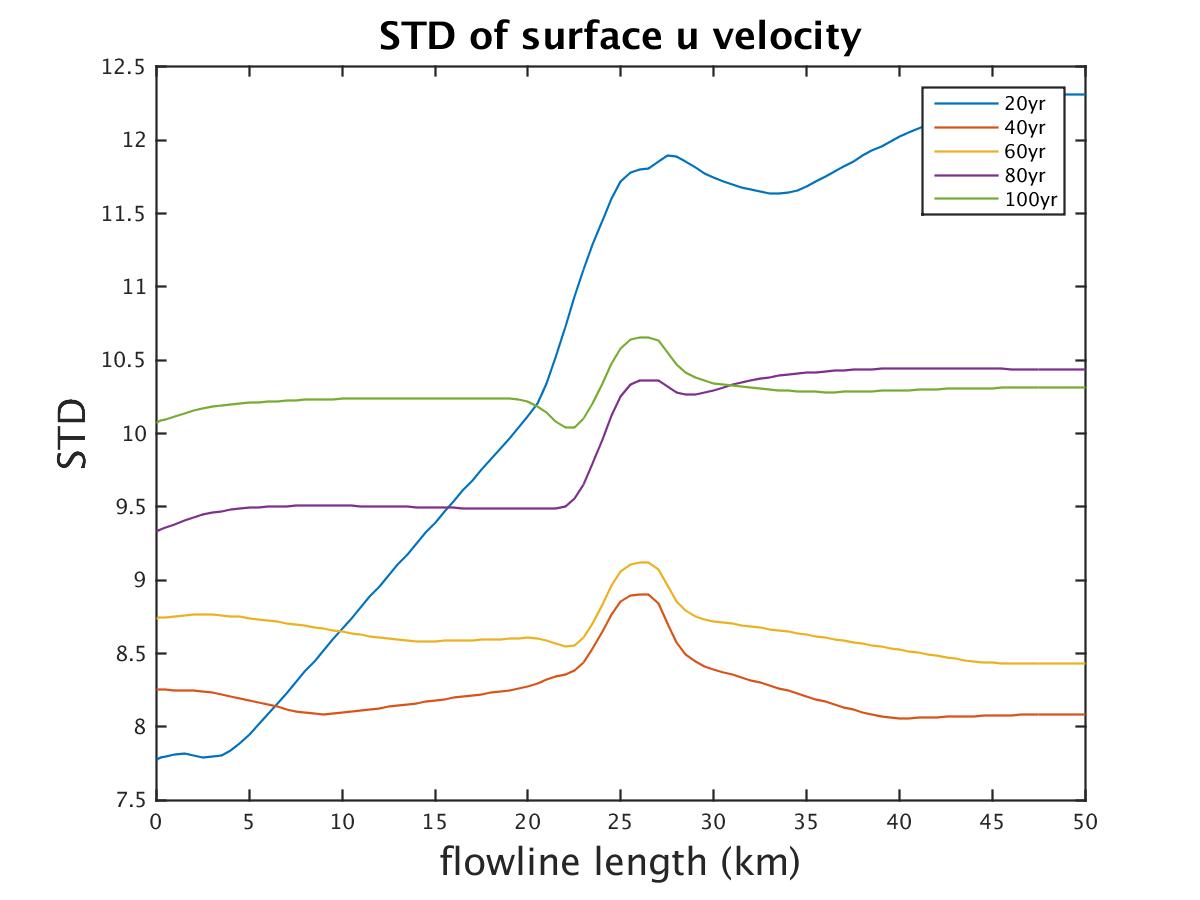 A_Bi_q_100yr
Ice thickness
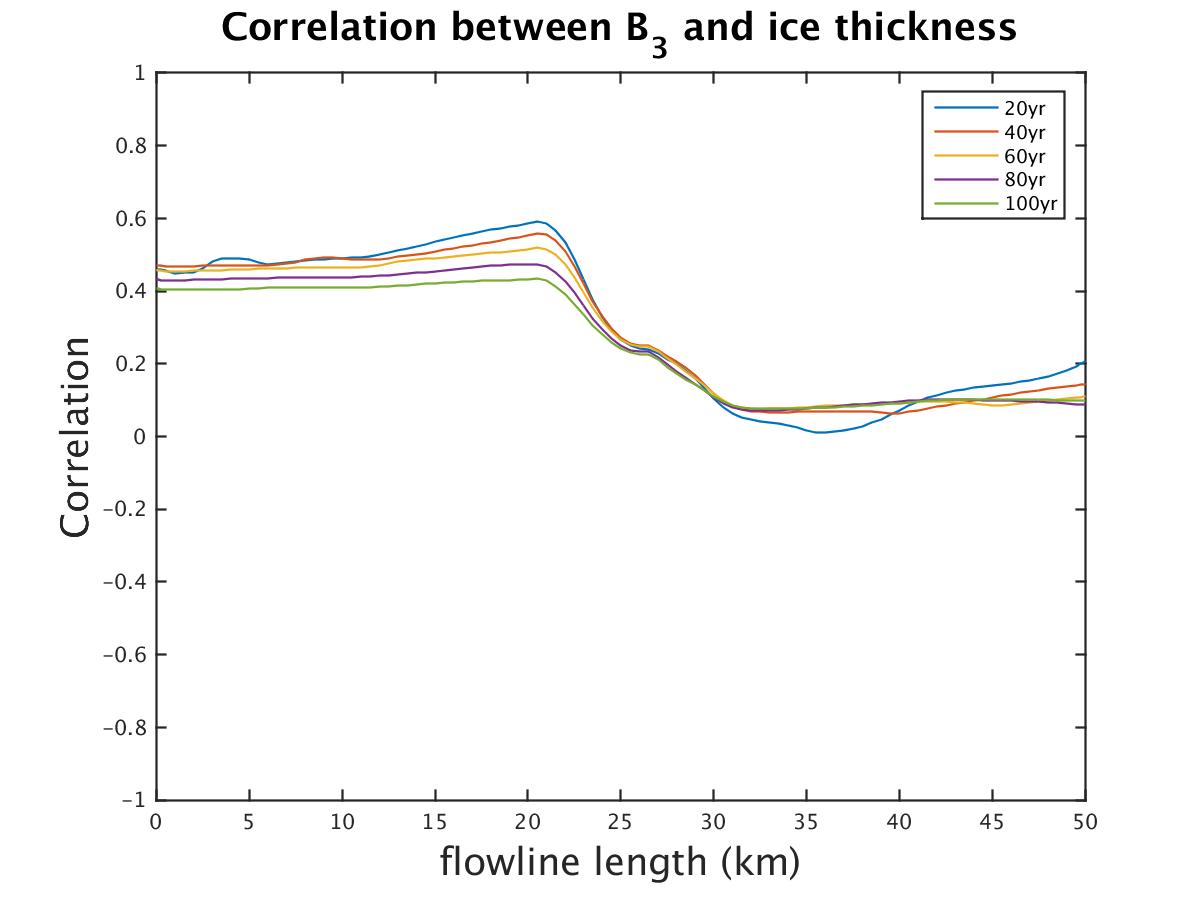 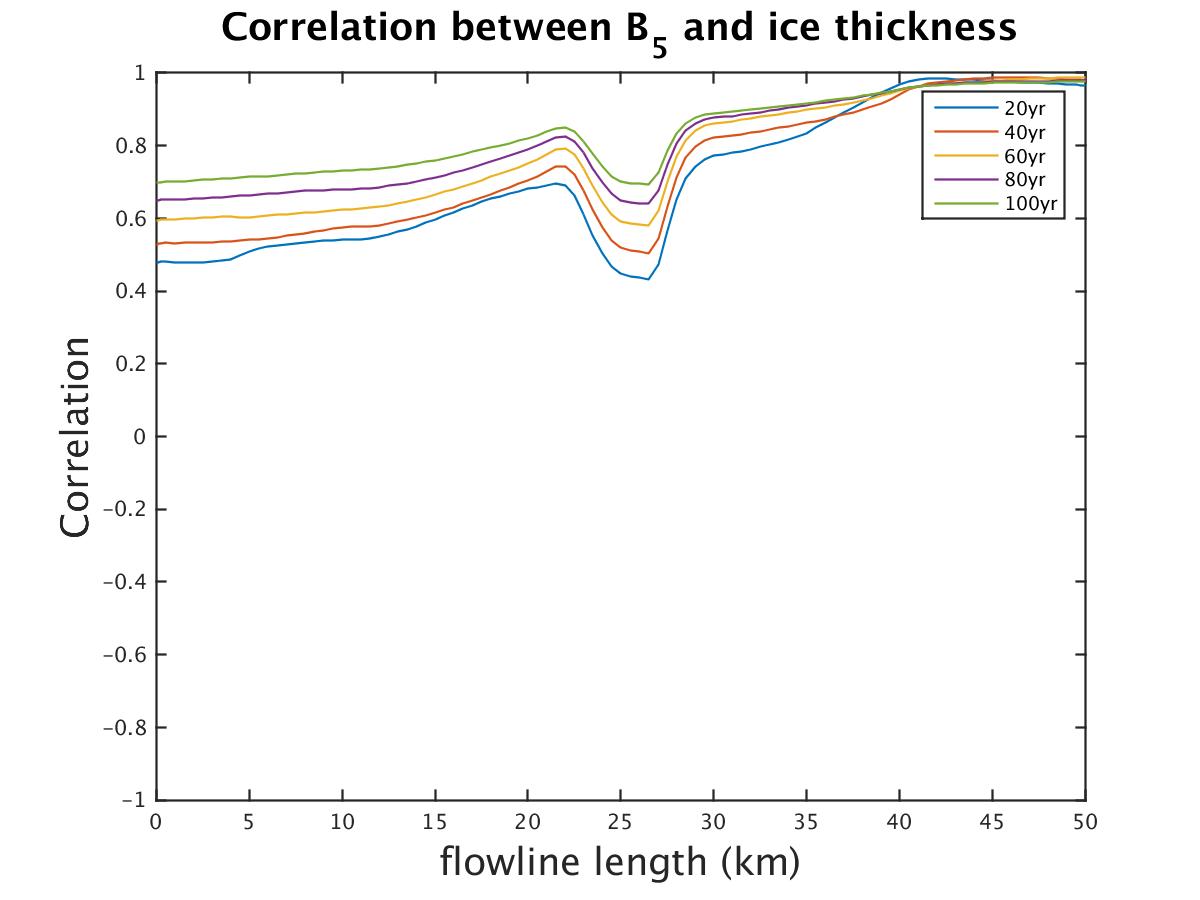 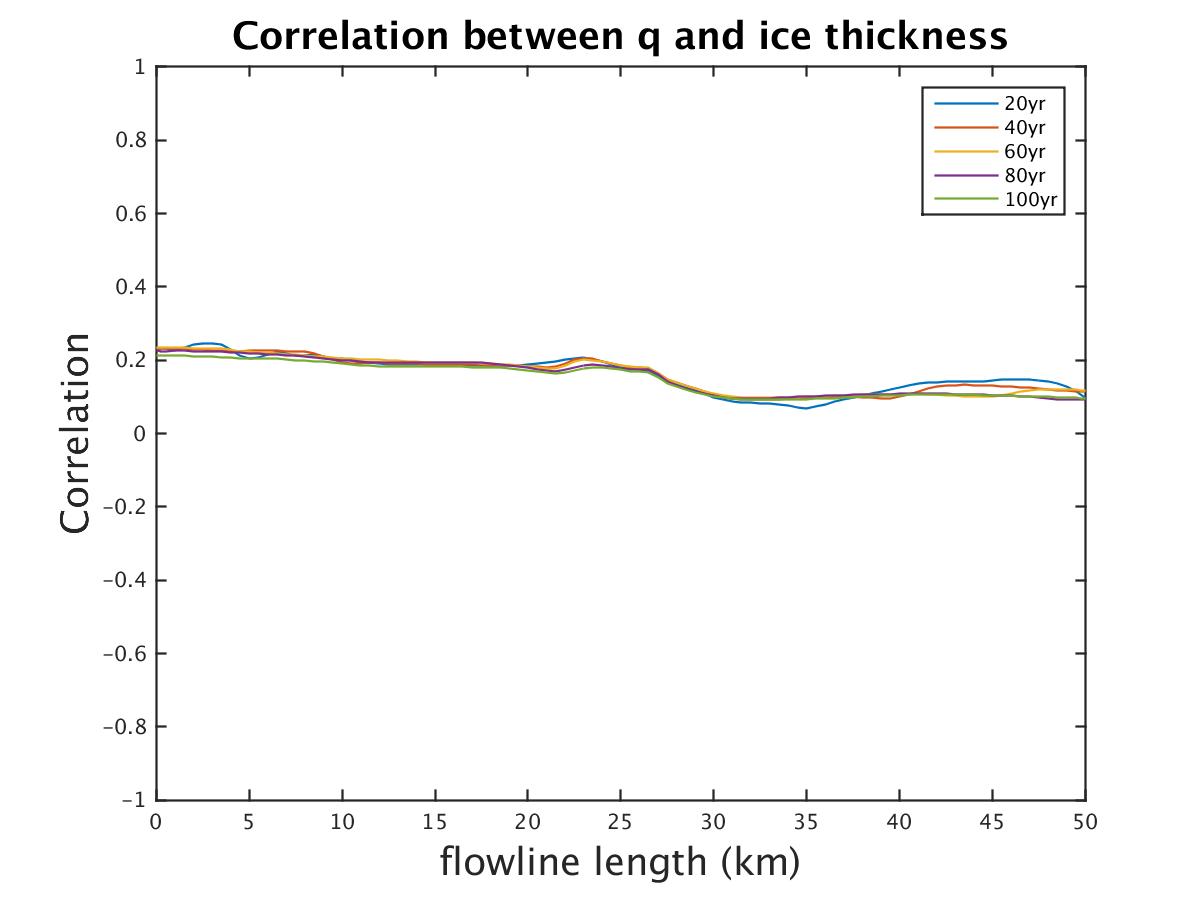 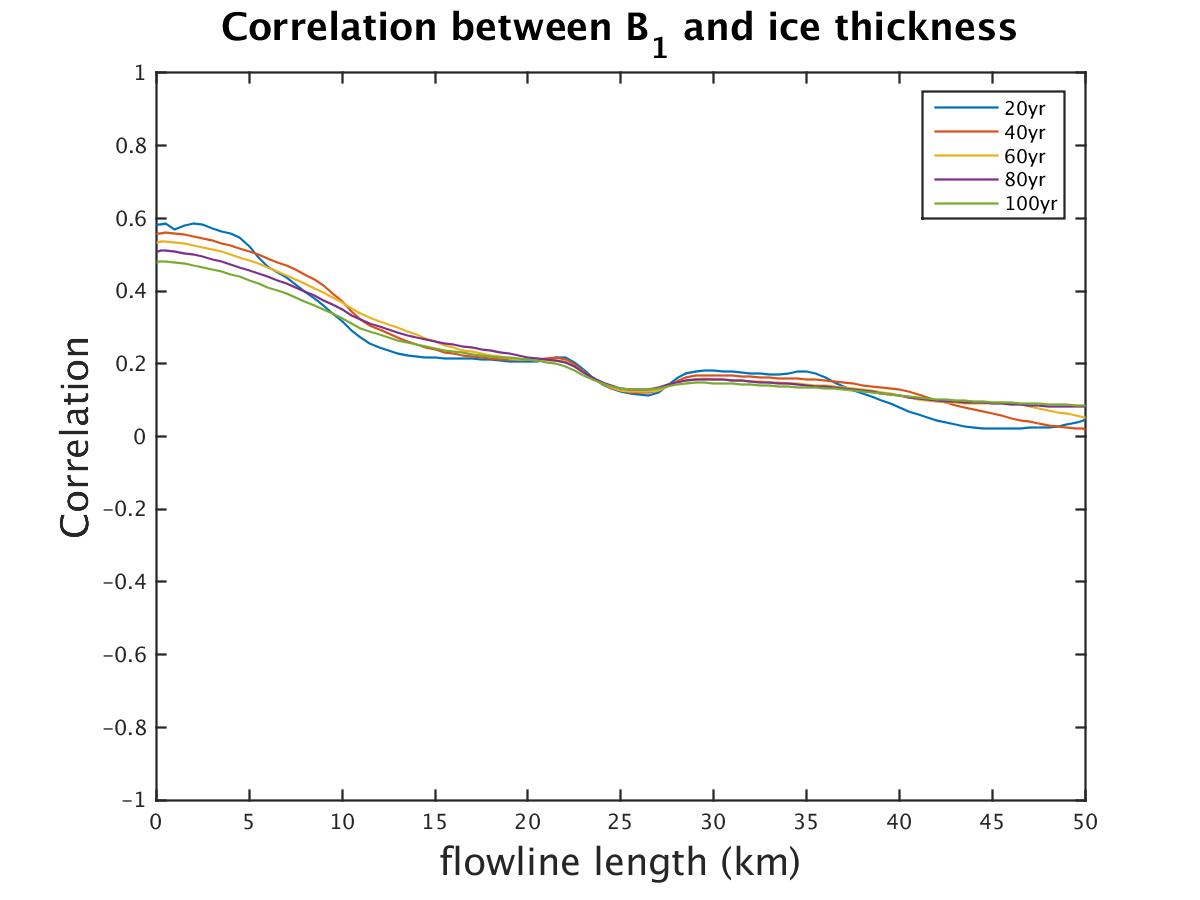 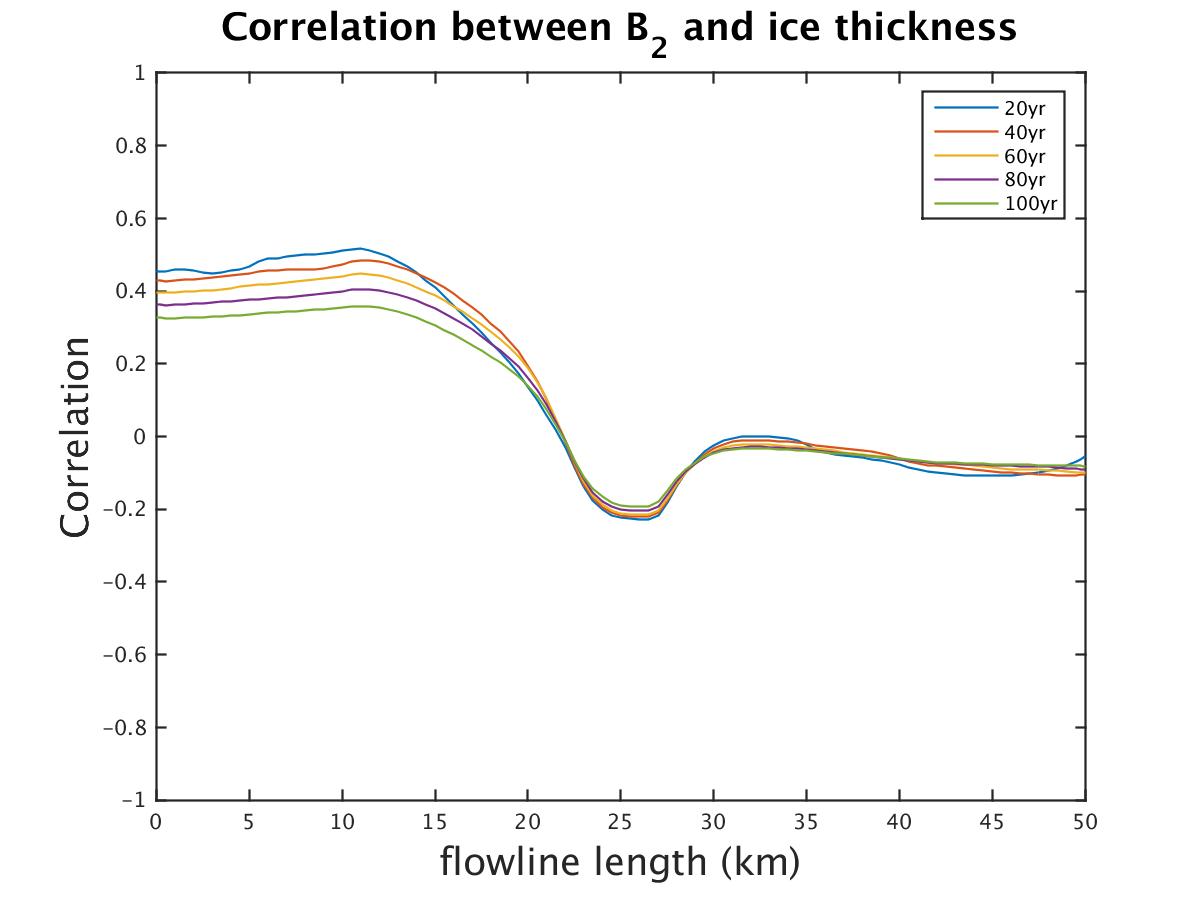 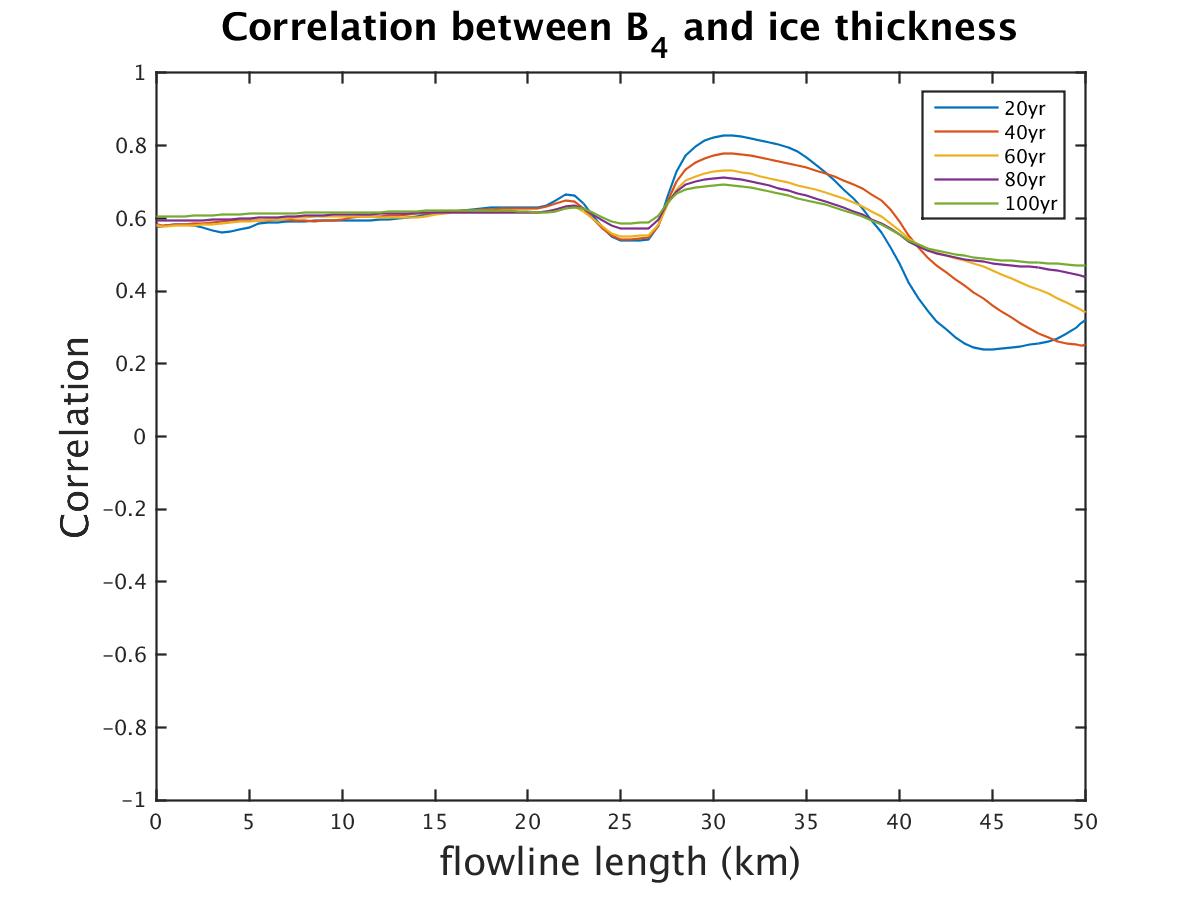 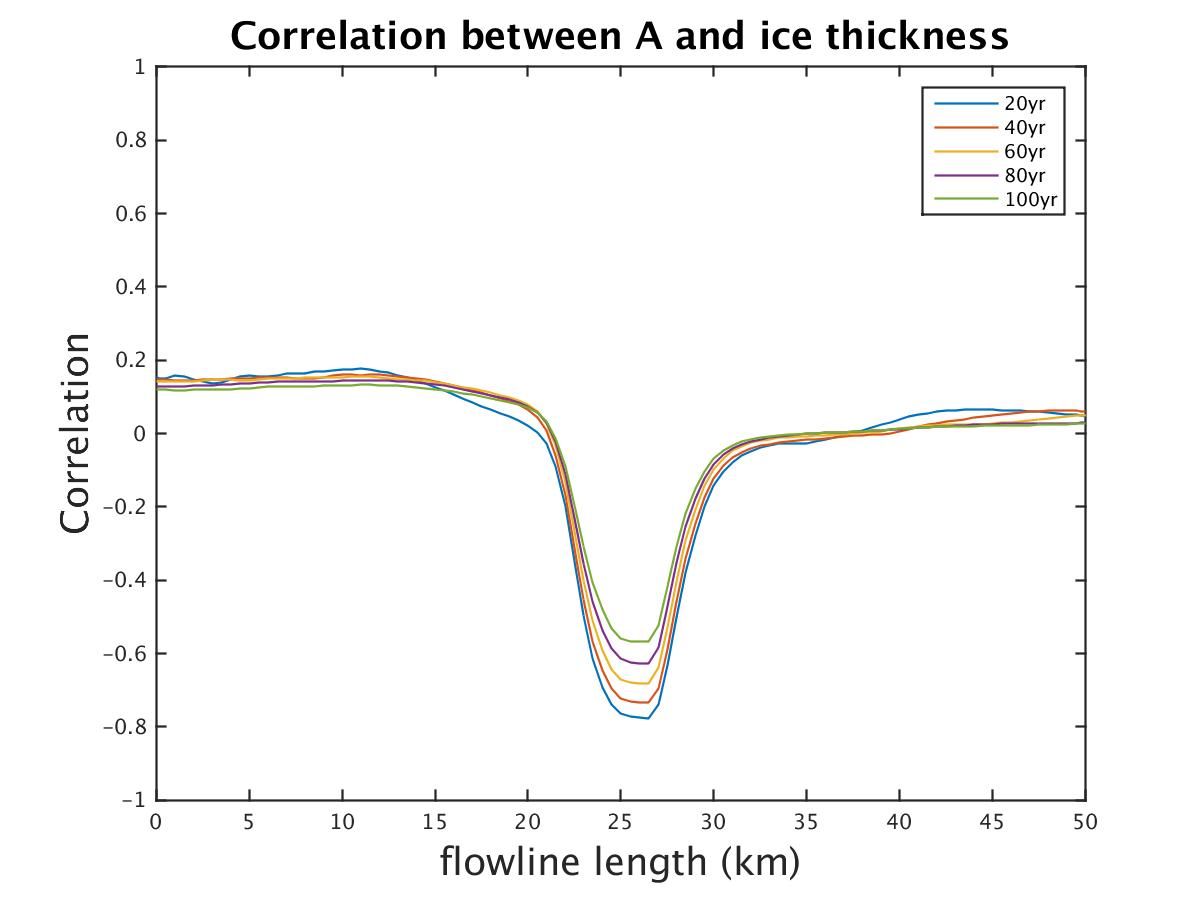 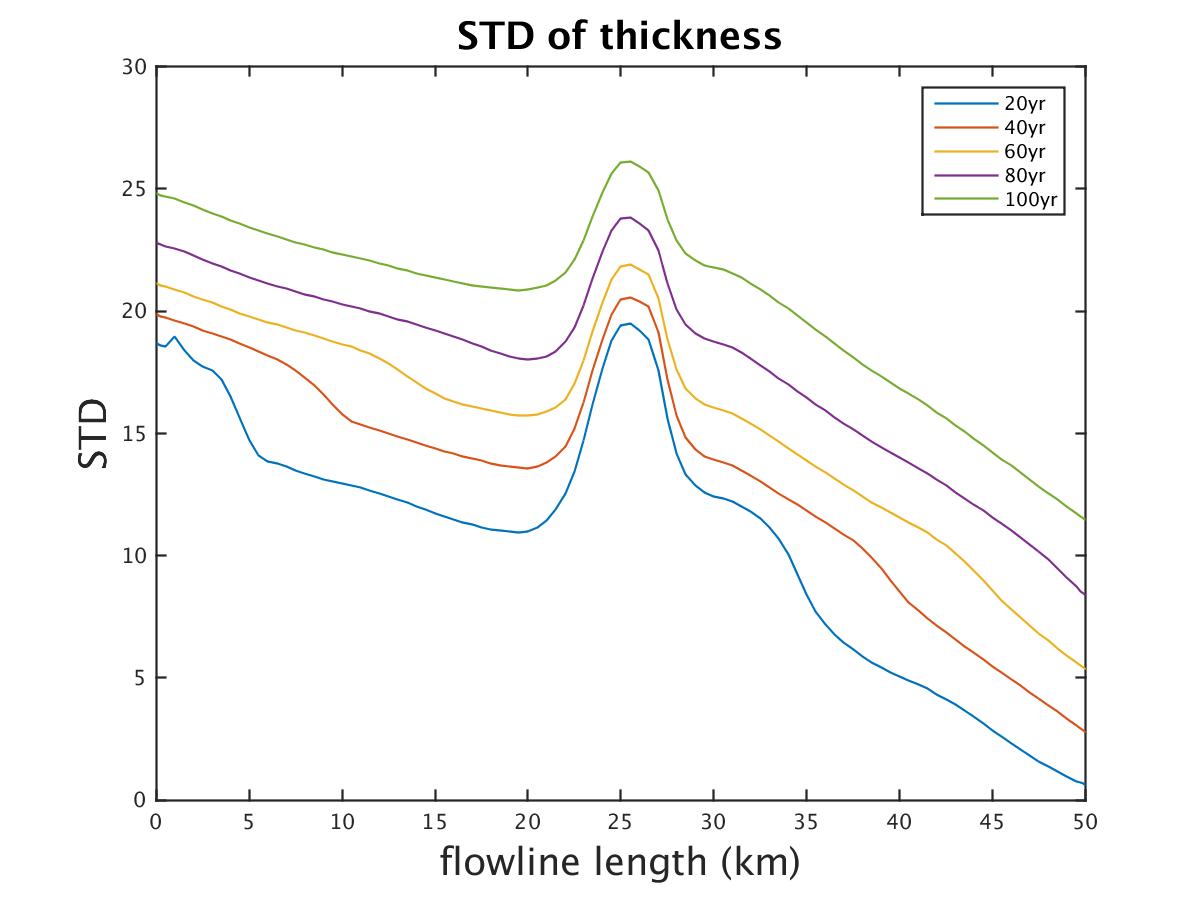 A_Bi_q_100yr
Surface velocity
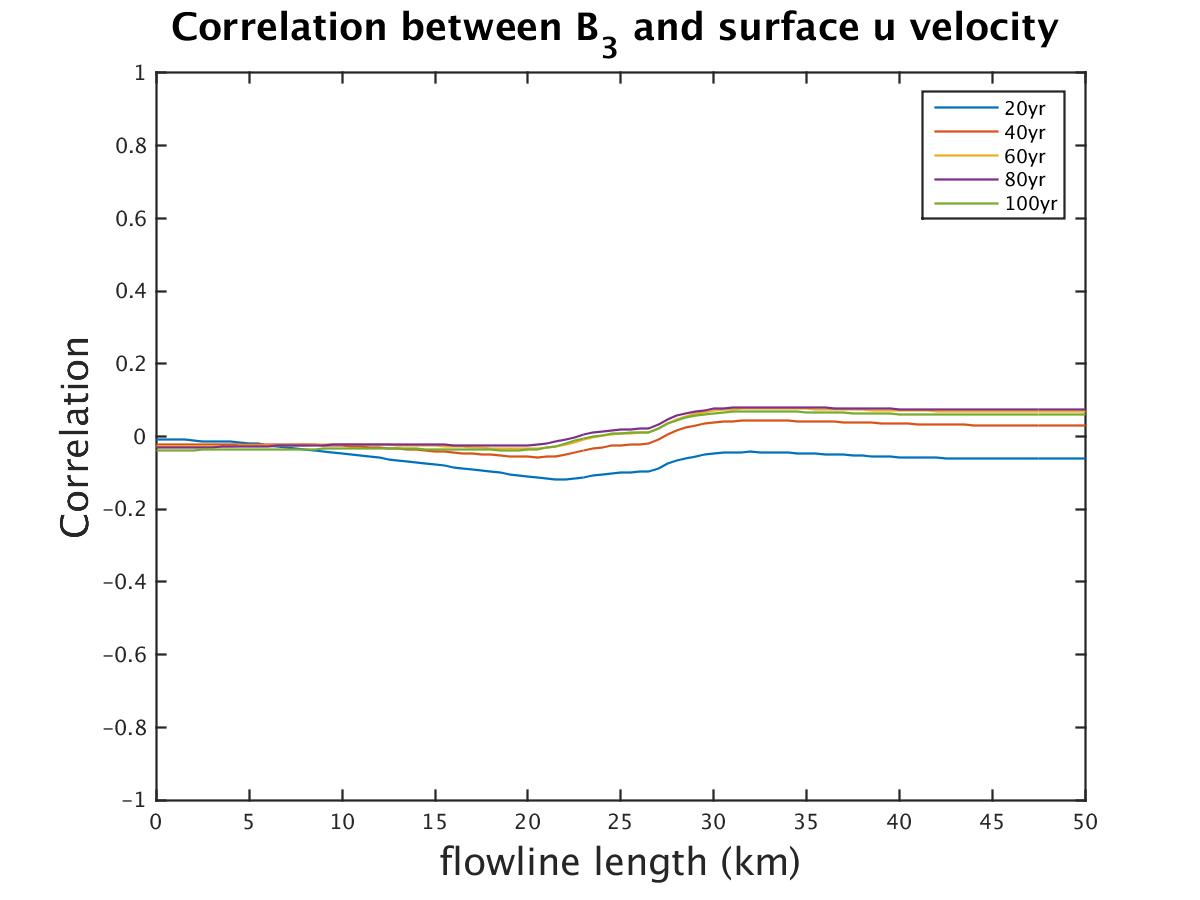 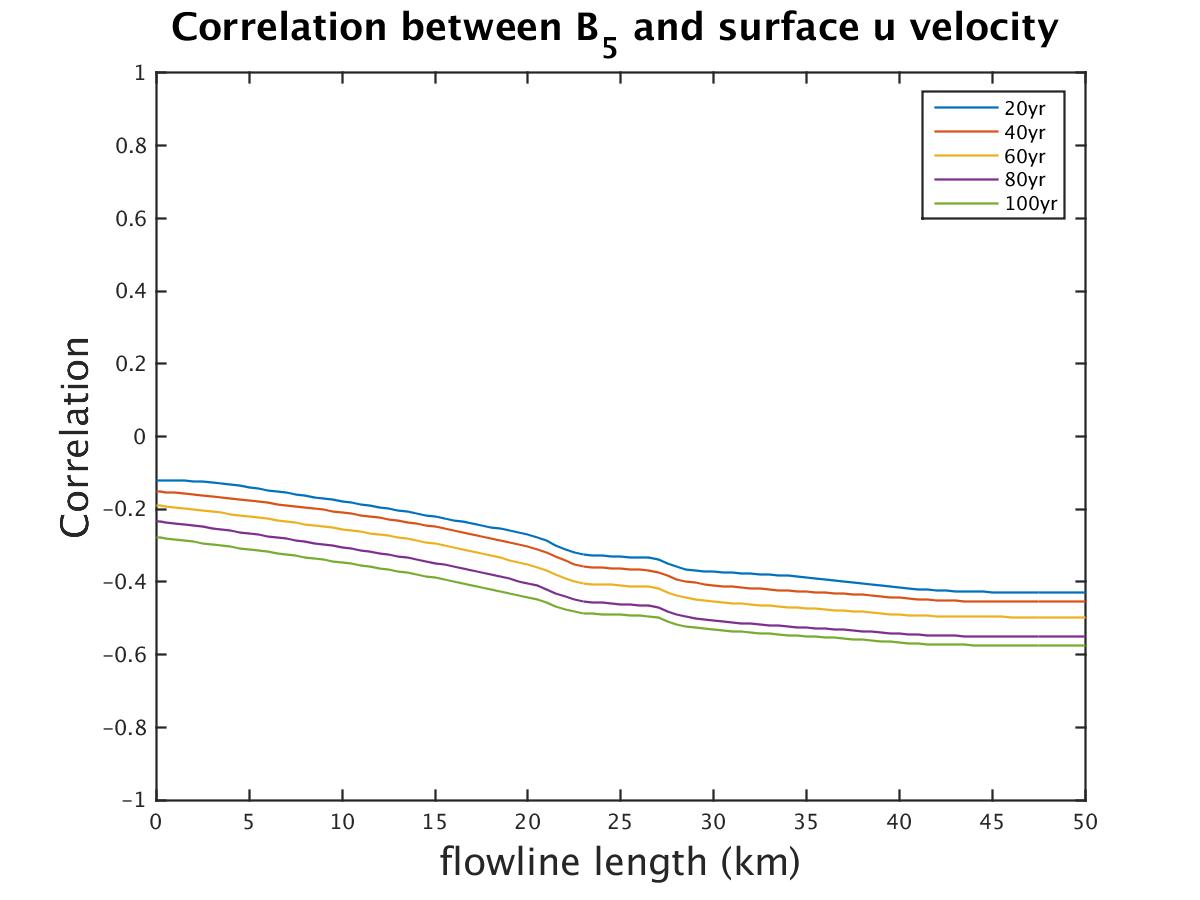 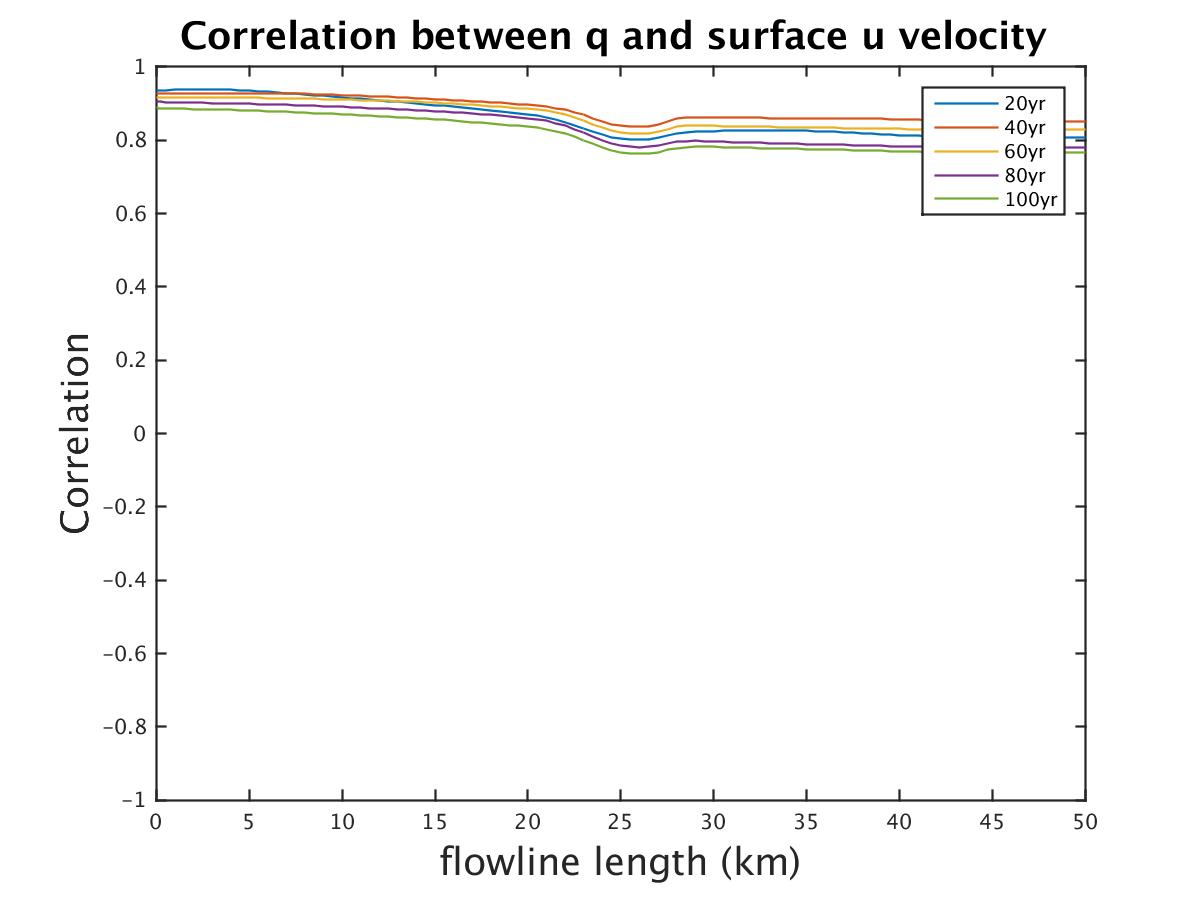 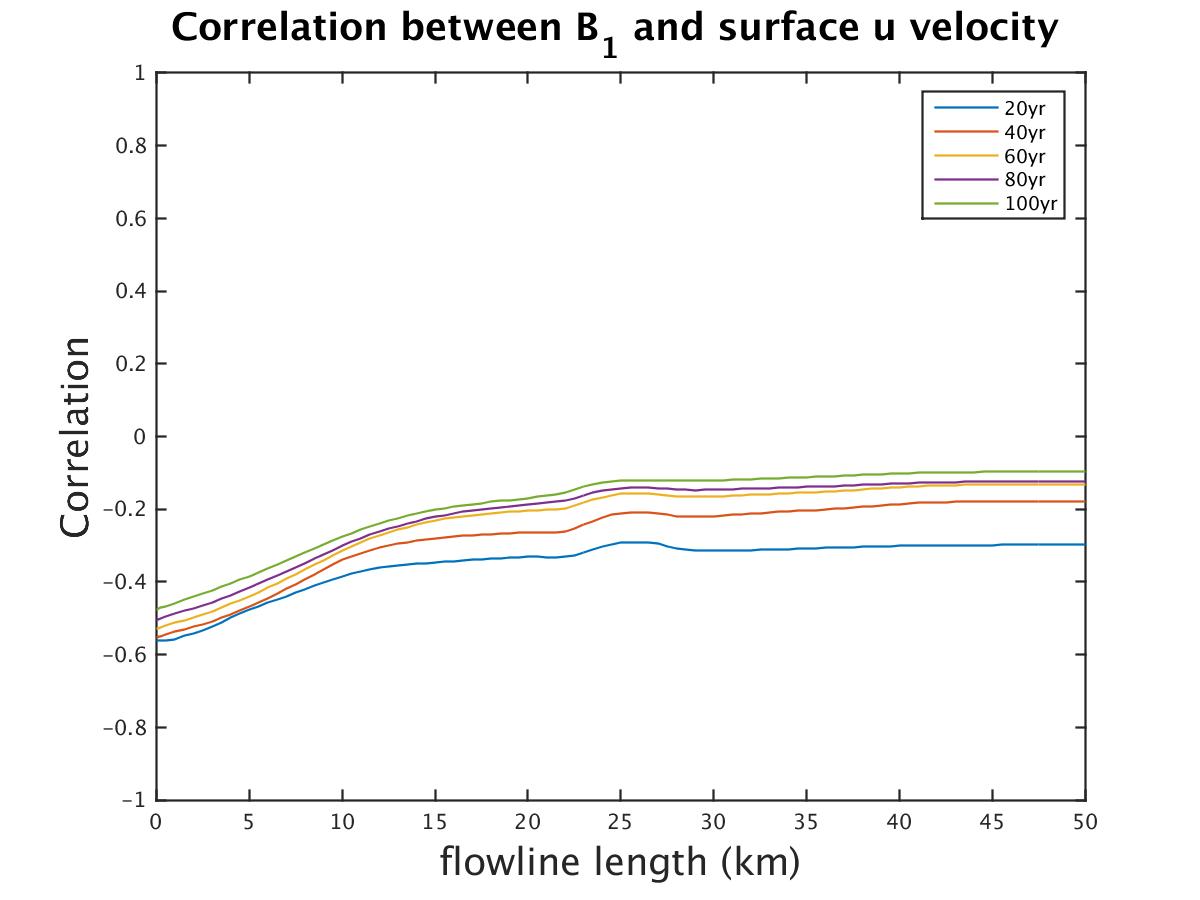 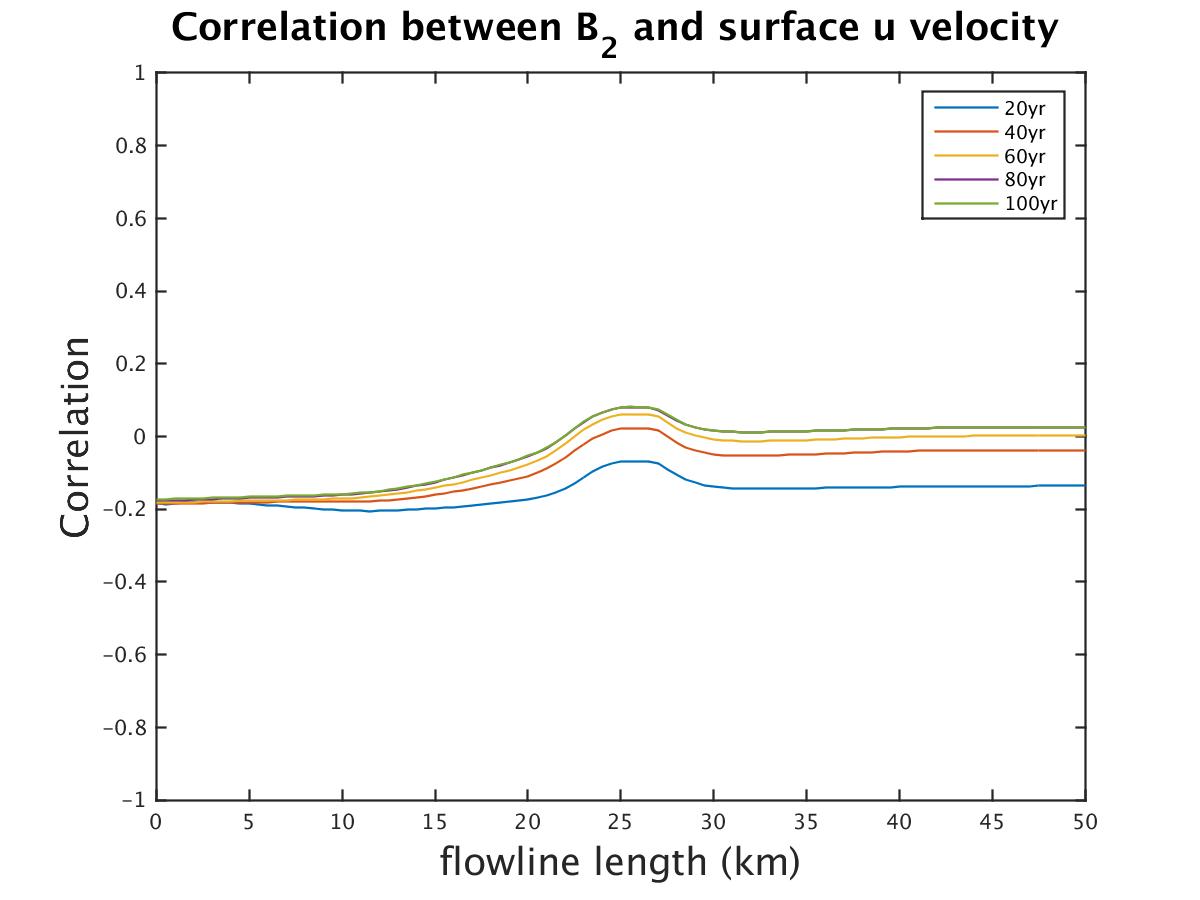 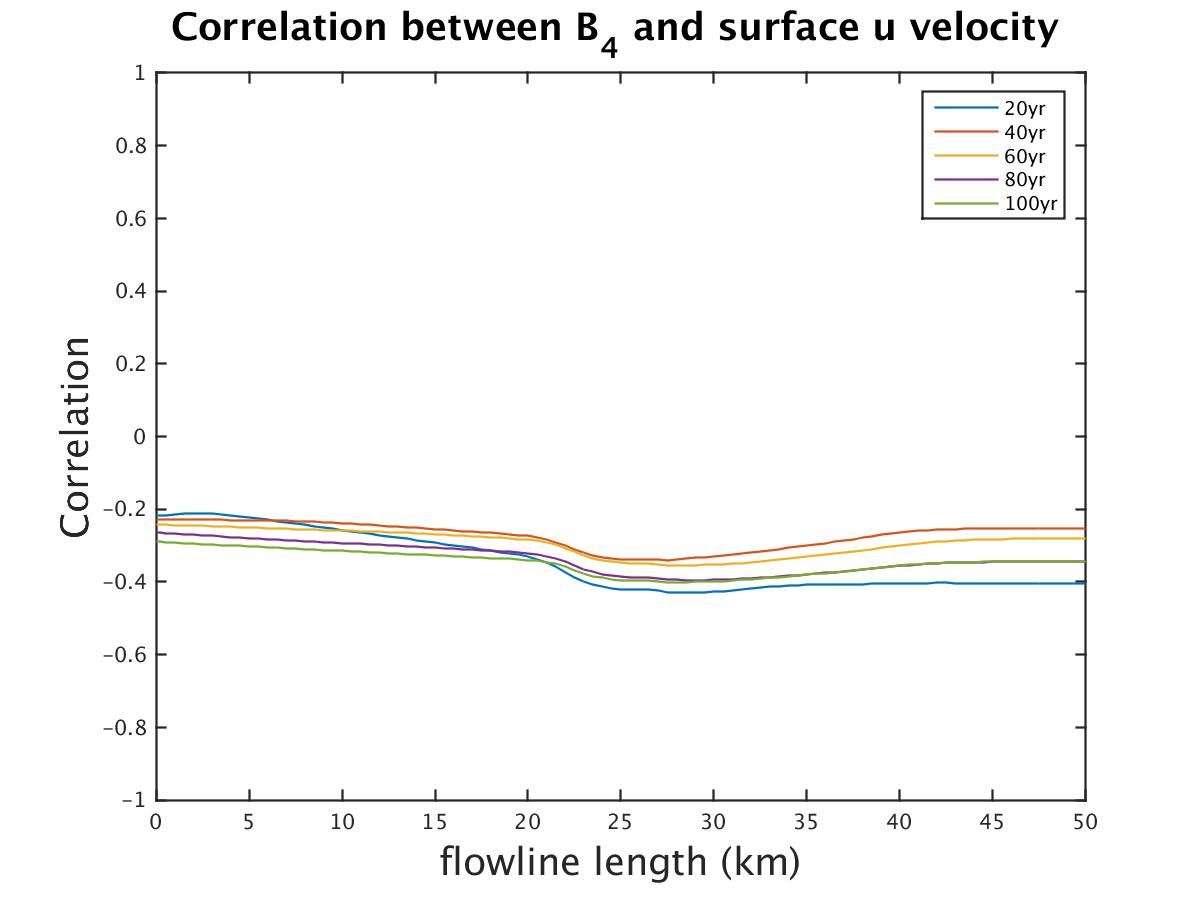 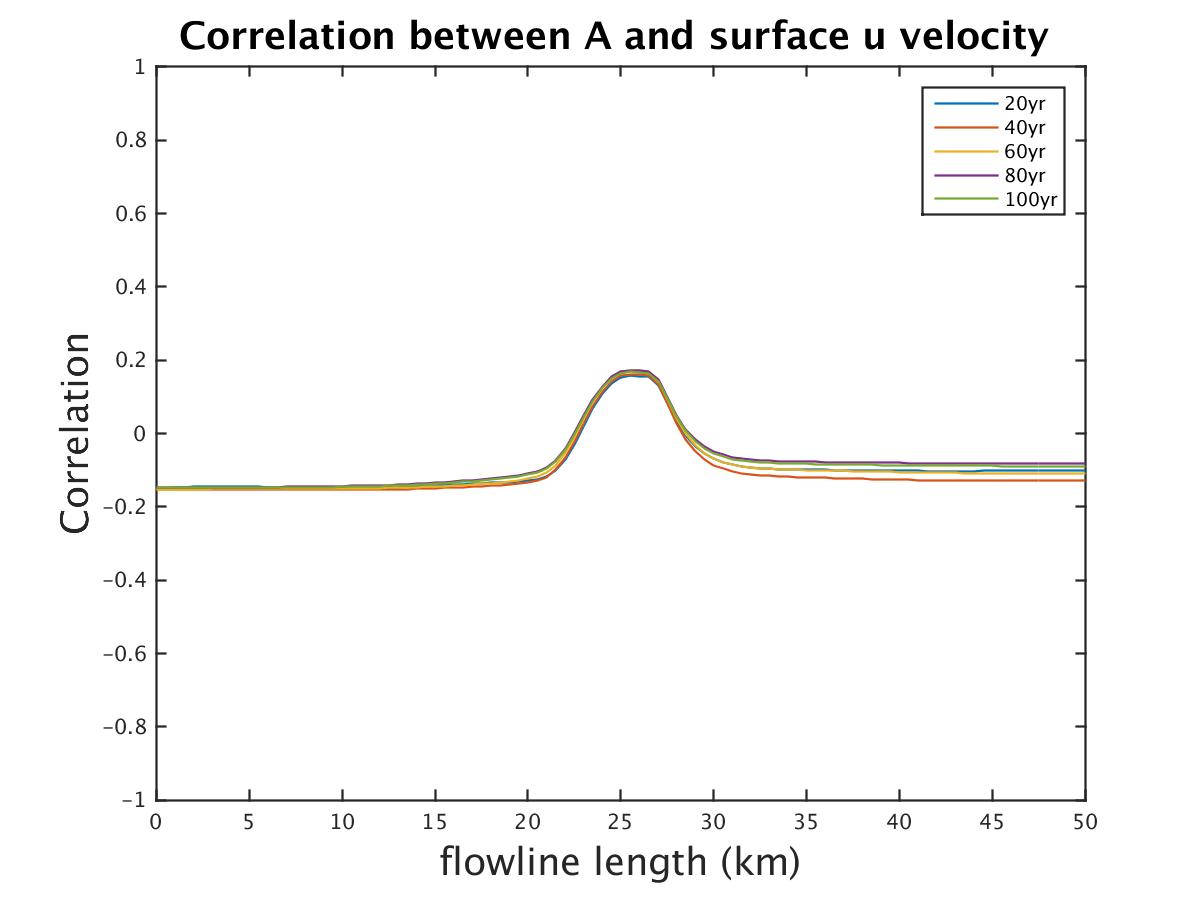 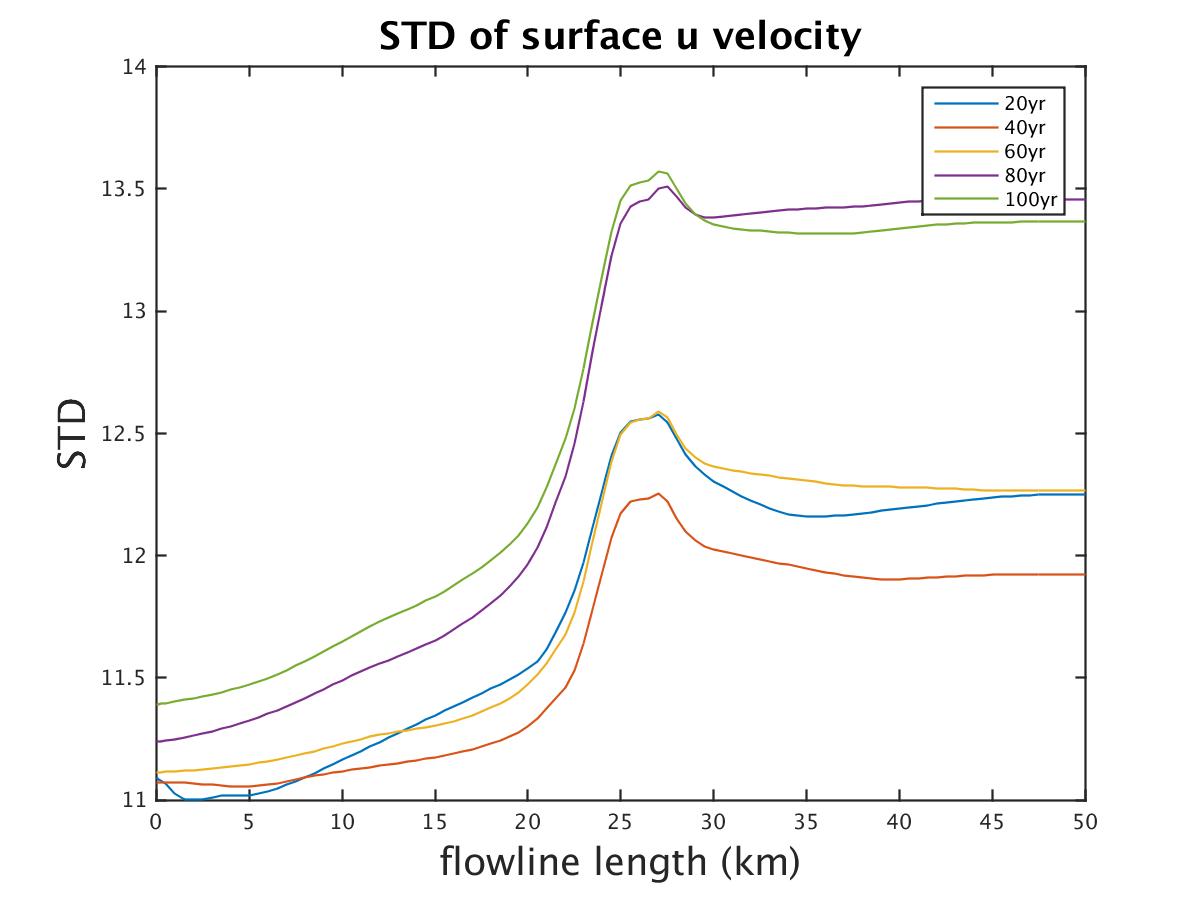 Ice thickness
Bi_q_100yr
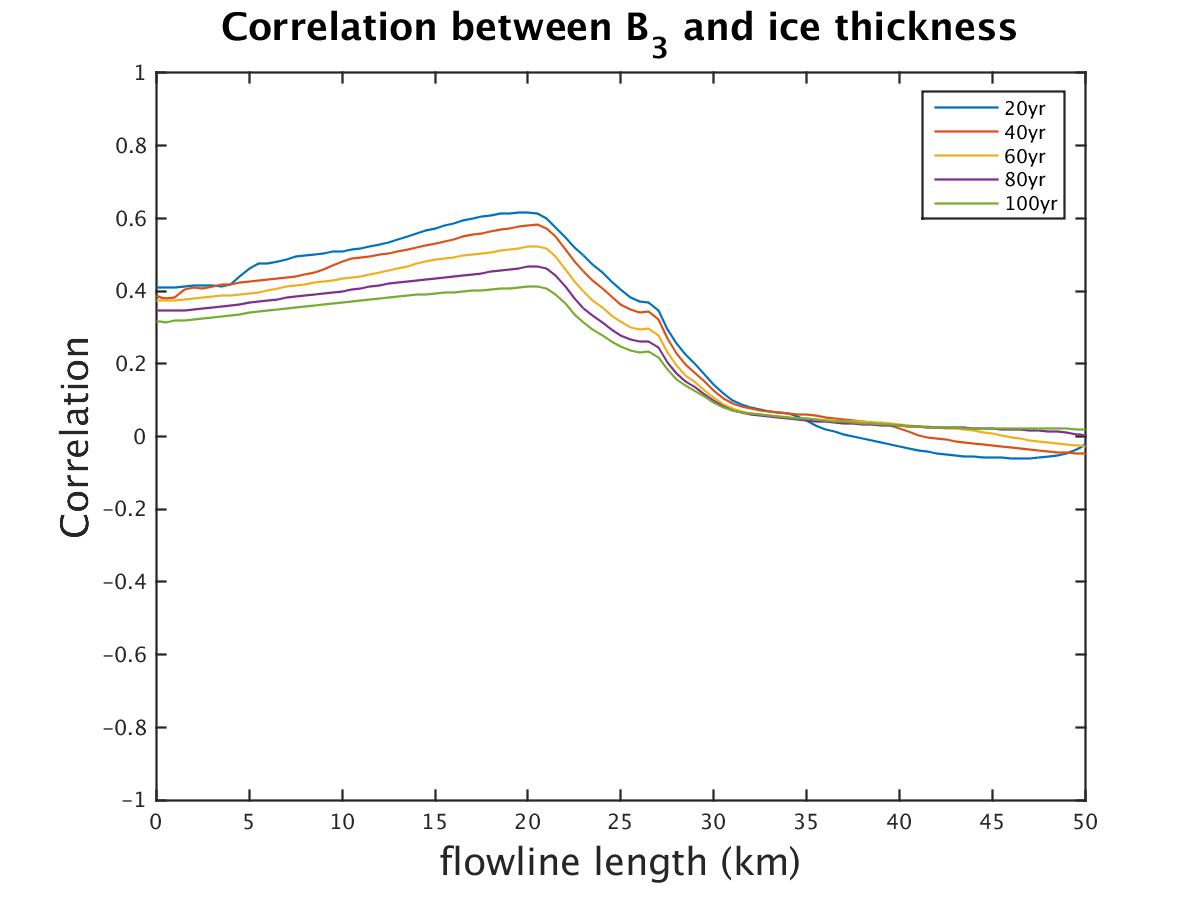 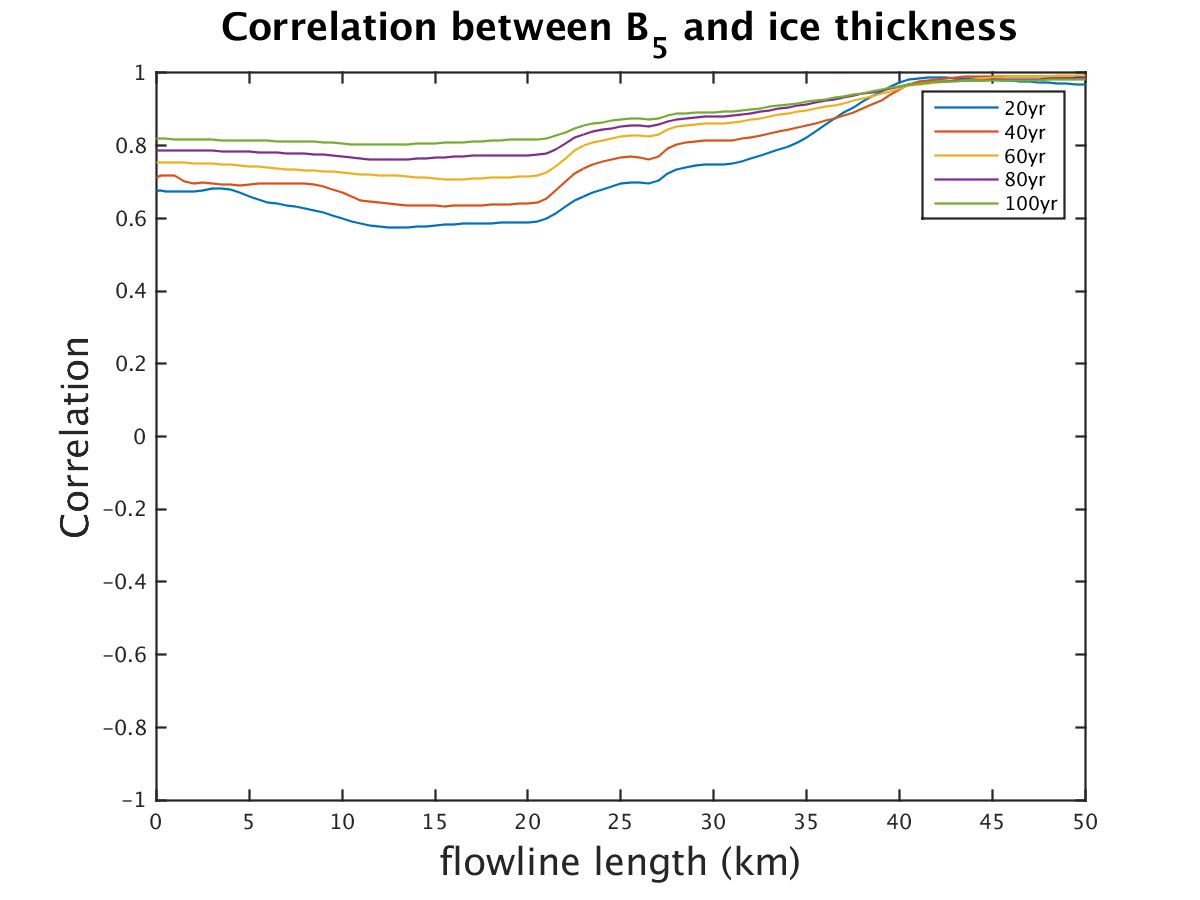 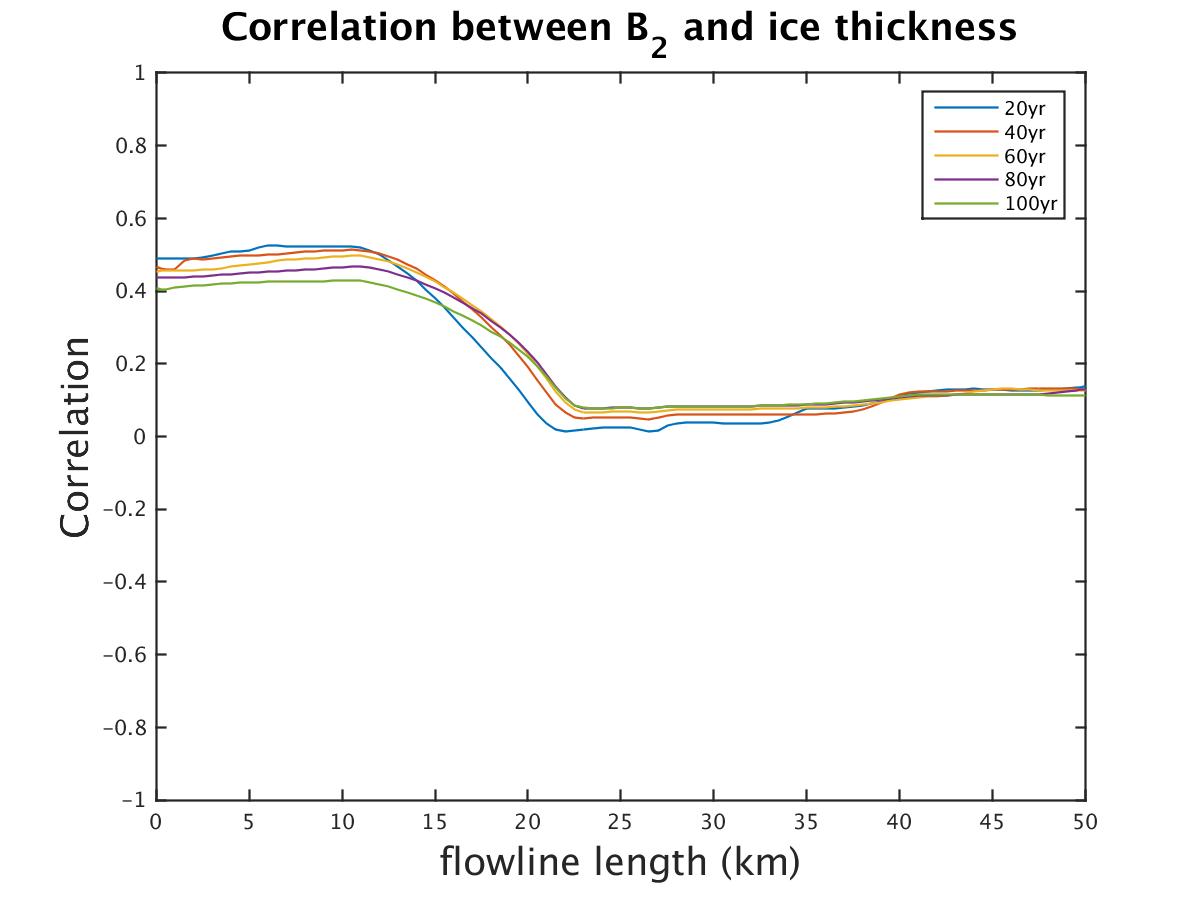 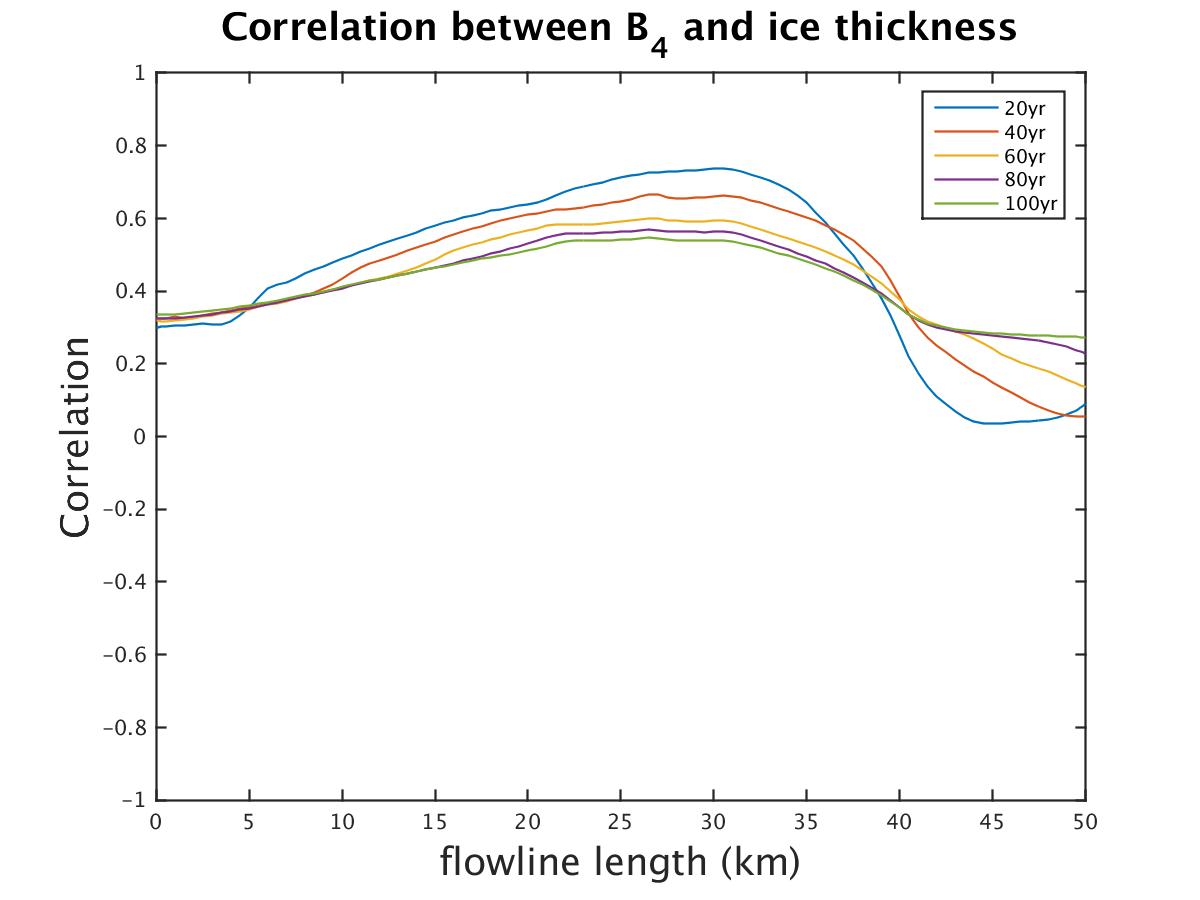 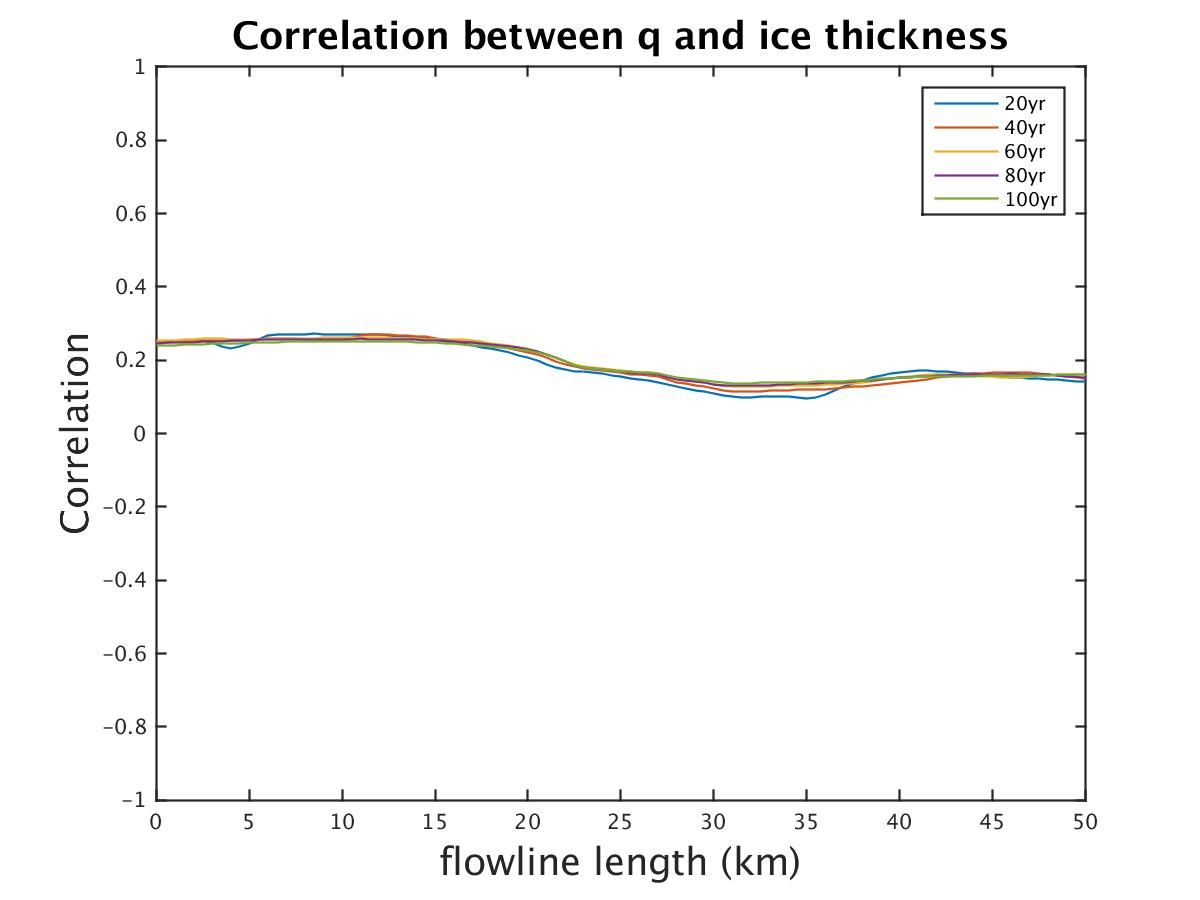 Surface velocity
Bi_q_100yr
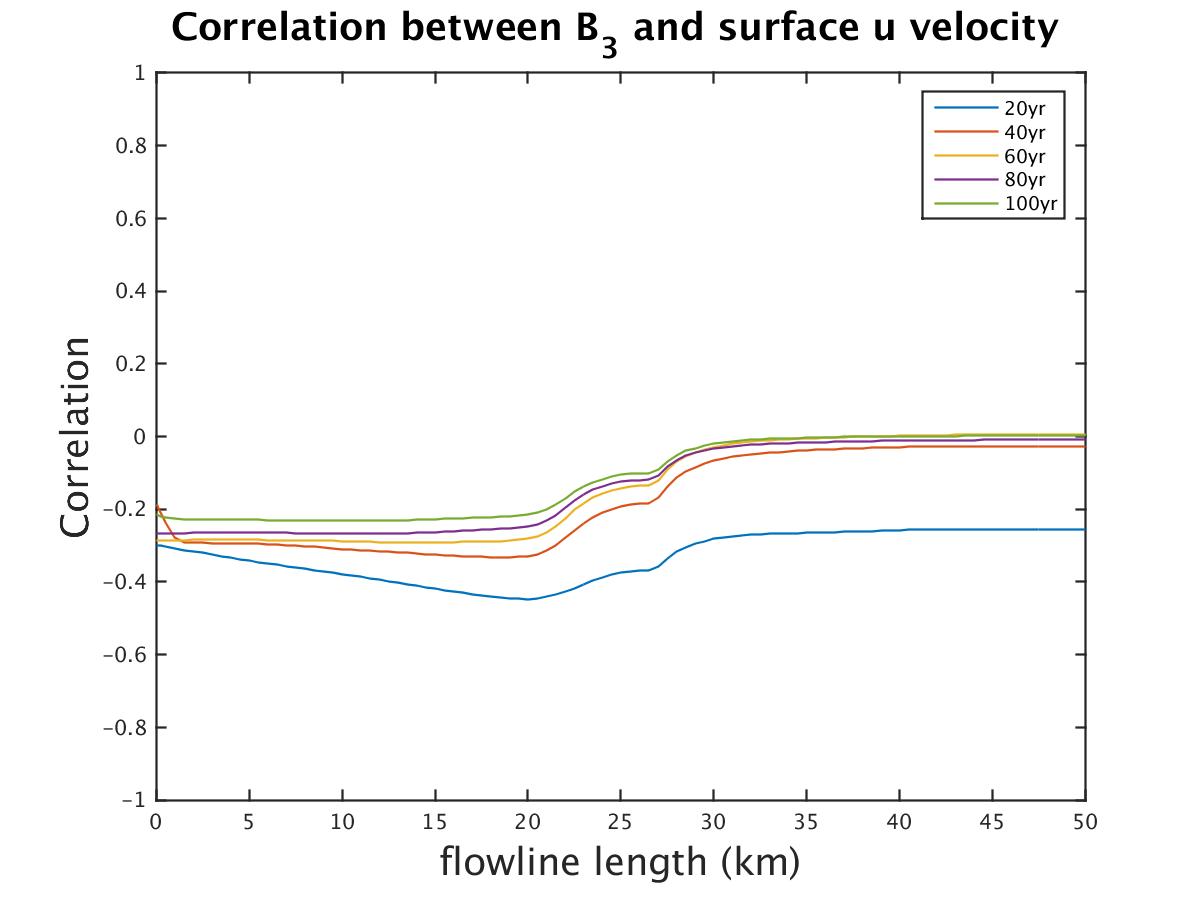 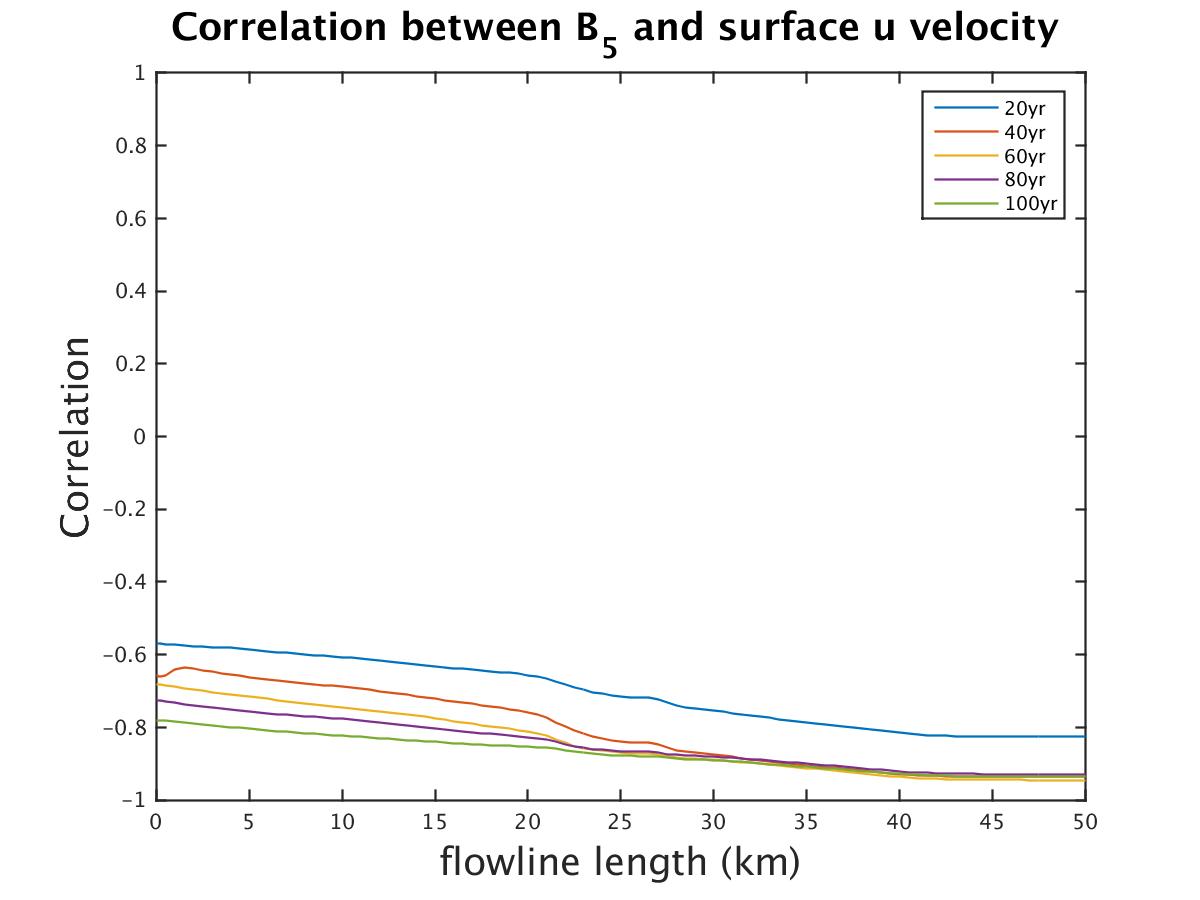 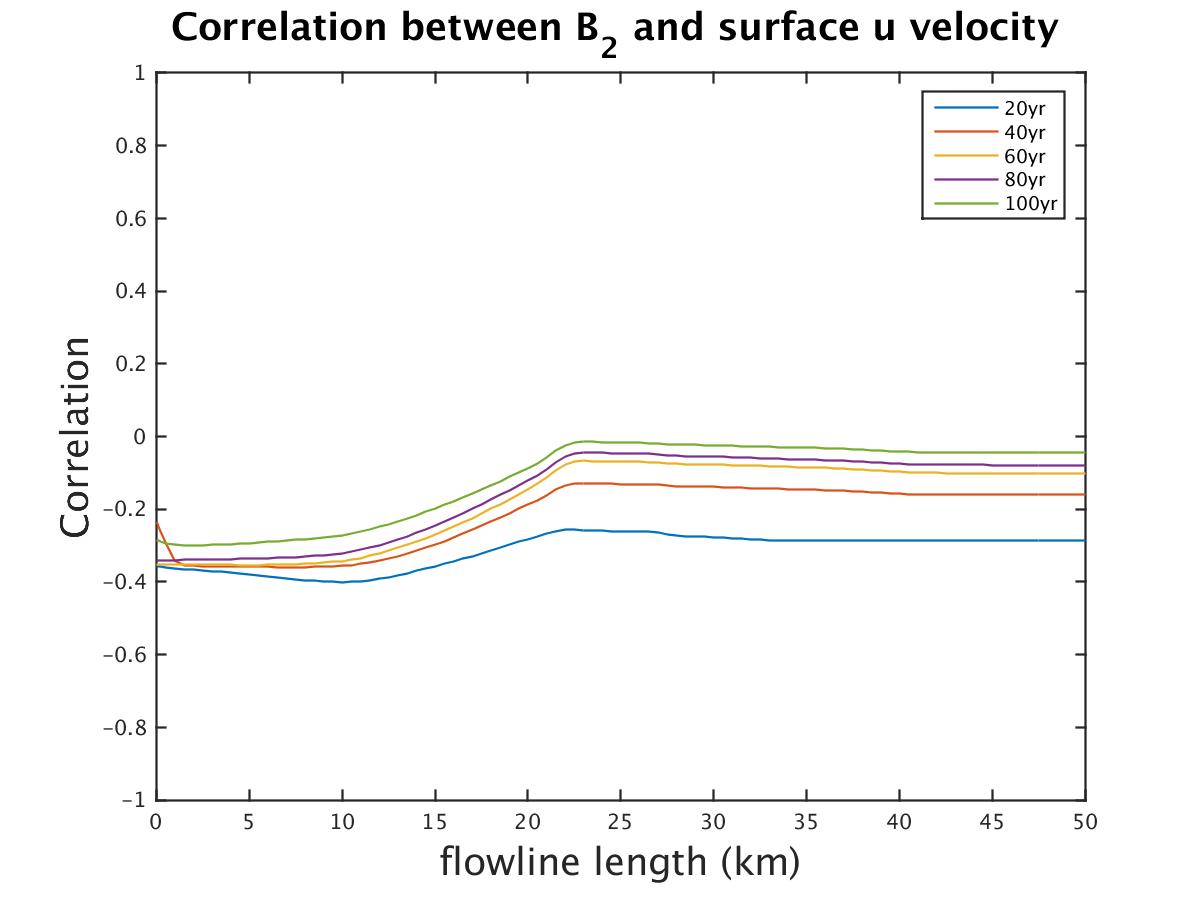 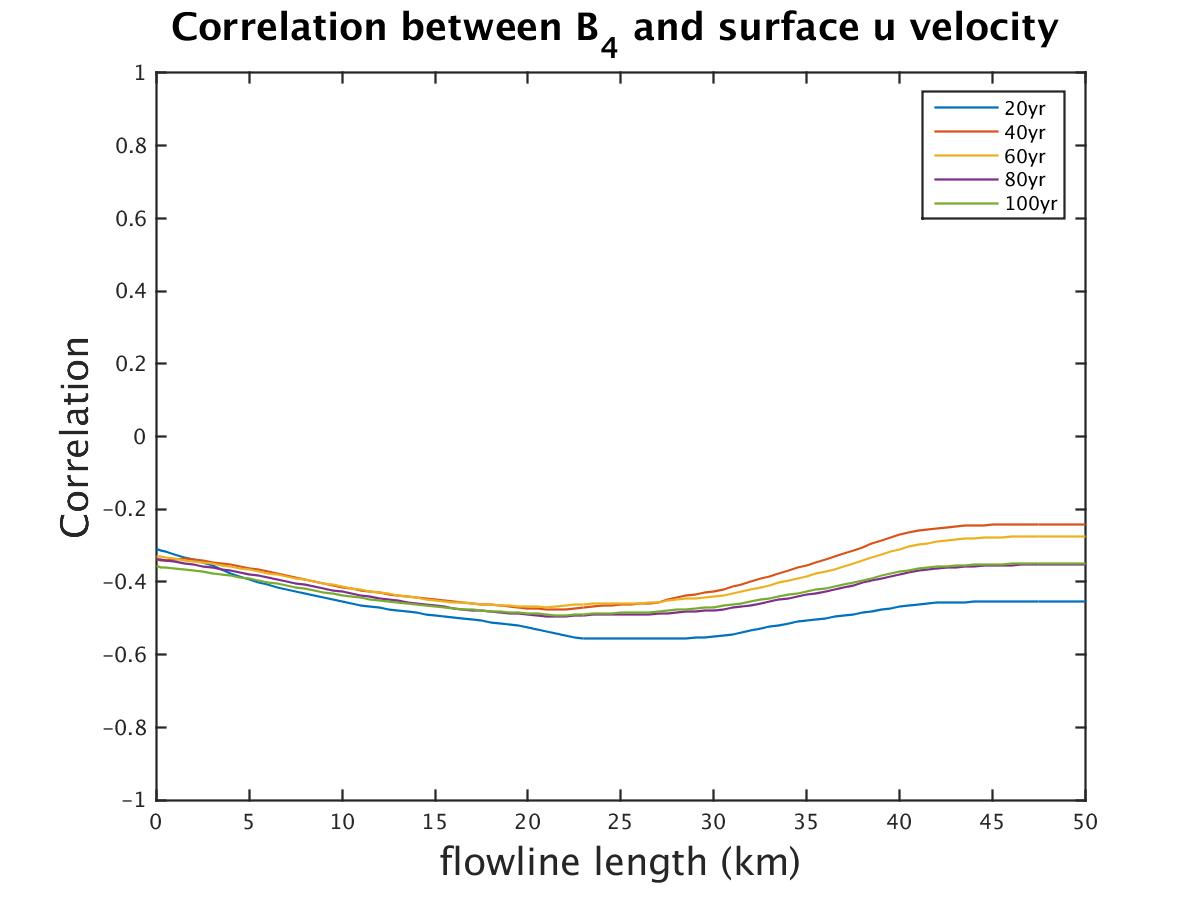 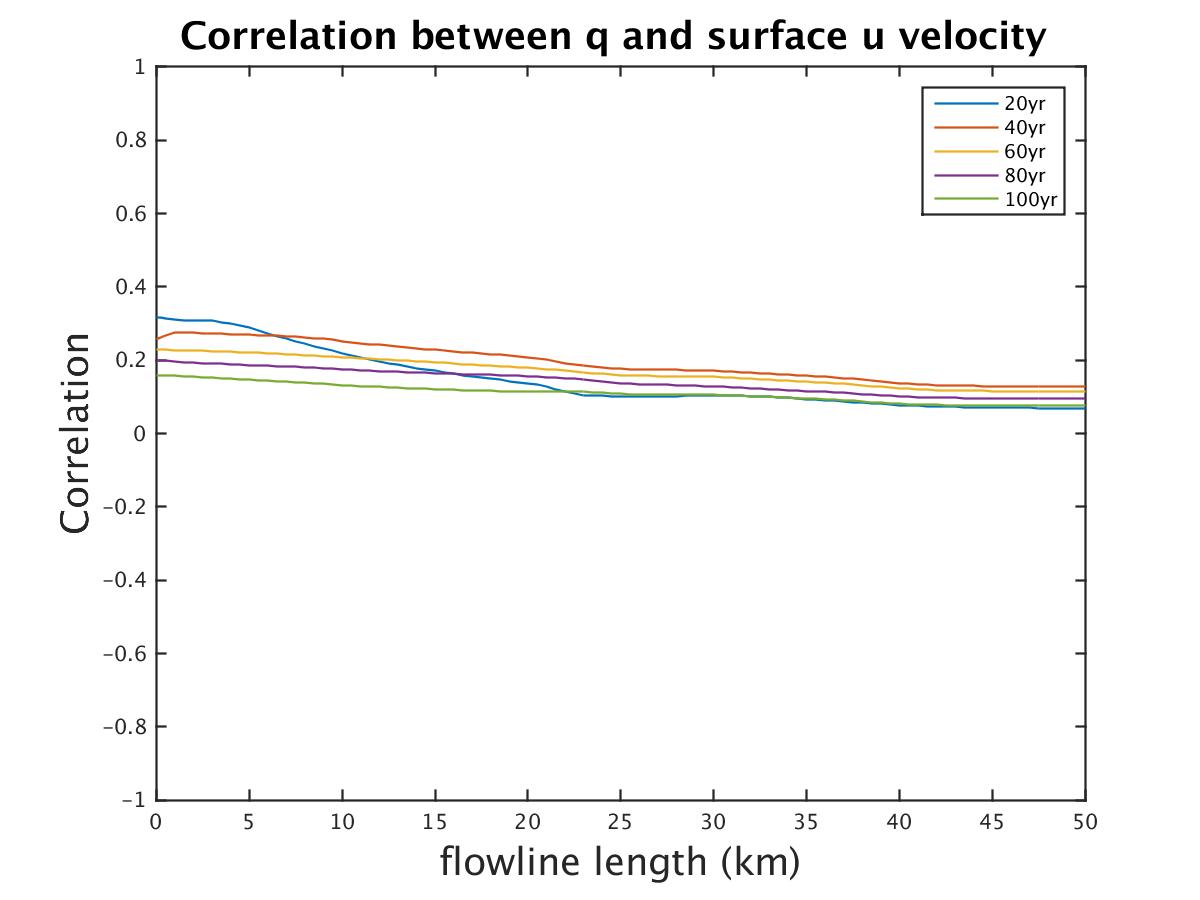 A_Bi_q_200yr
Ice thickness
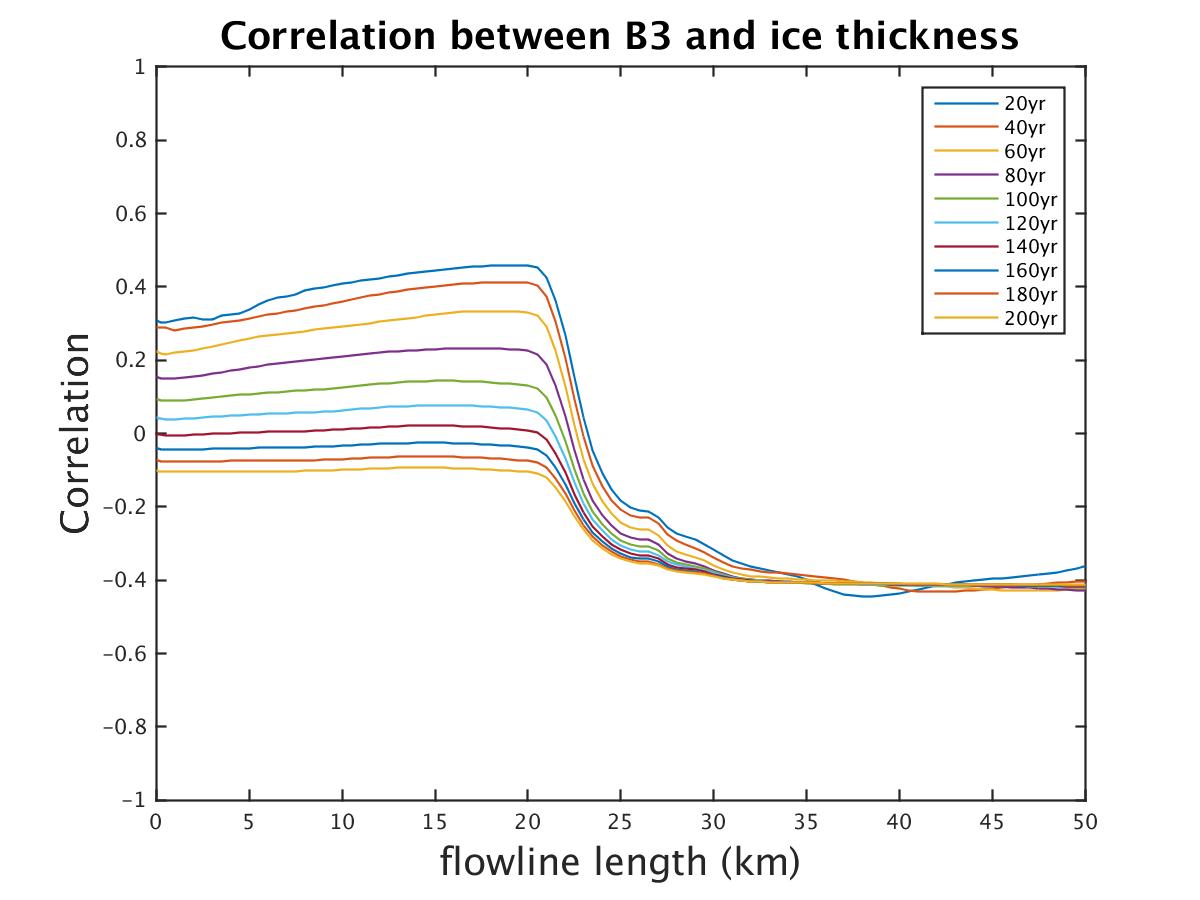 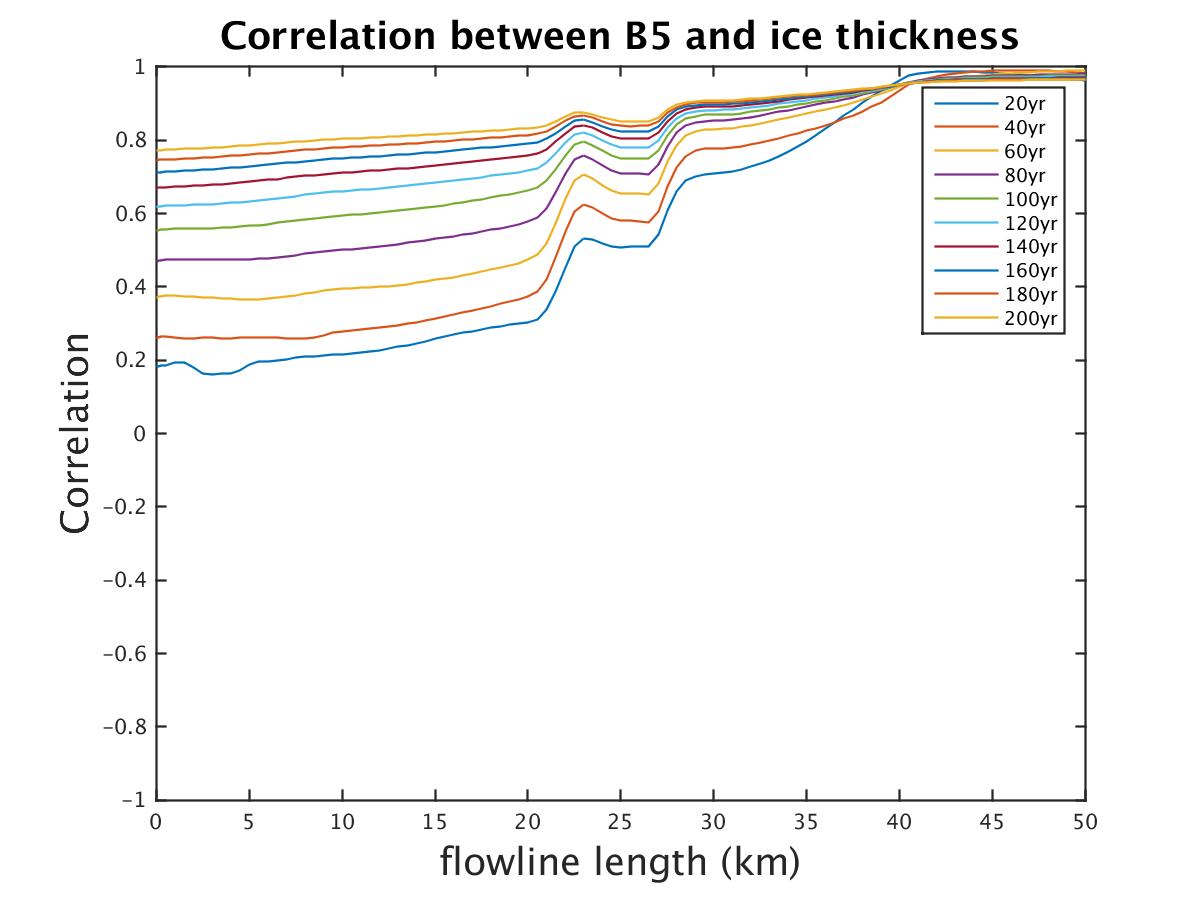 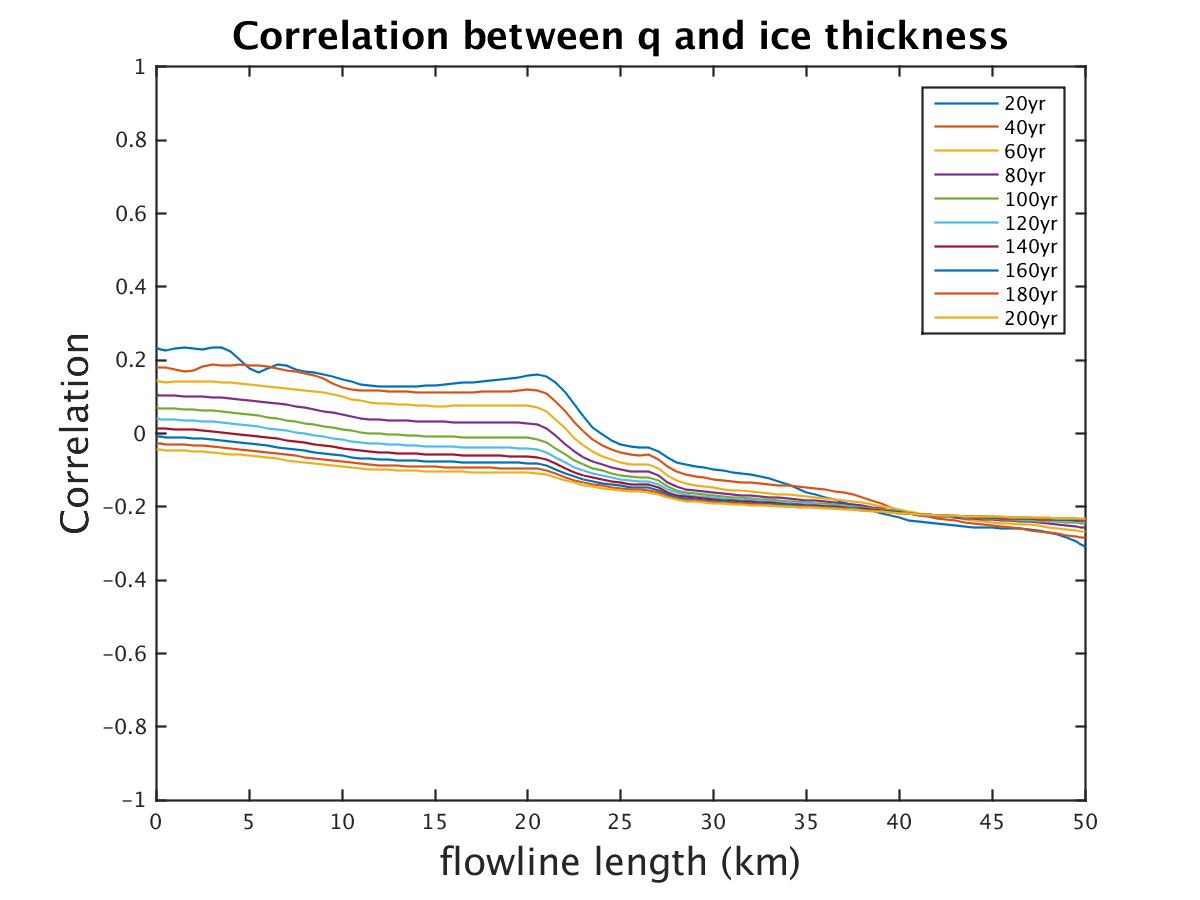 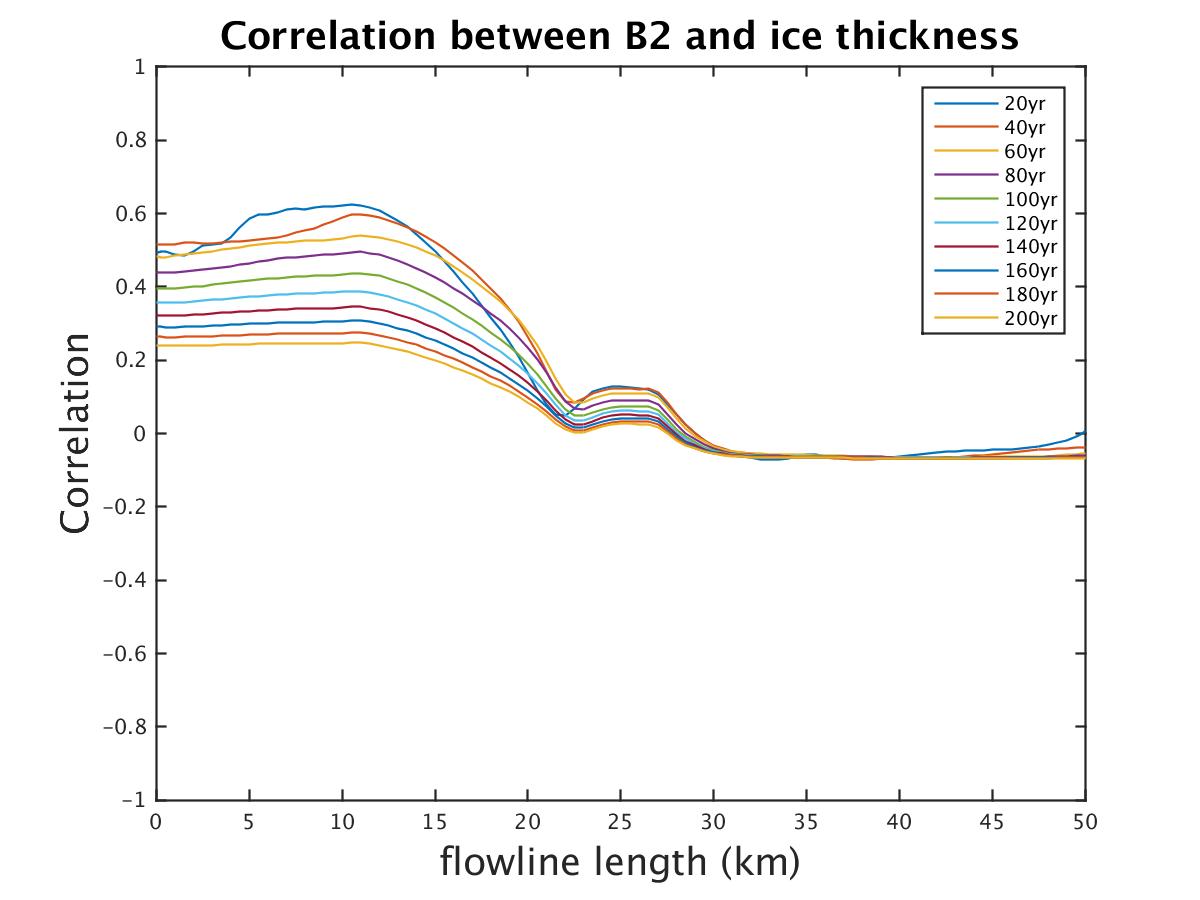 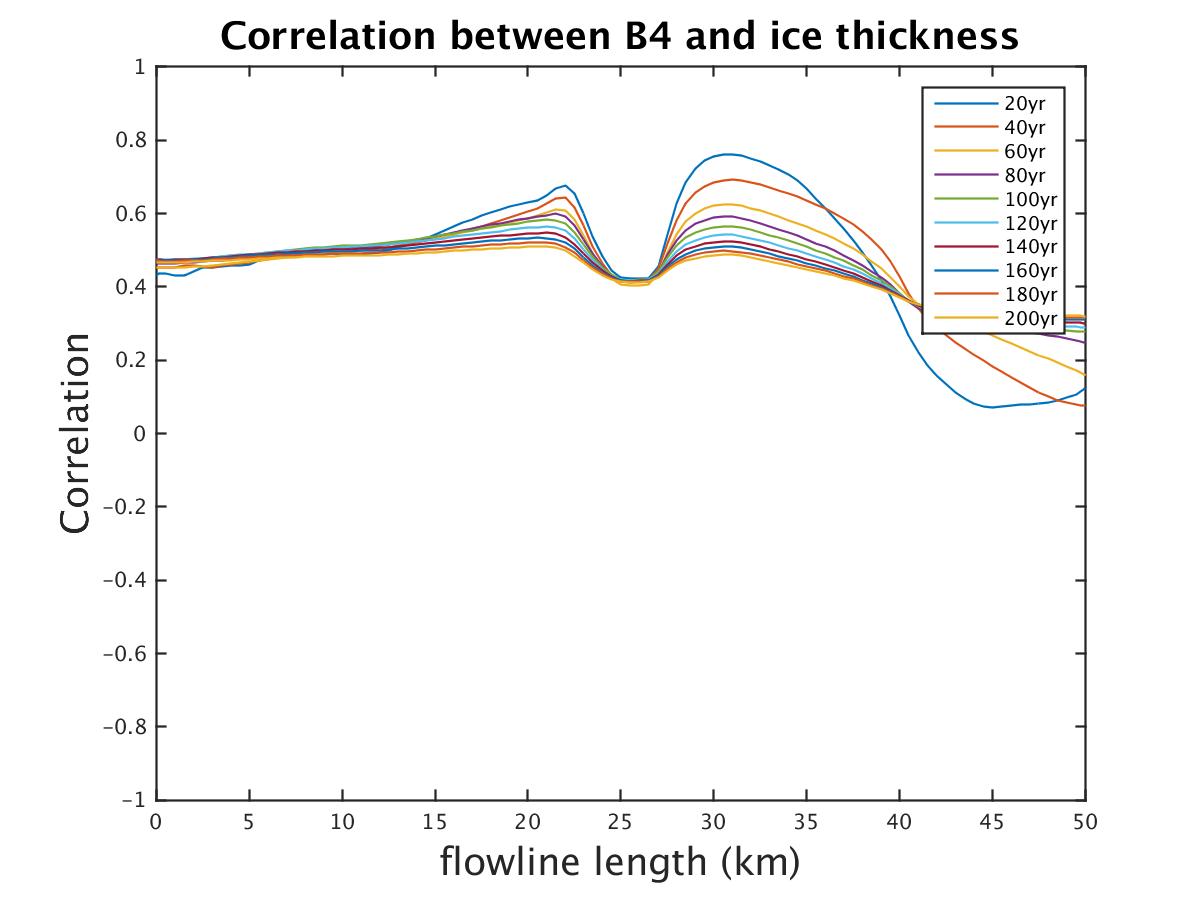 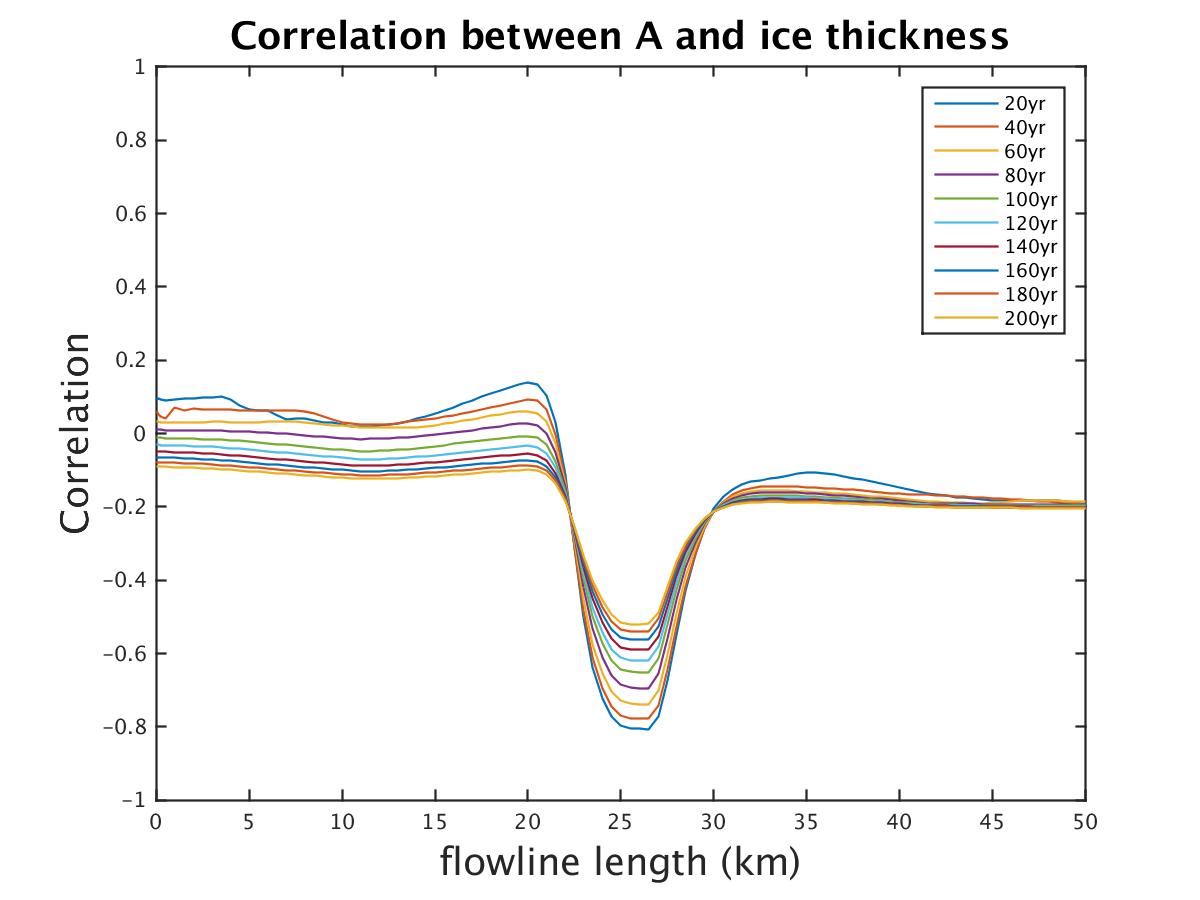 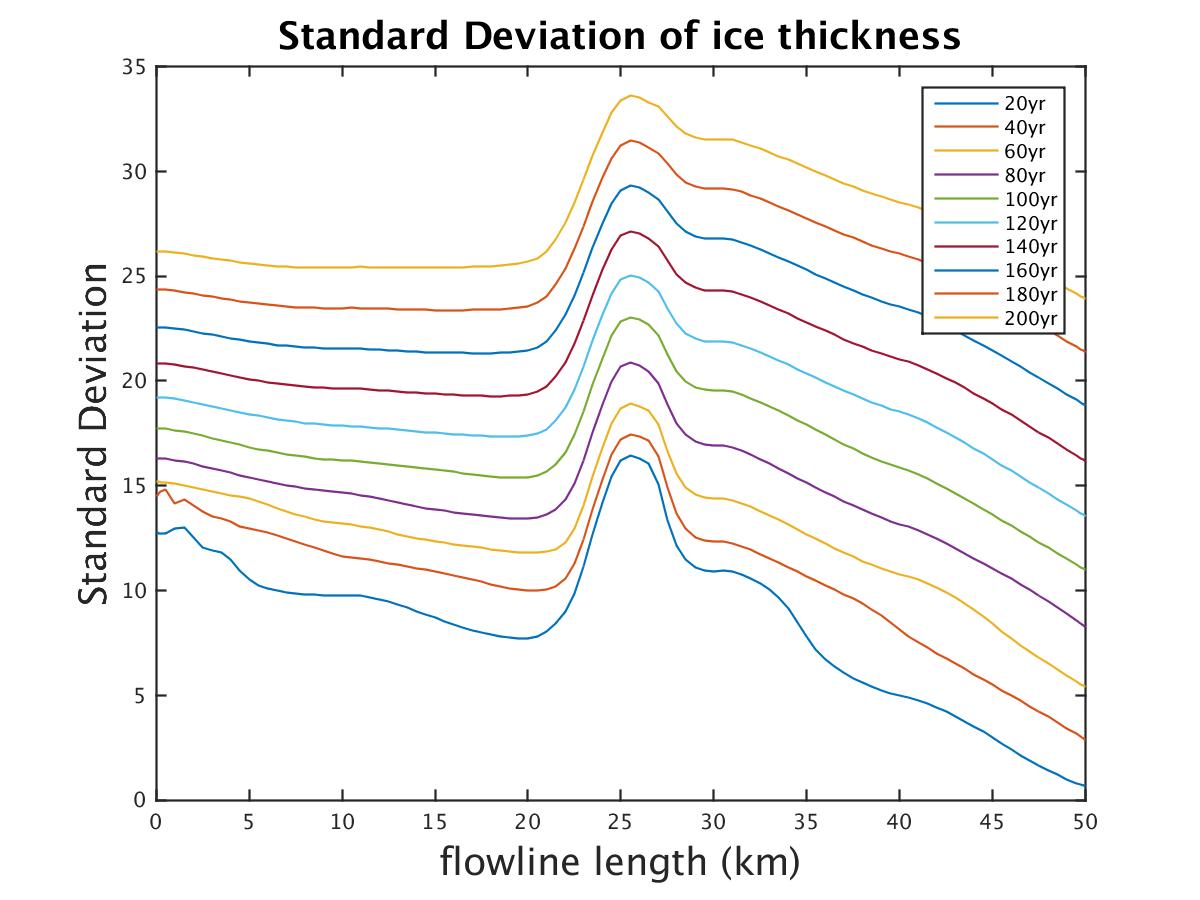 A_Bi_q_200yr
Surface velocity
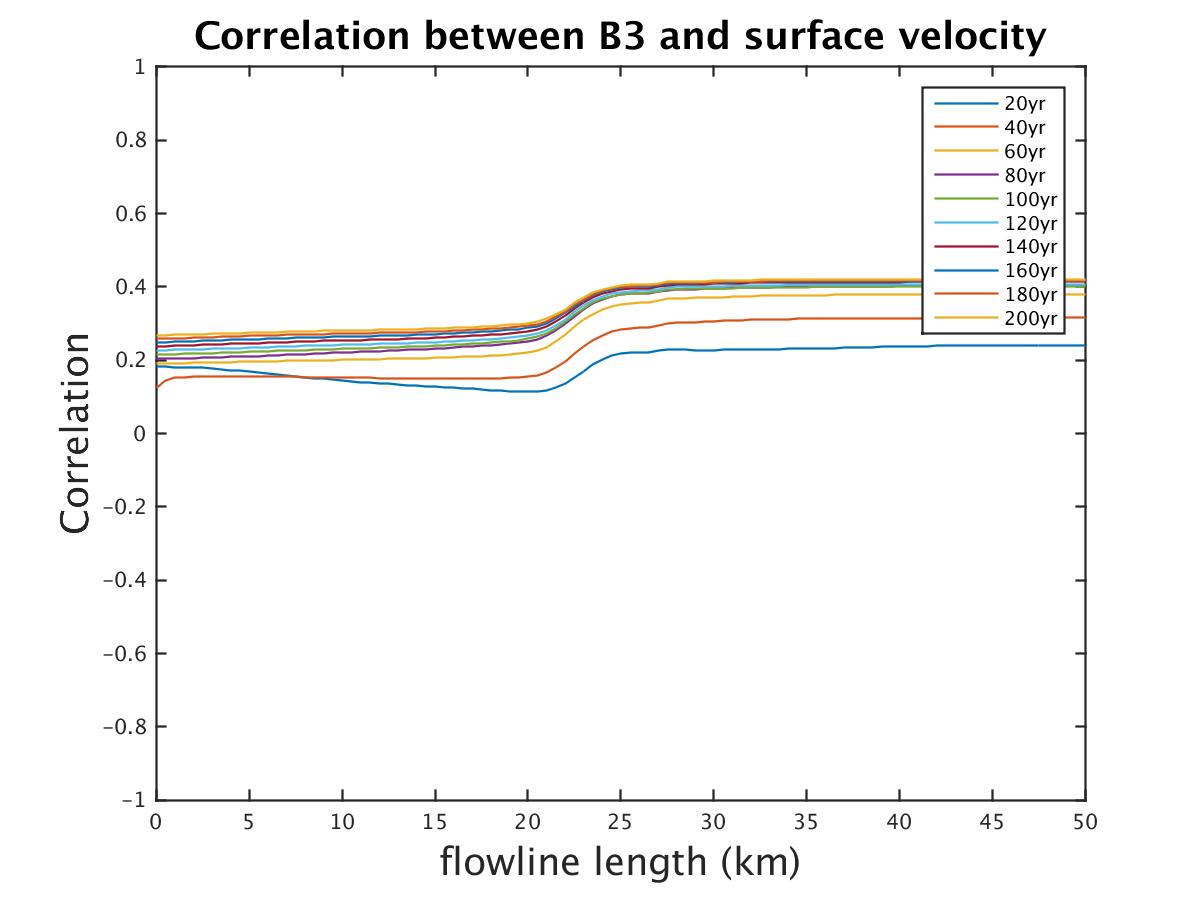 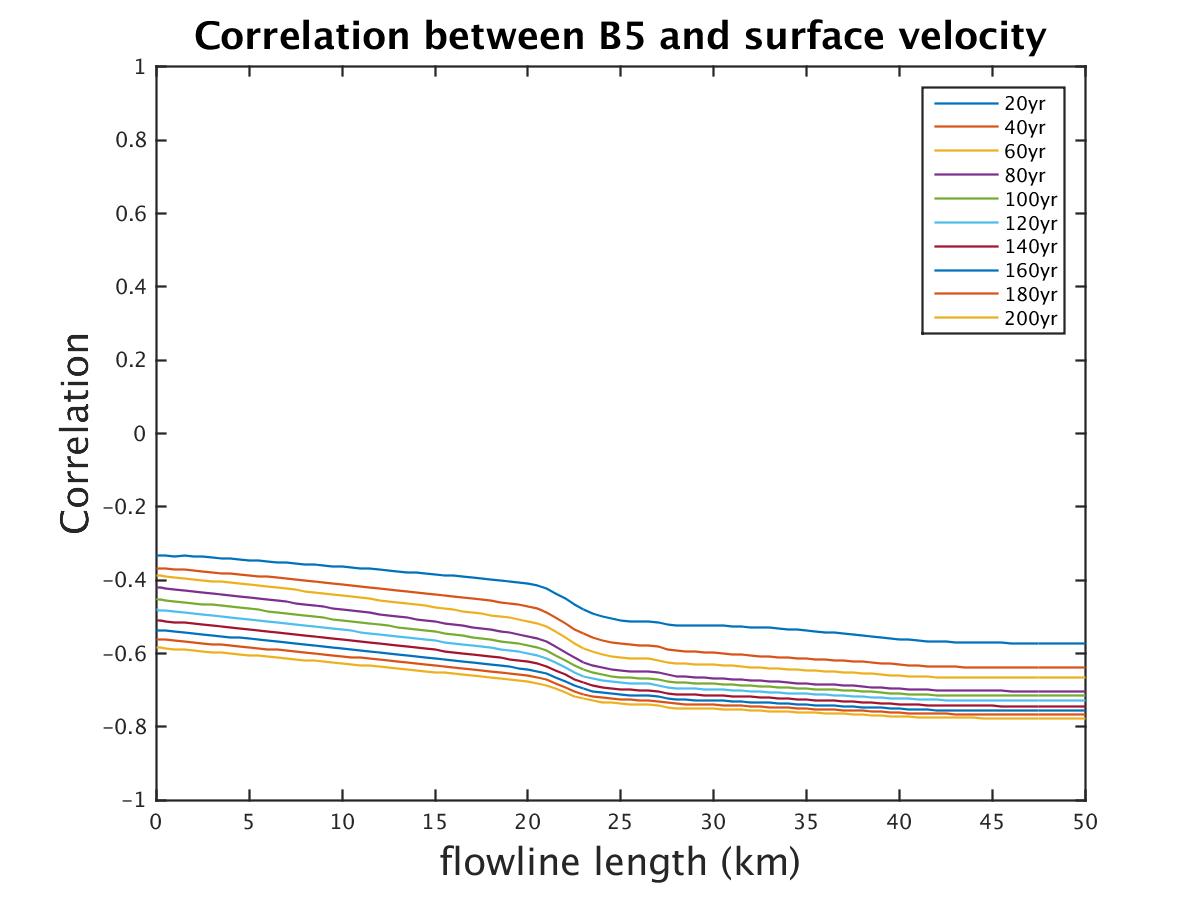 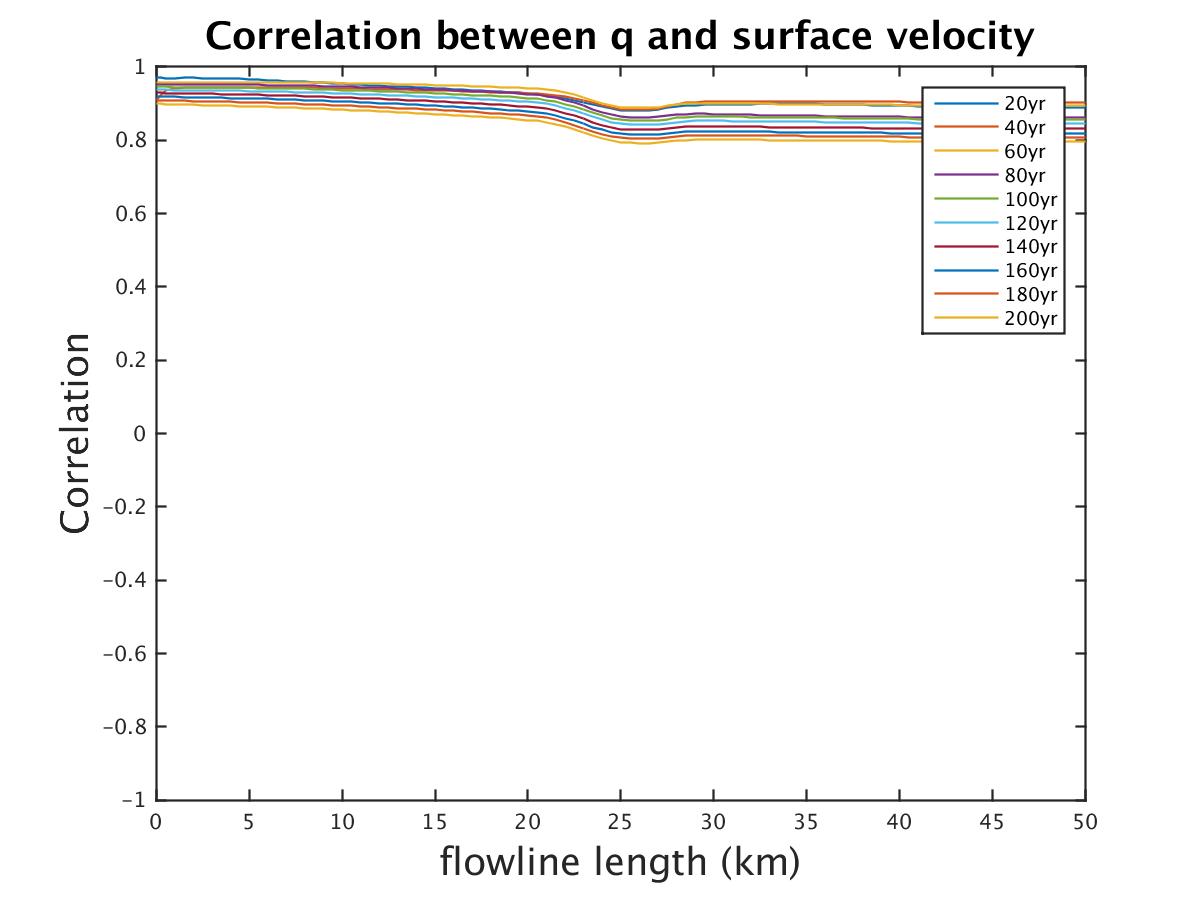 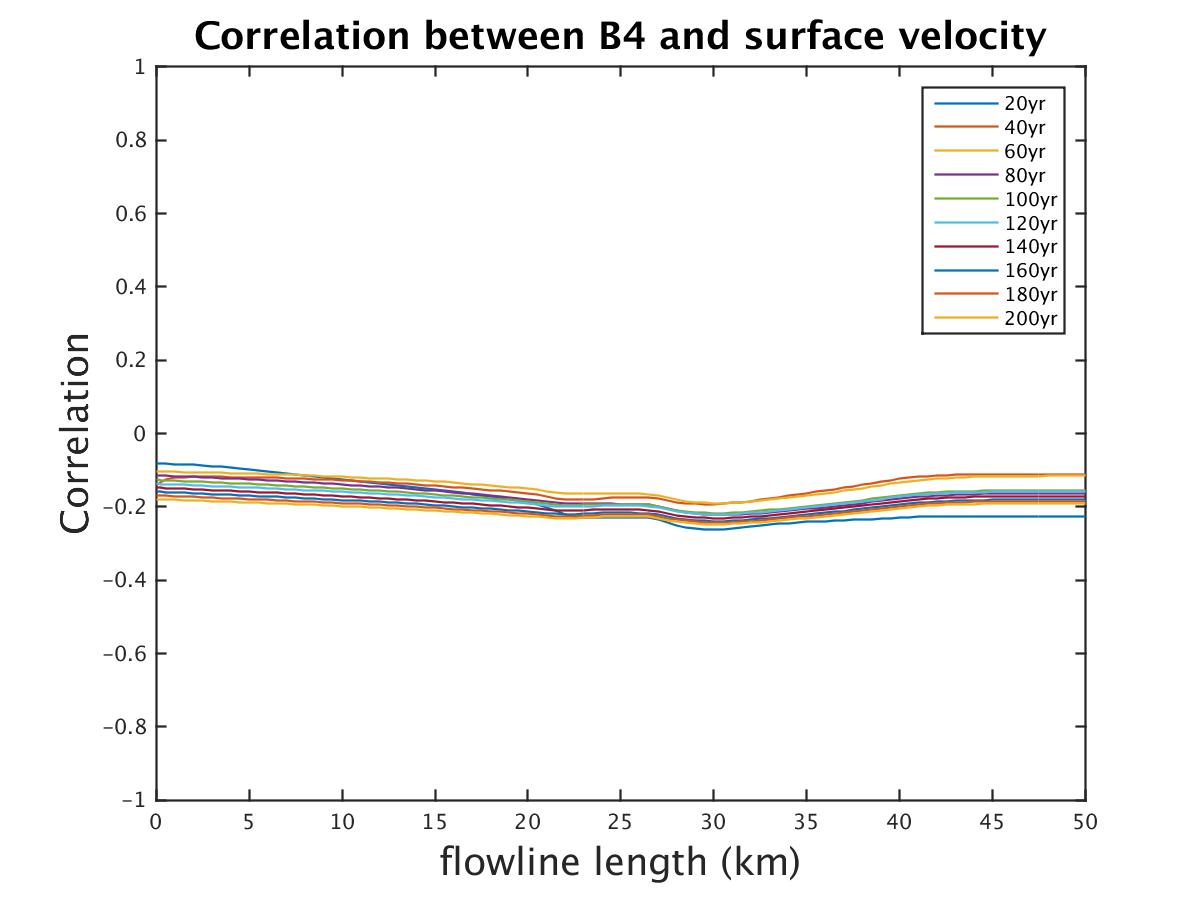 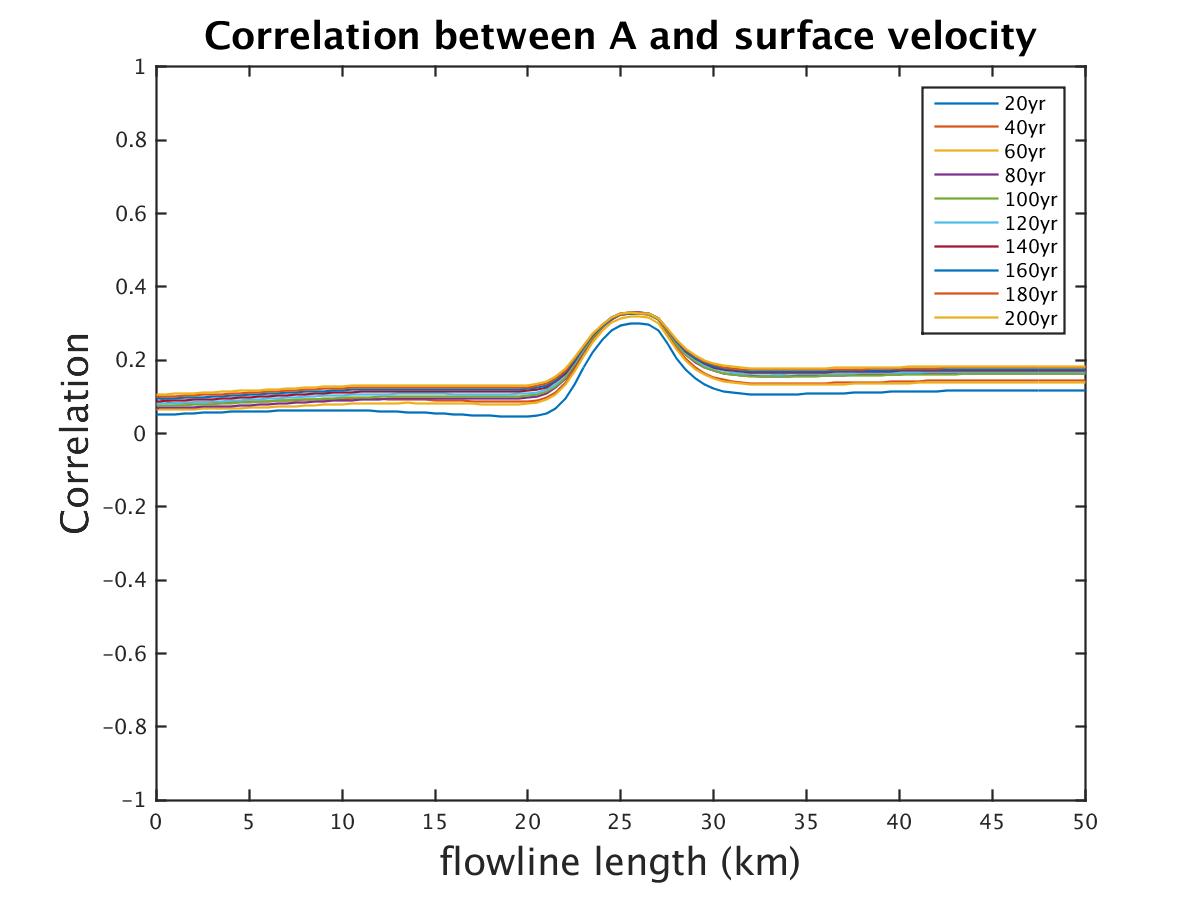 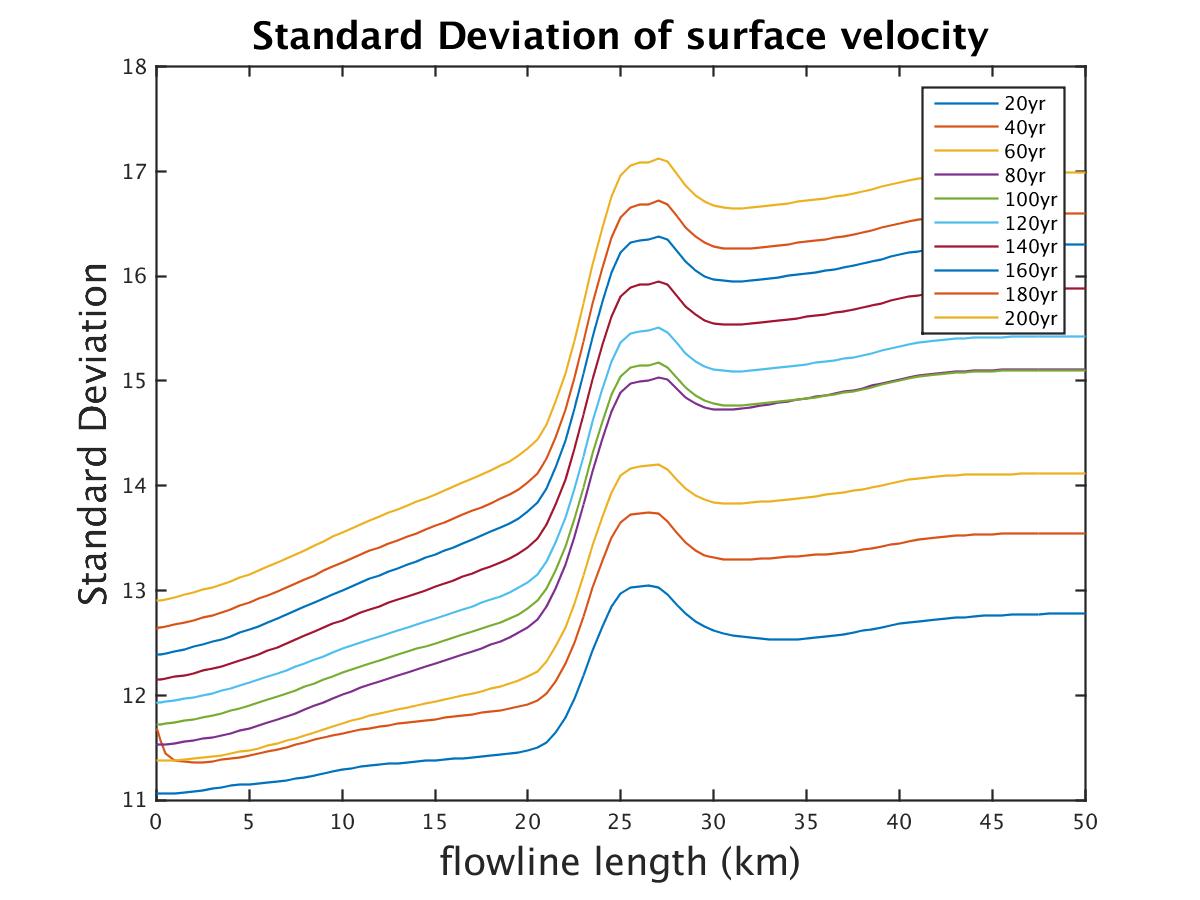 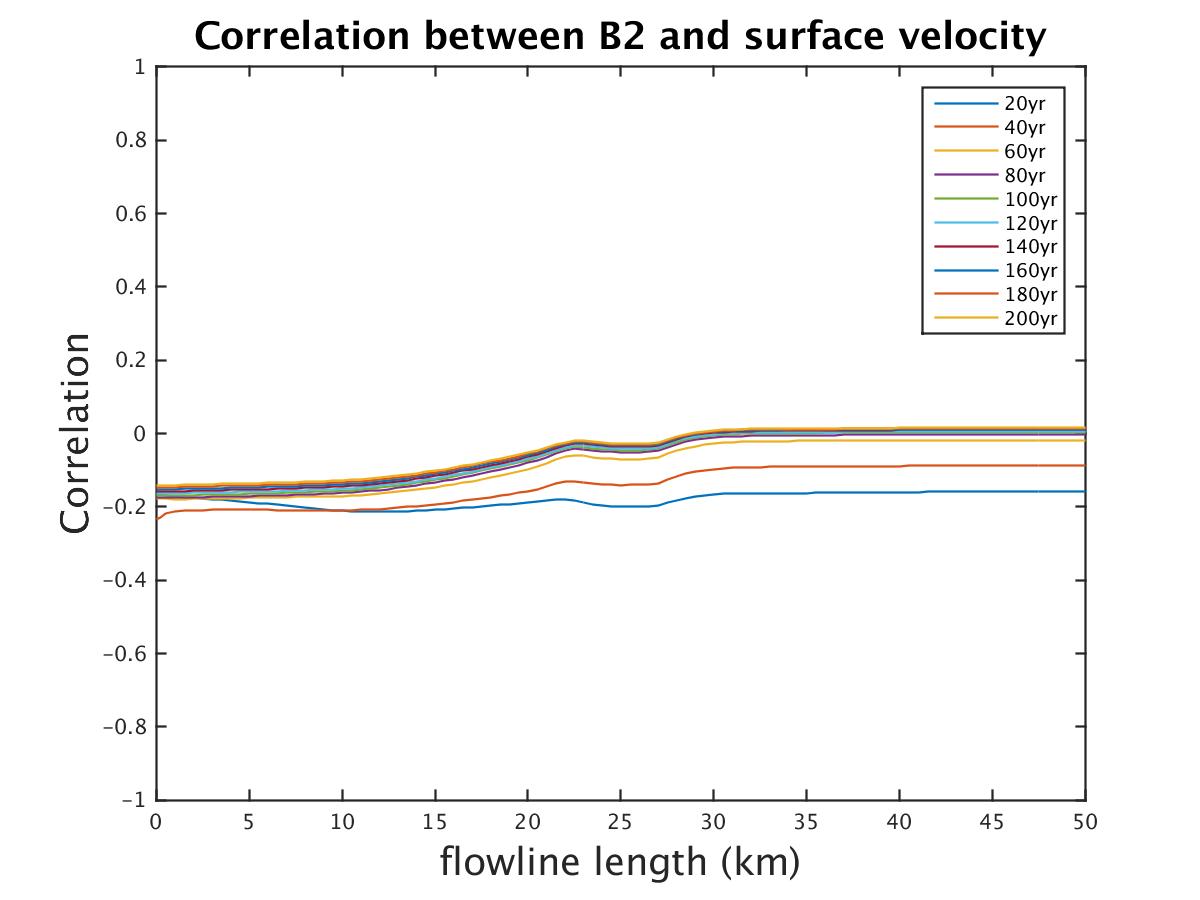 A_Bi_q_200yr
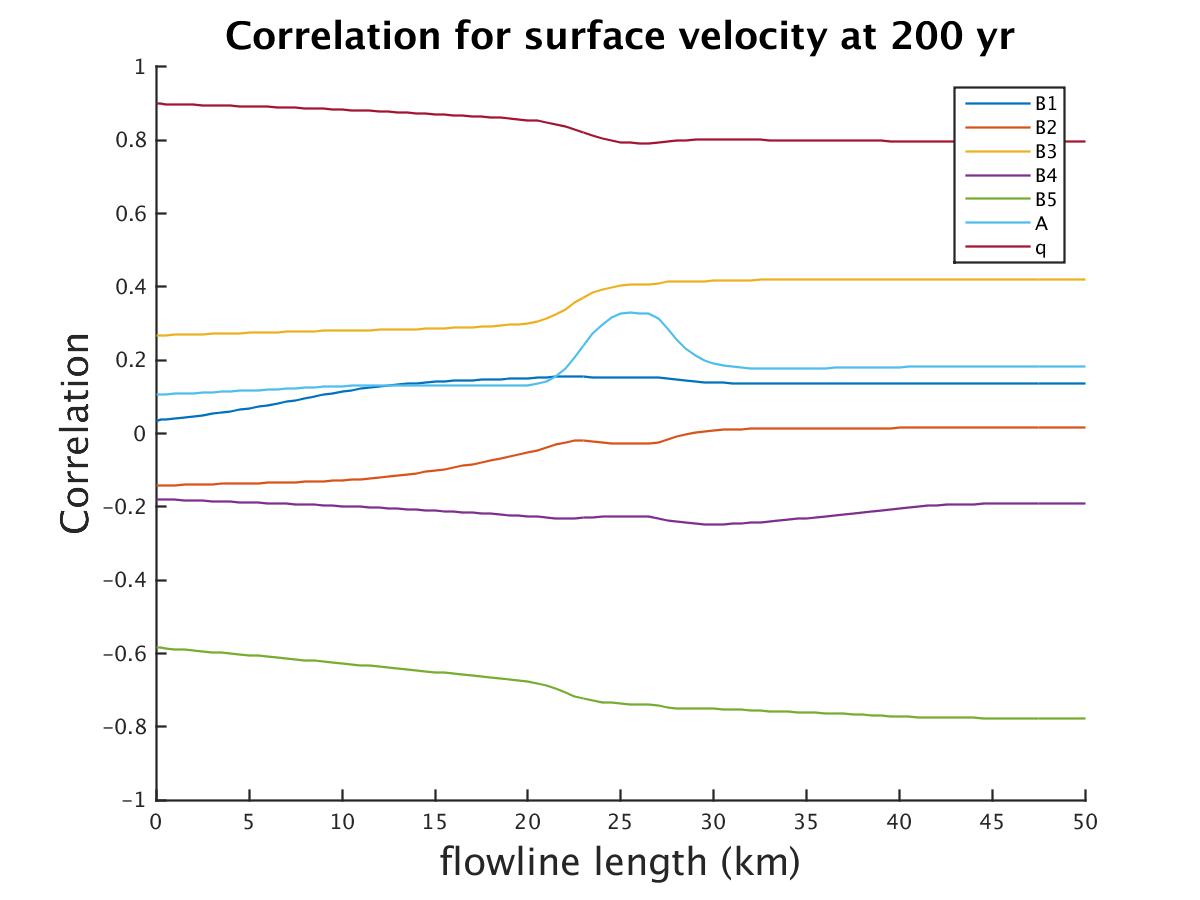 Conclusion & Future Plan
Correlation with many uncertainties varies from single parameter case.
Results from some reverse model may overconfident without taking the uncertainty of initial flux into consideration. 

Try different set up for initial flux perturbation
Adding more uncertainties (ice thickness profile, ice hardness parameter, etc)
Find the distribution of uncertainty importance